Natural Resources camp 2018
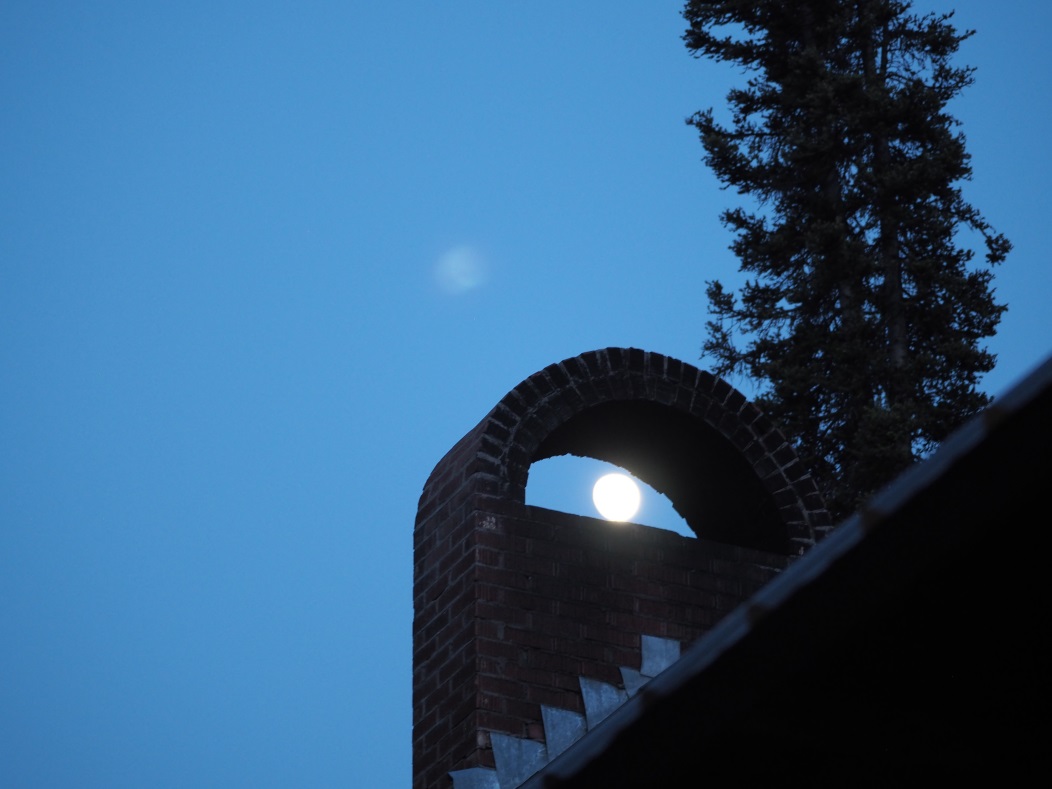 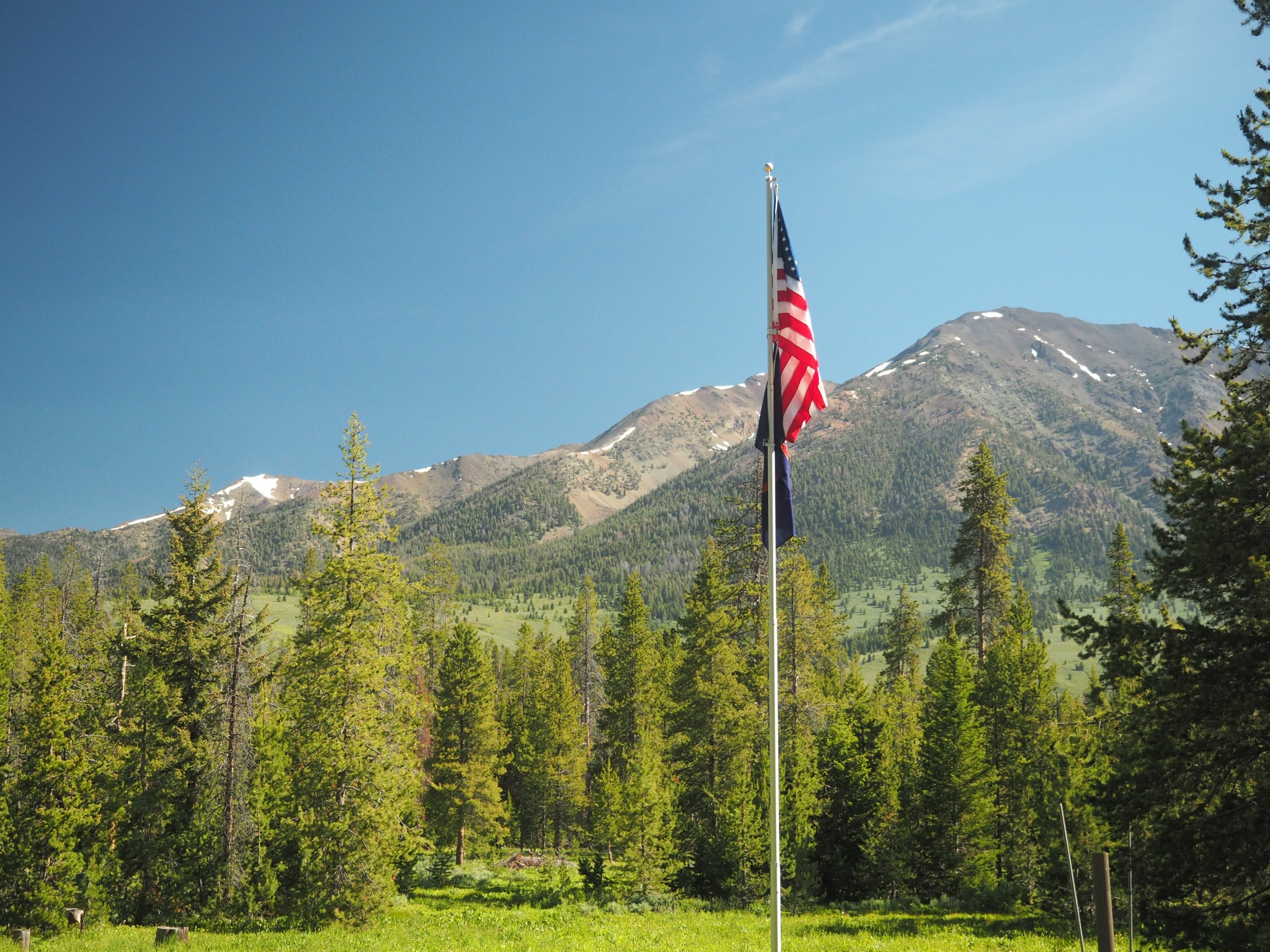 Day 1
Welcome Campers!
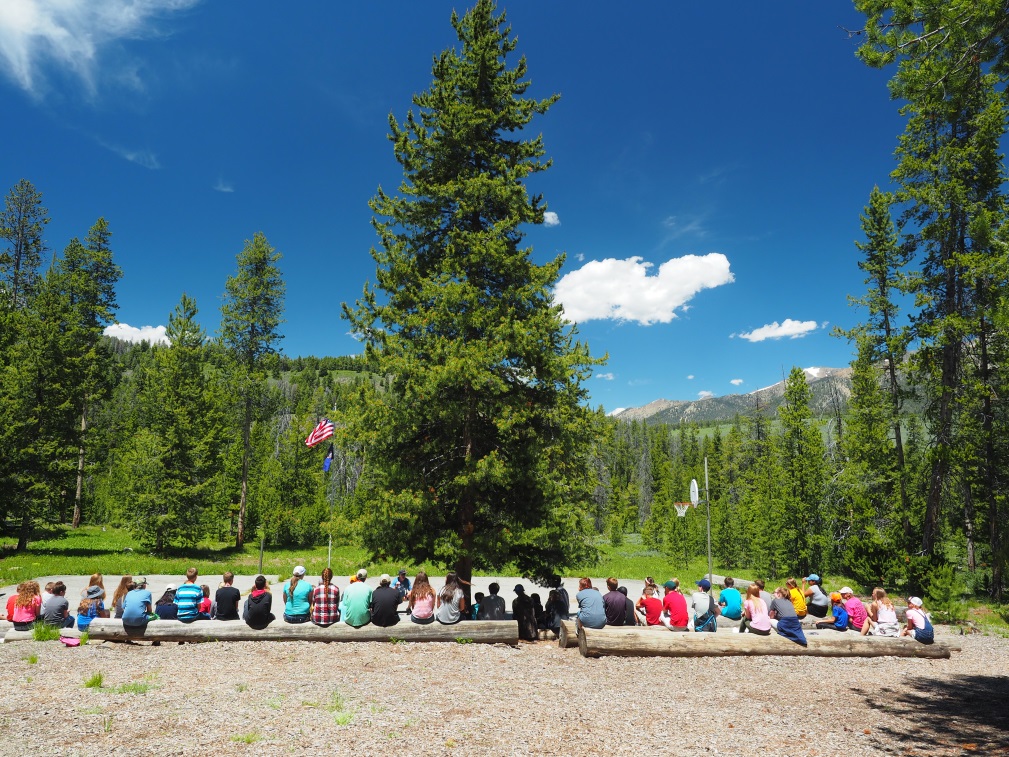 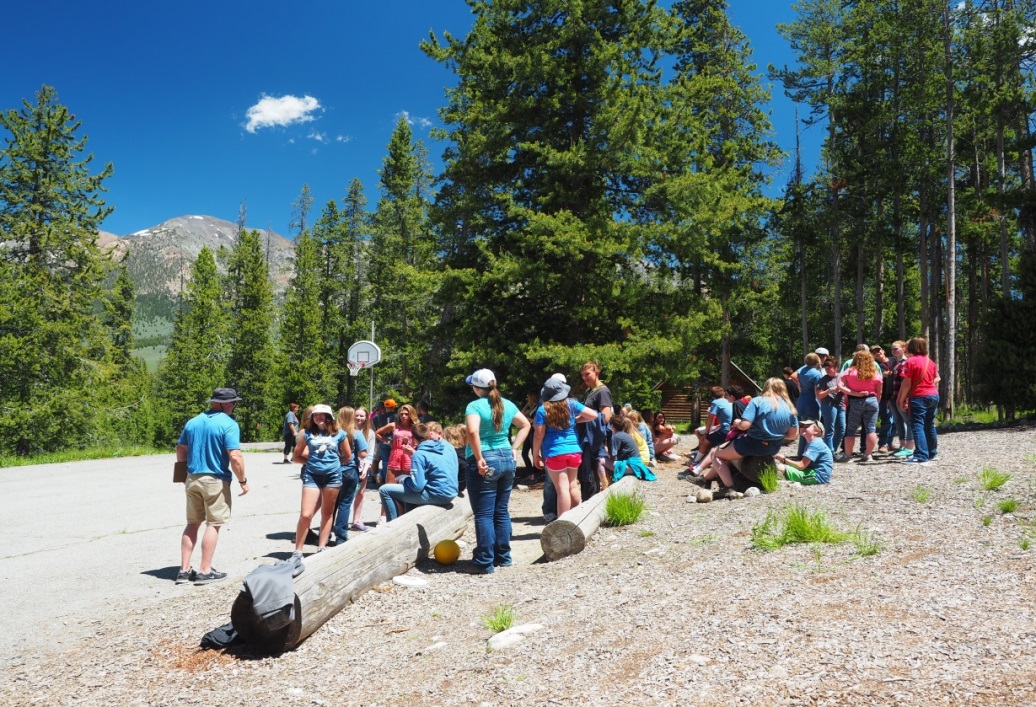 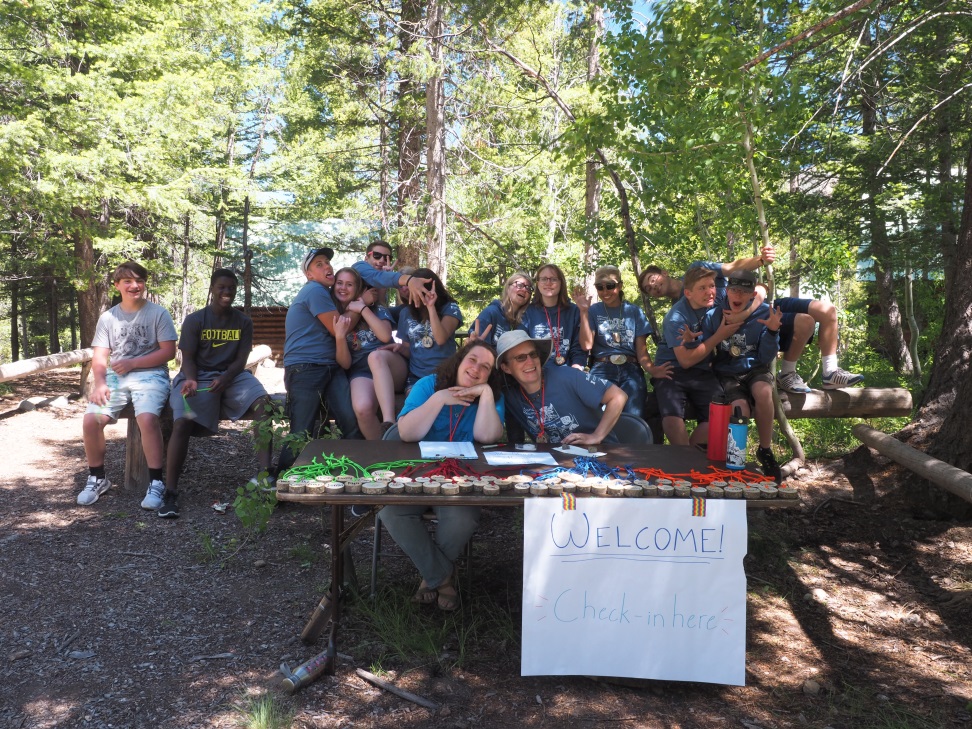 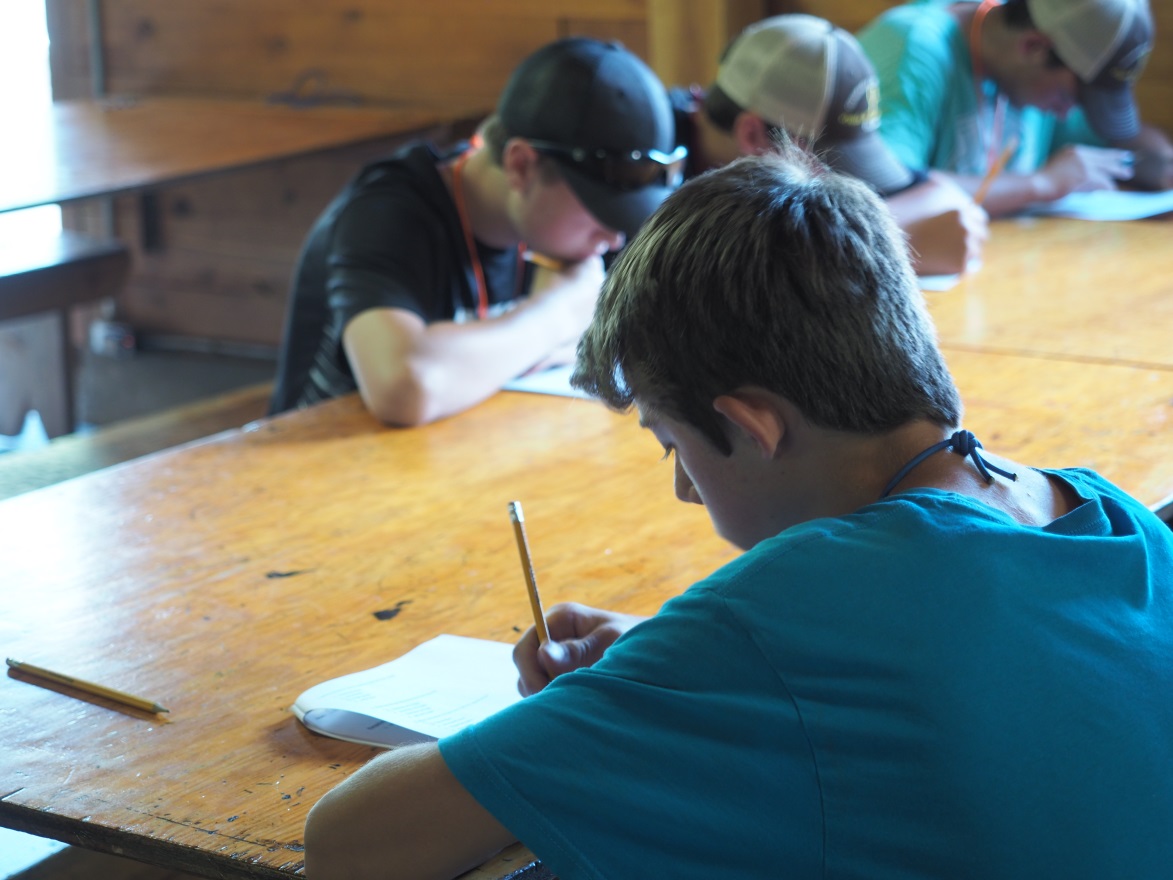 Pre-test
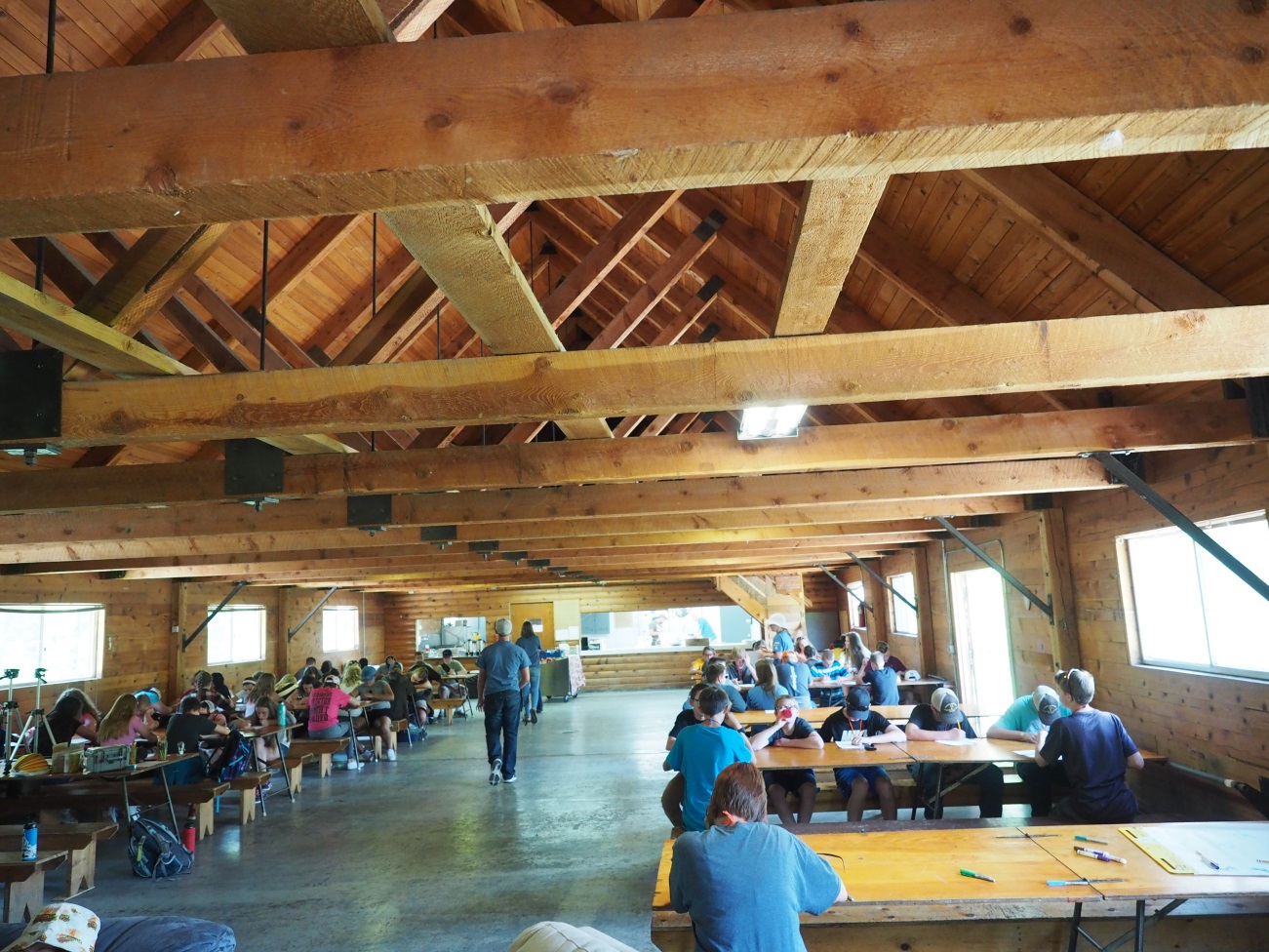 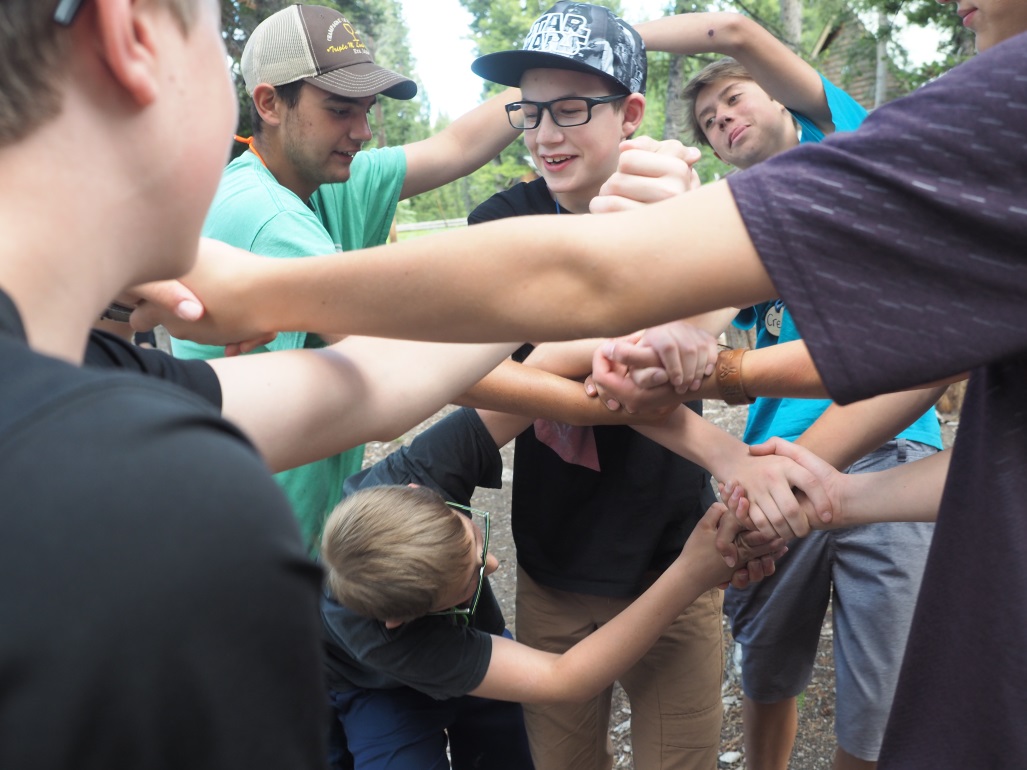 Sue’s Games
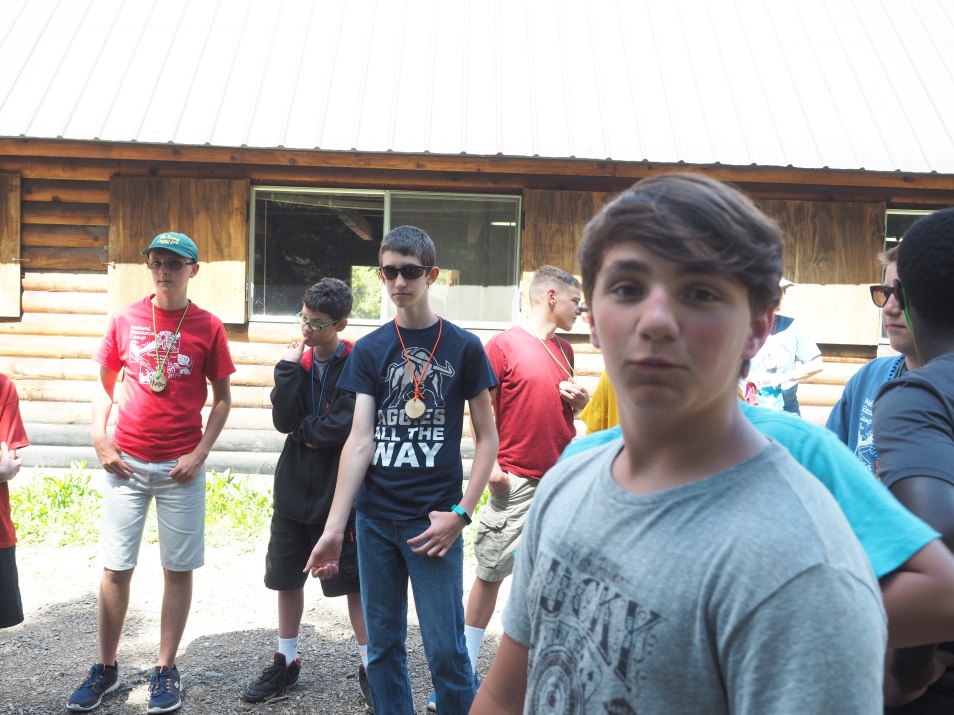 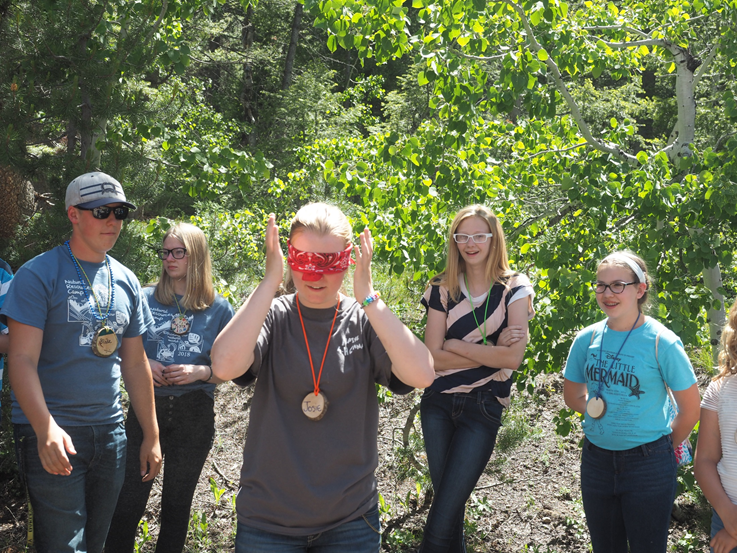 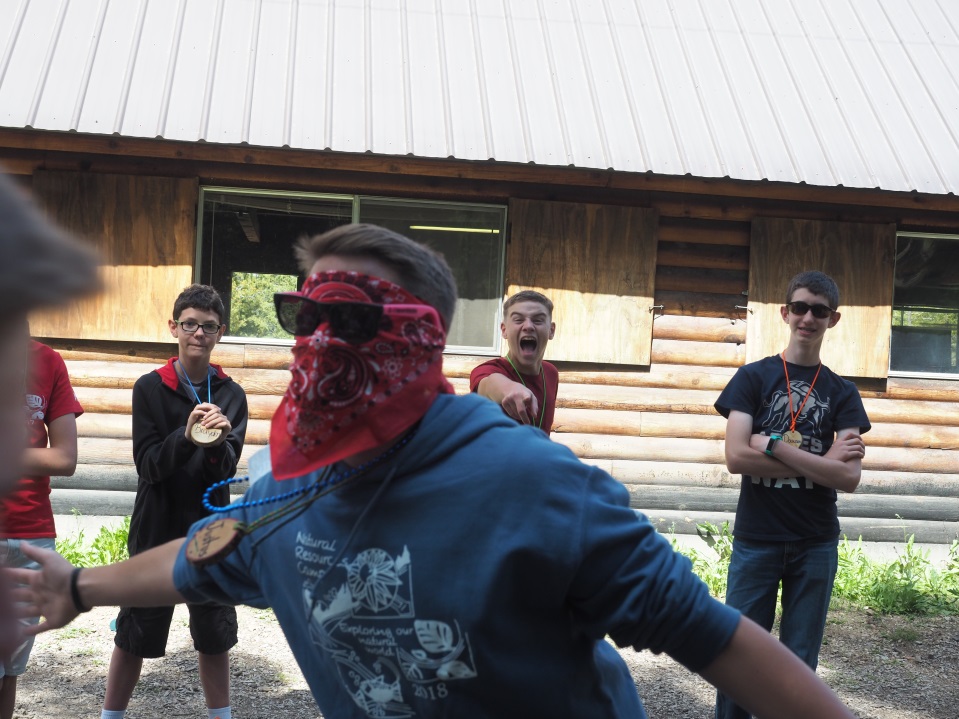 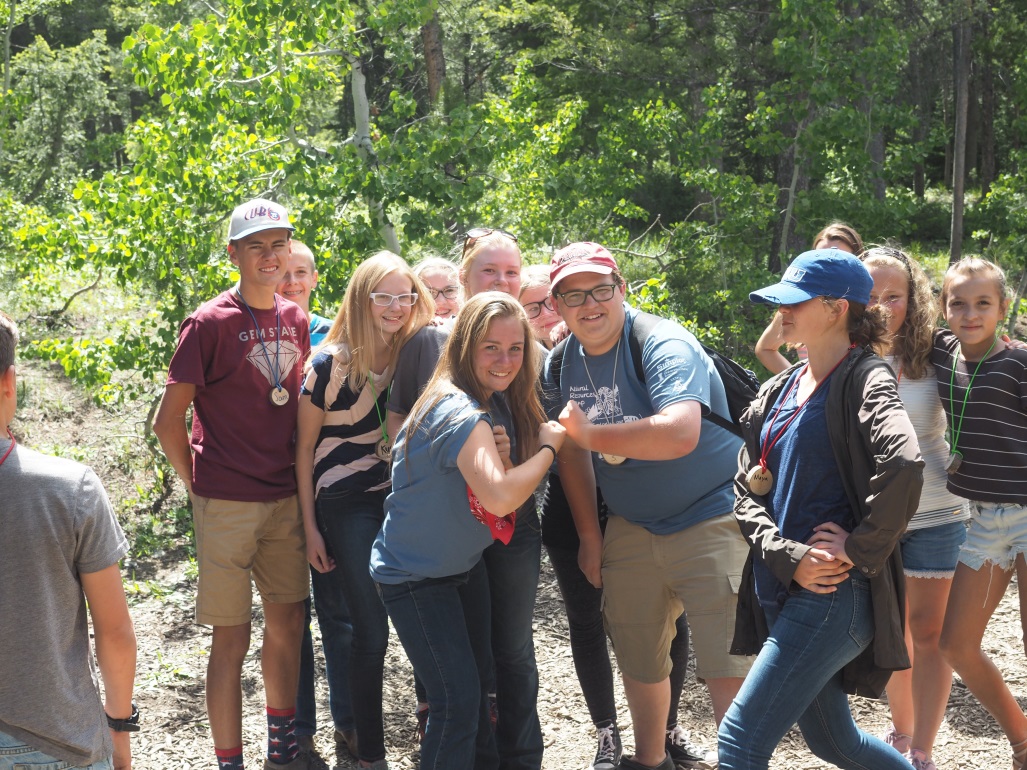 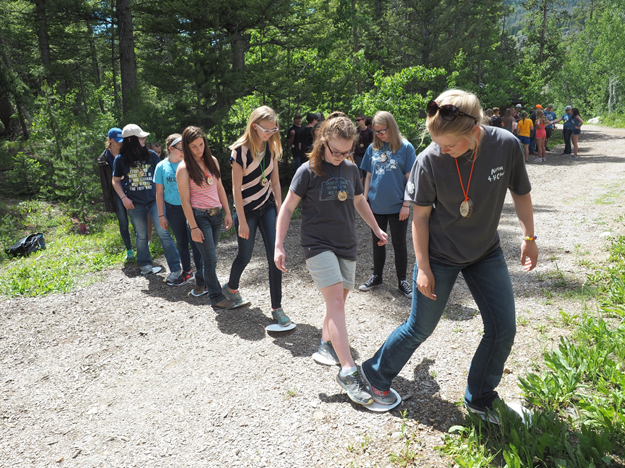 Opening Cabin Leader Campfire
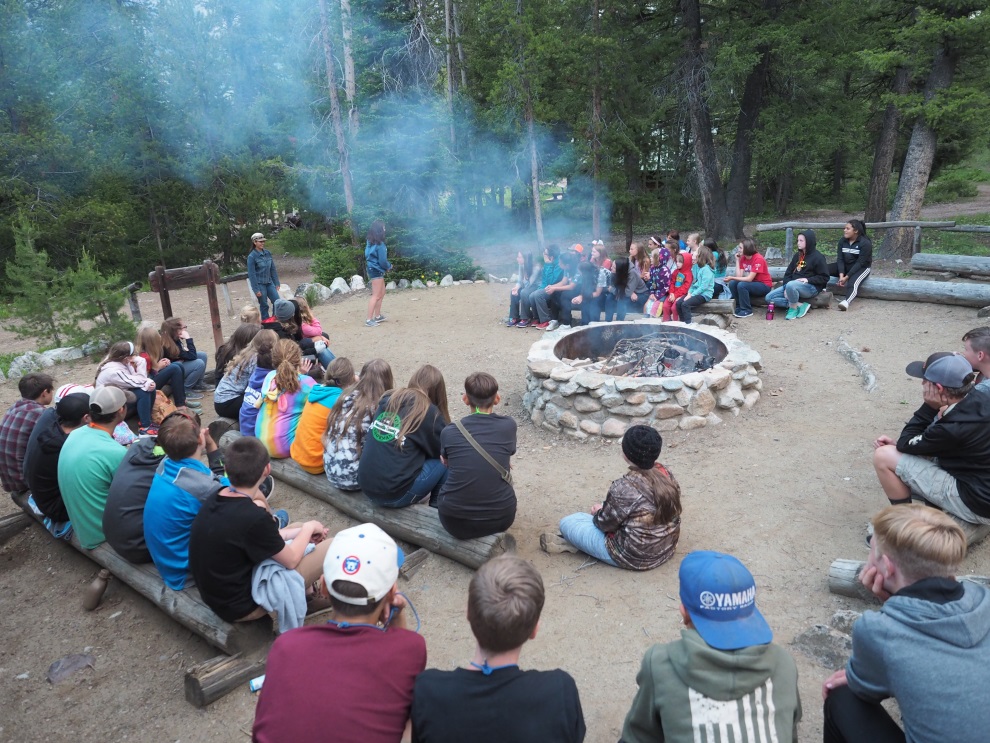 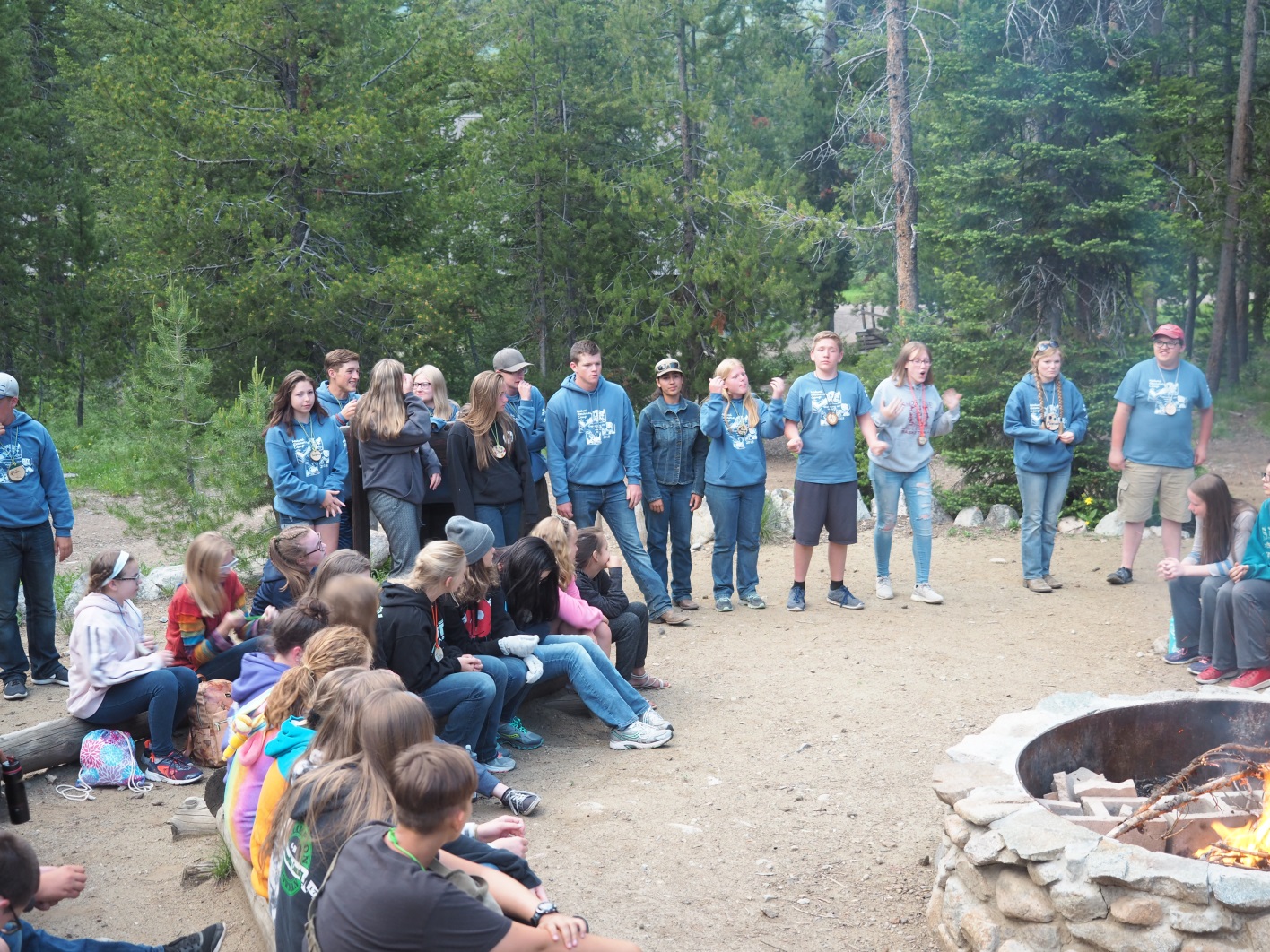 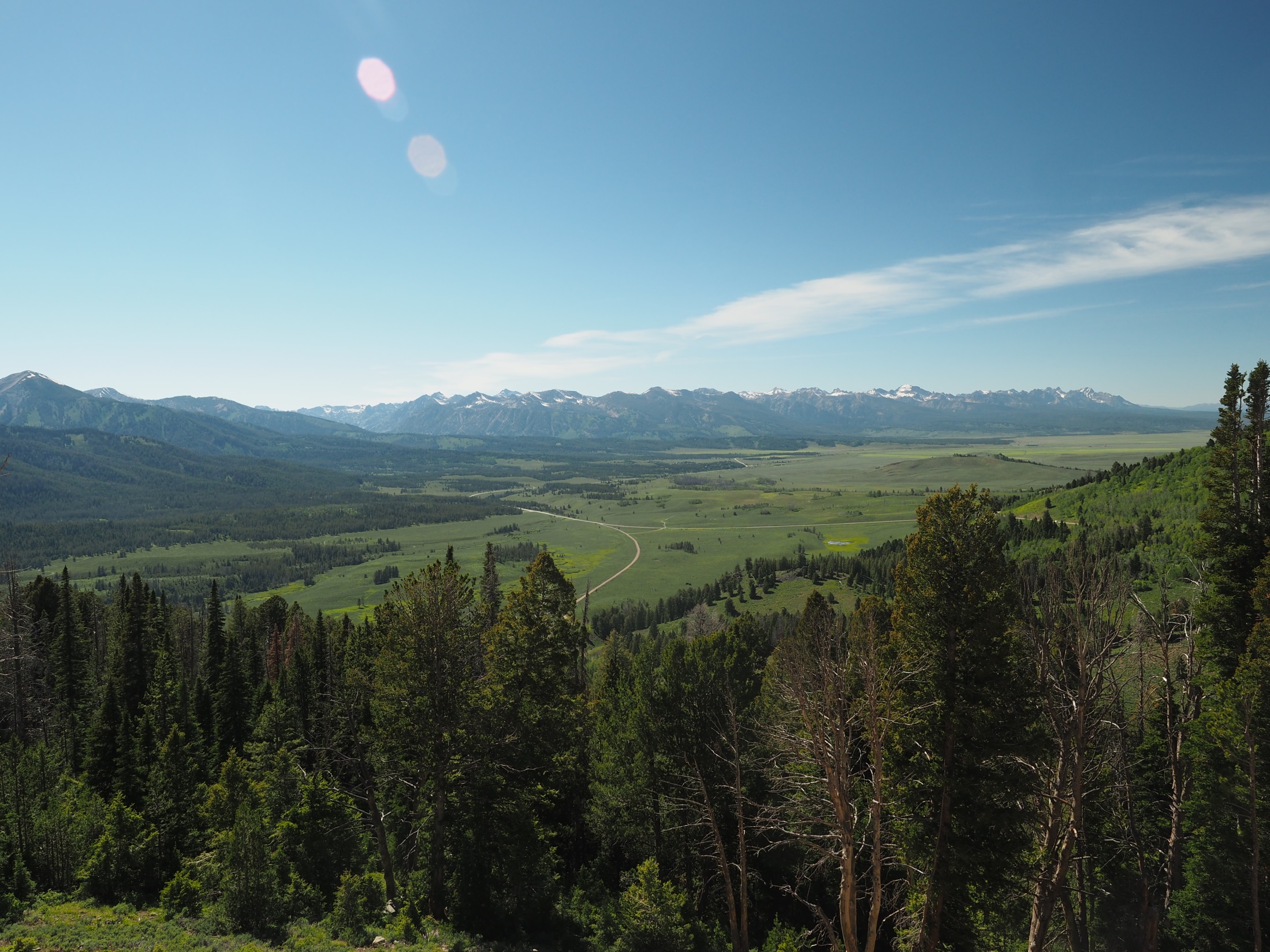 Day 2
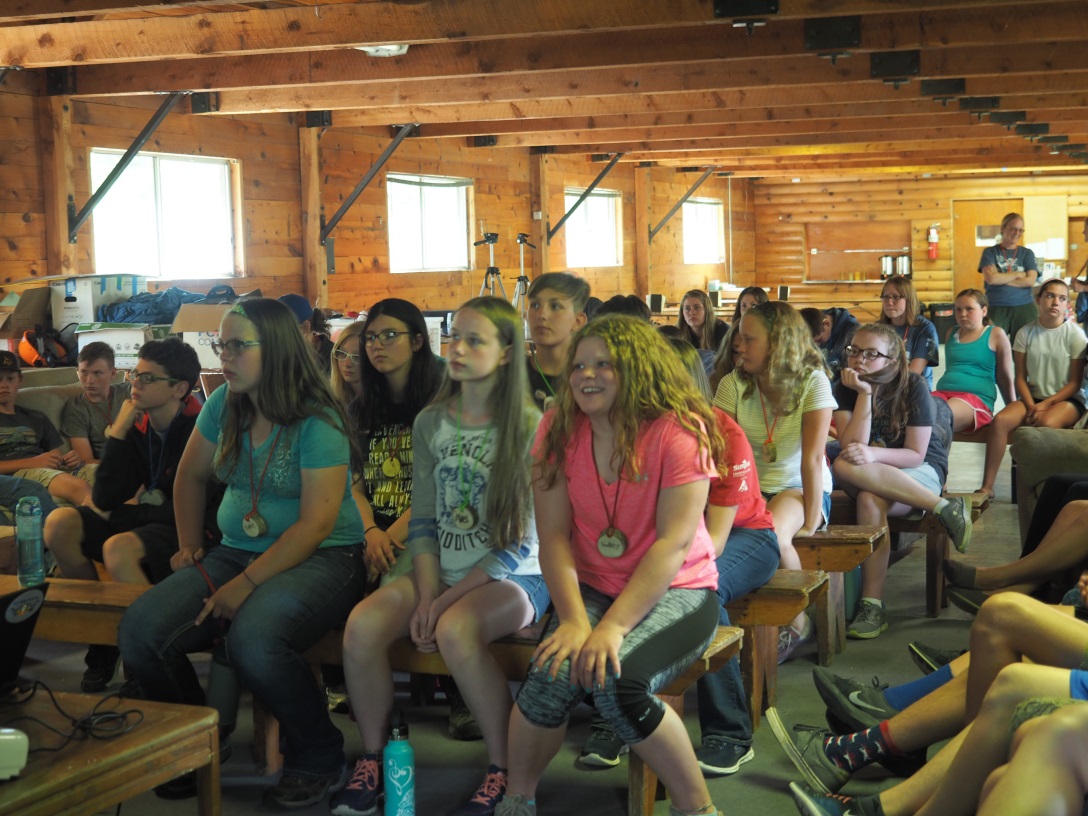 Lectures
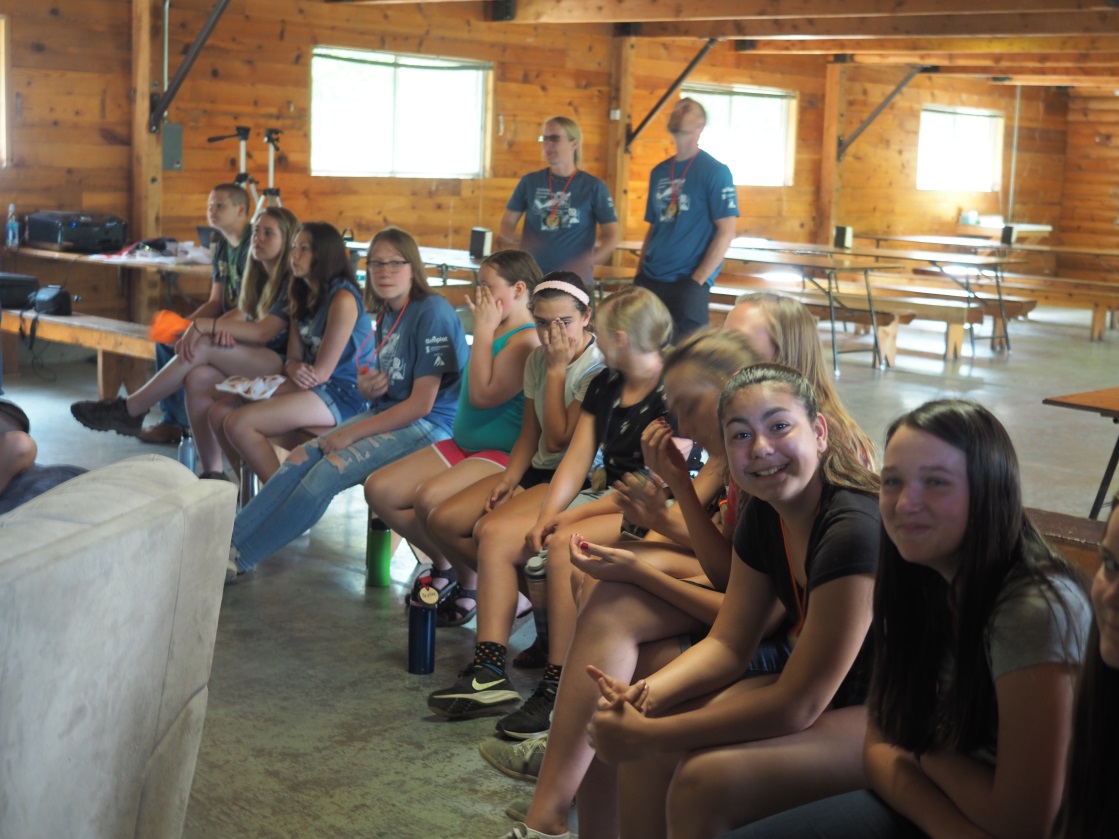 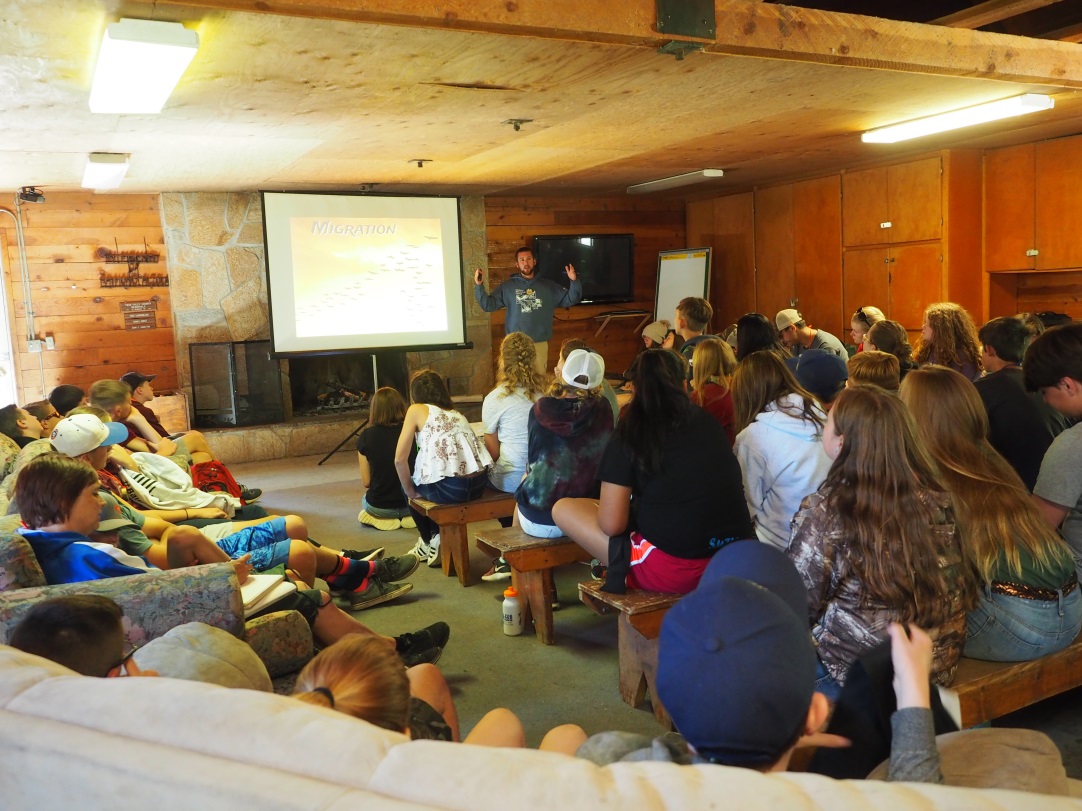 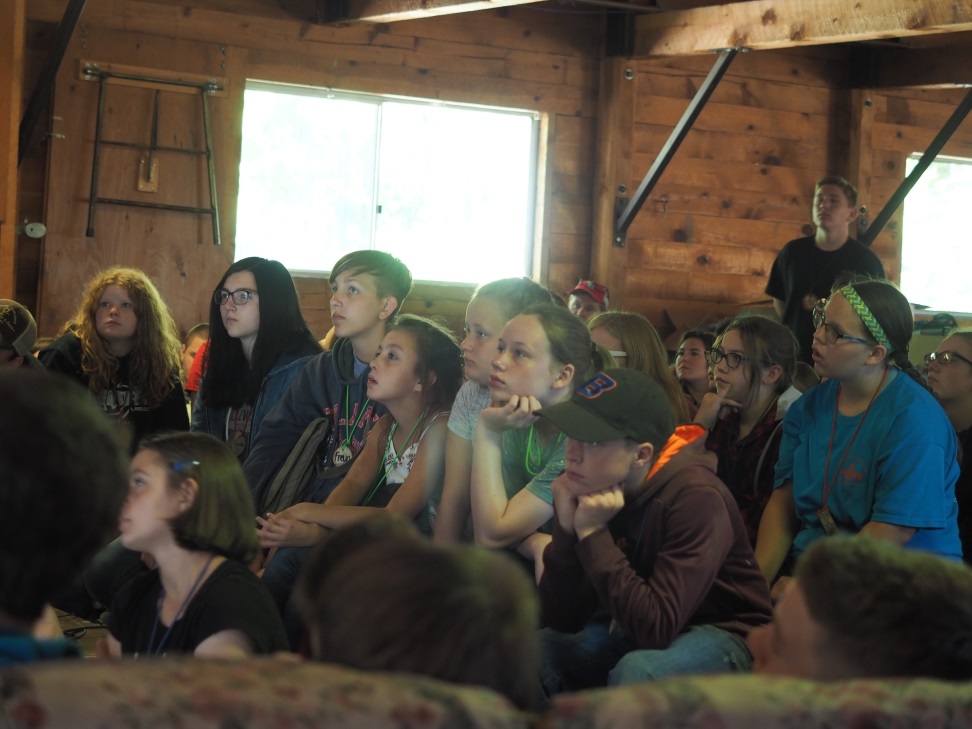 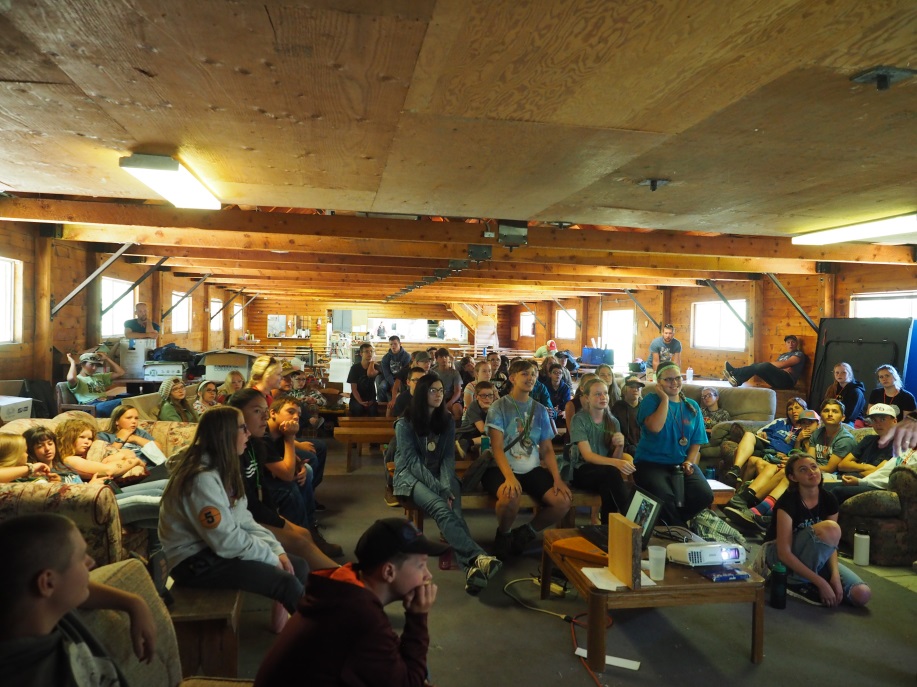 Fish Hatchery
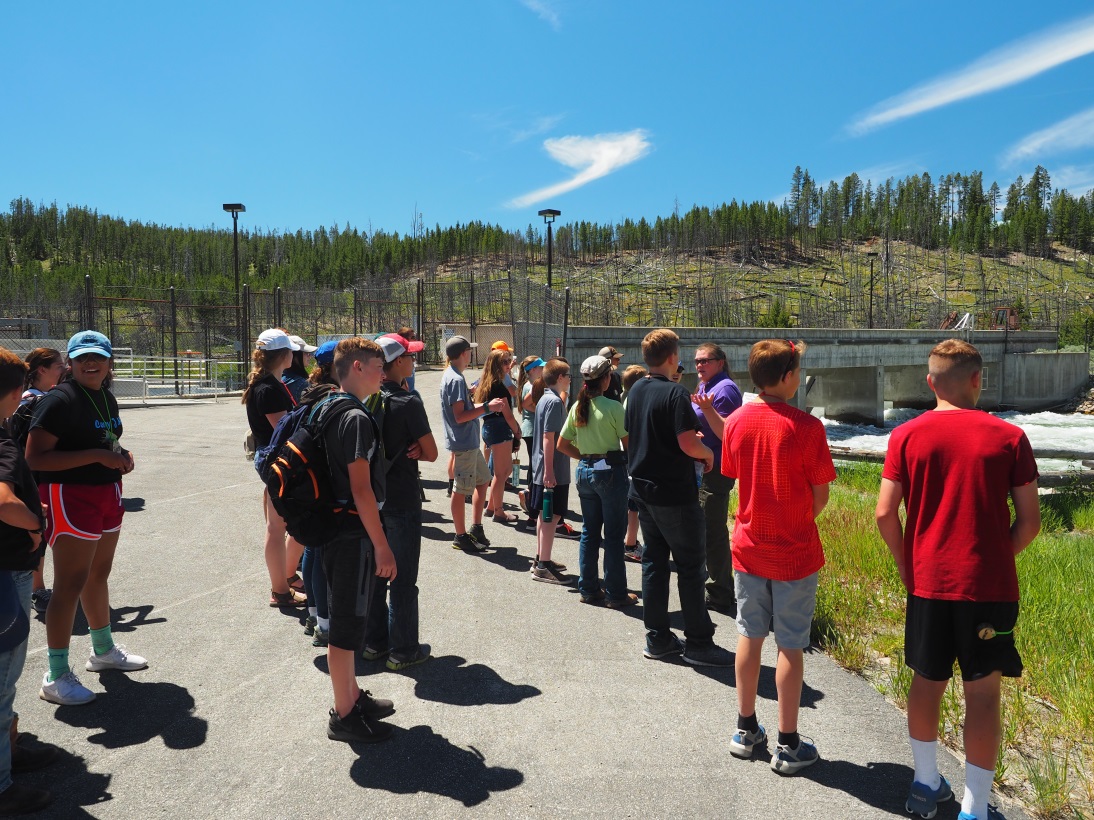 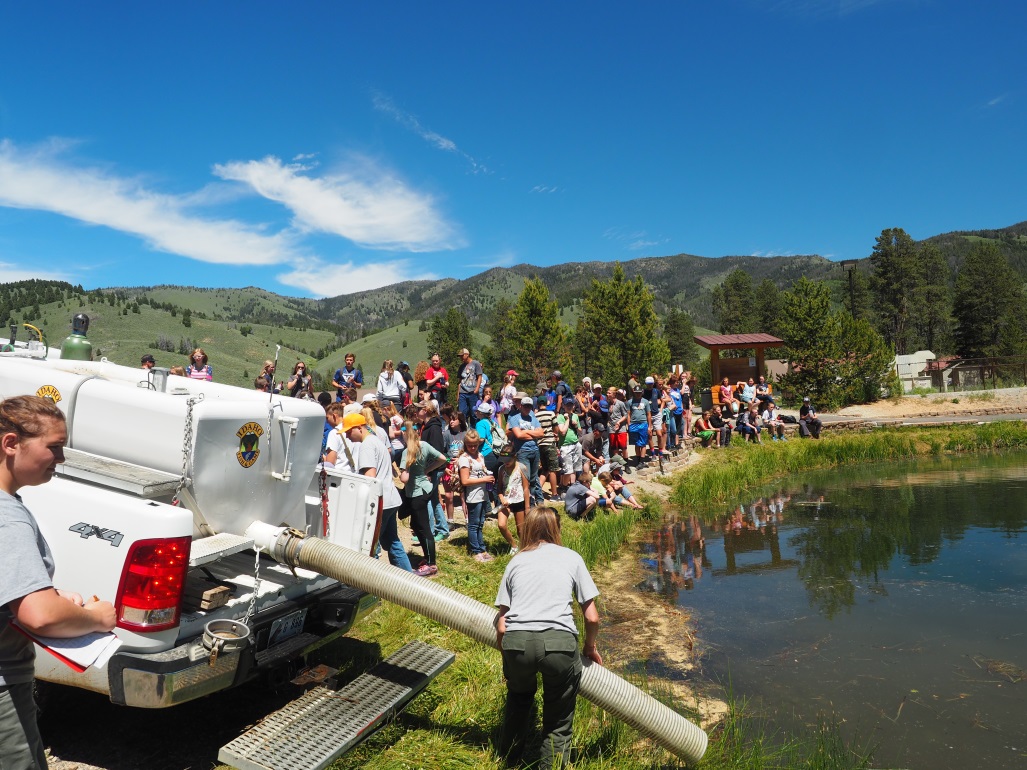 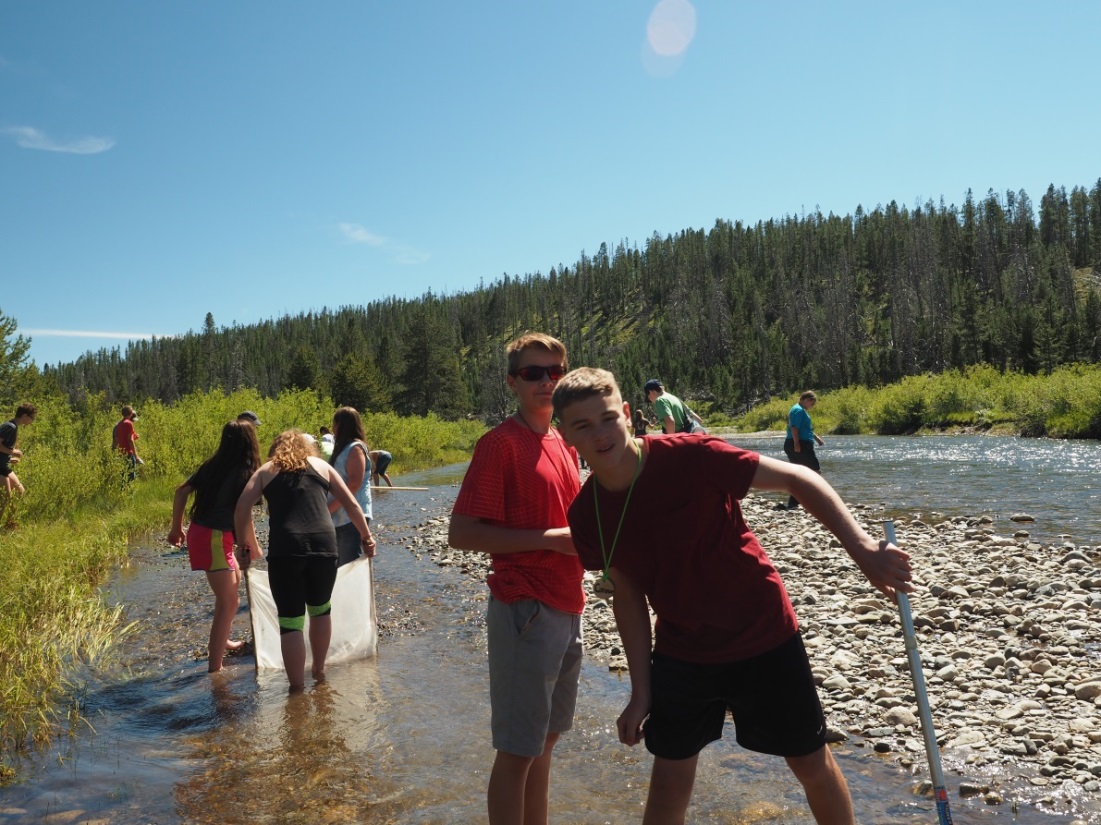 Adventures
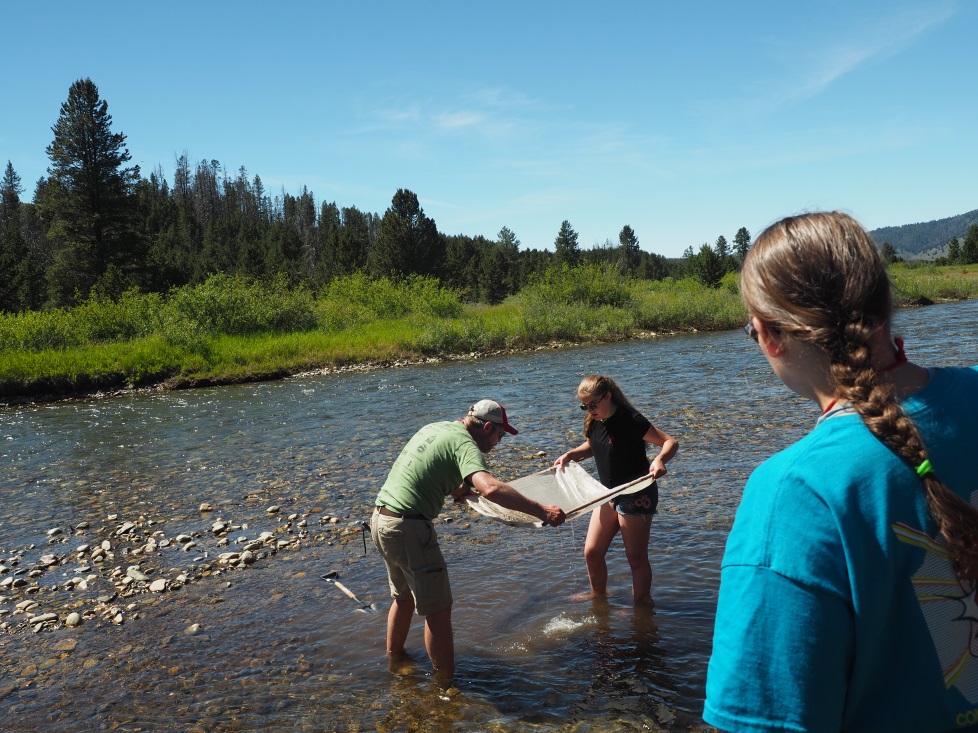 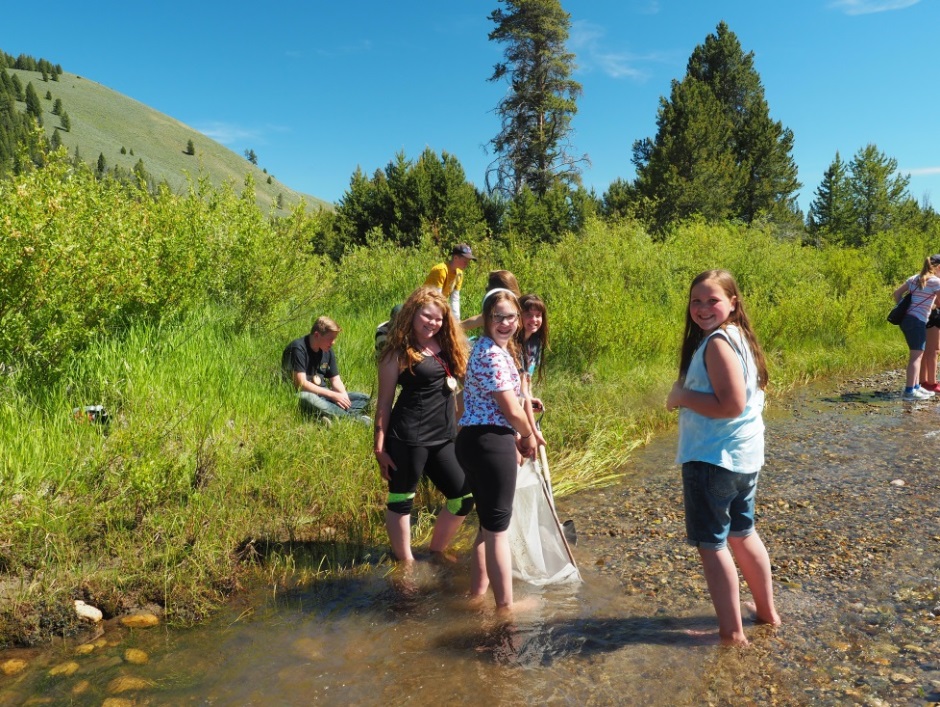 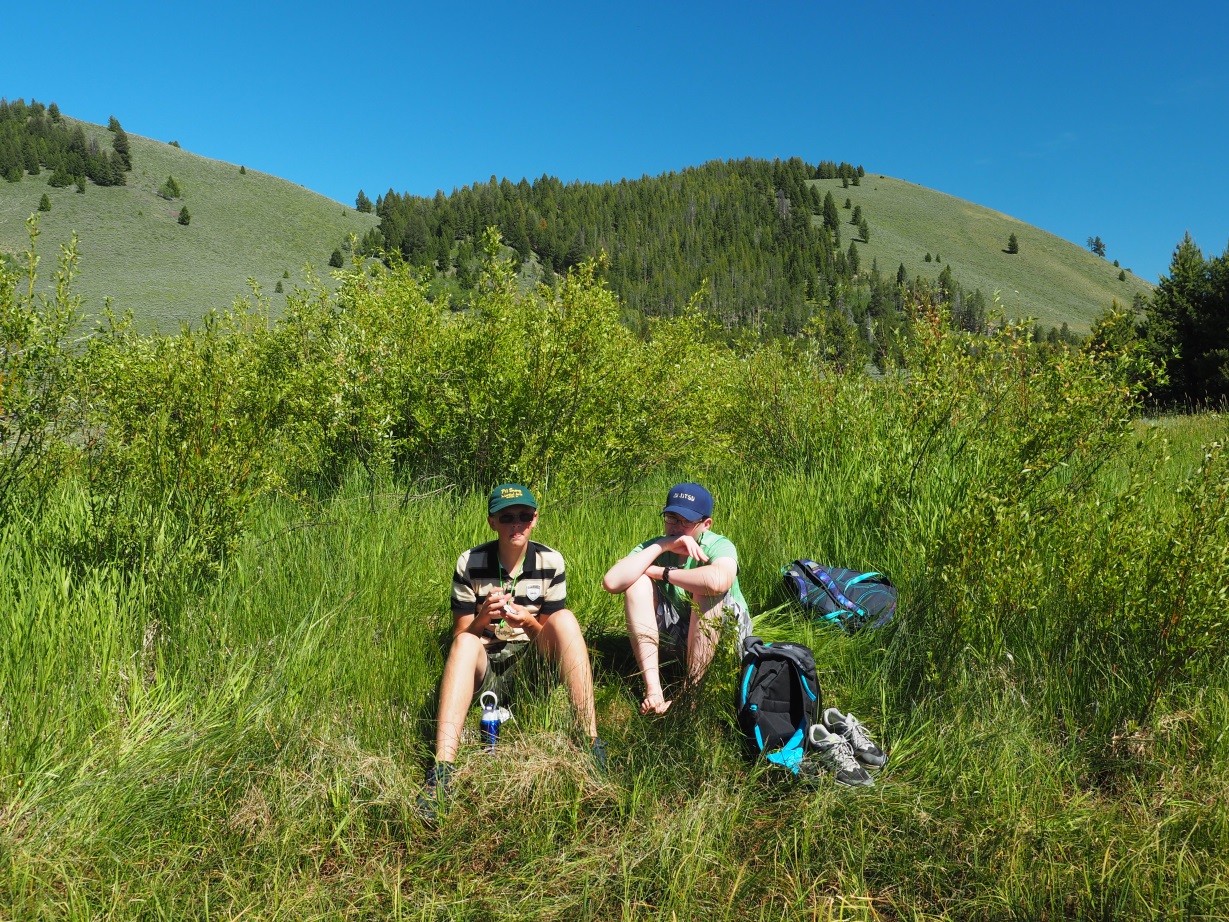 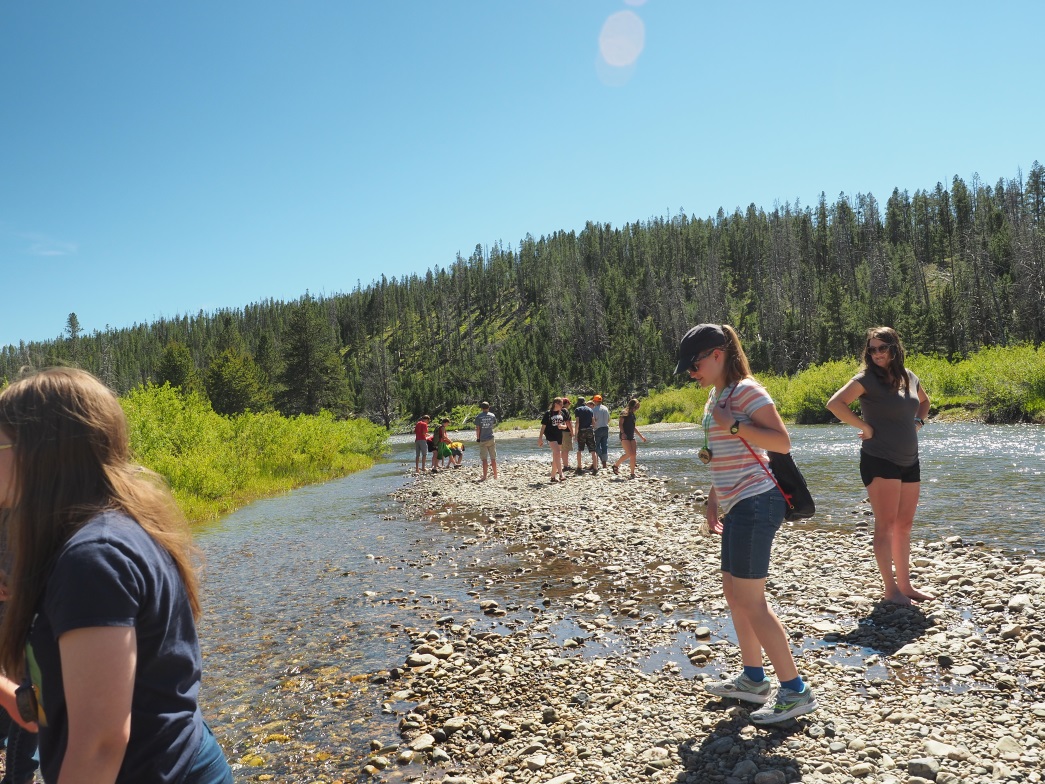 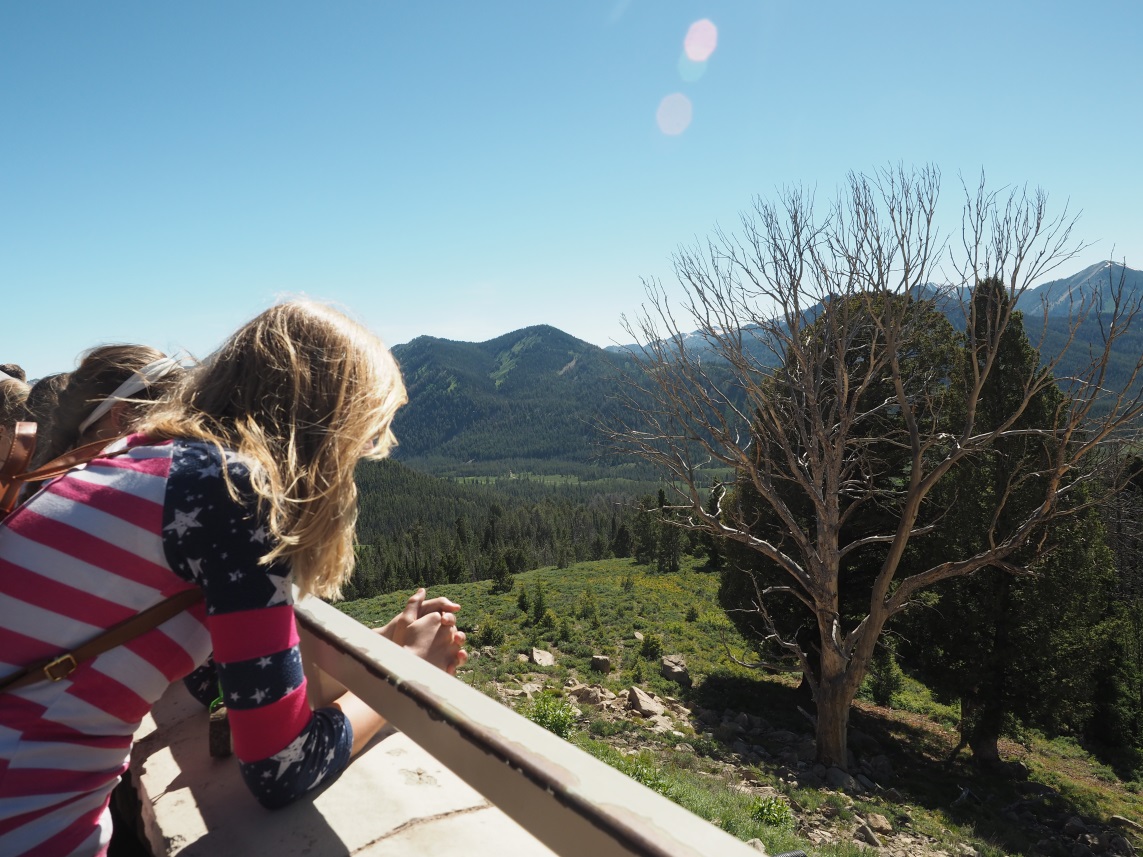 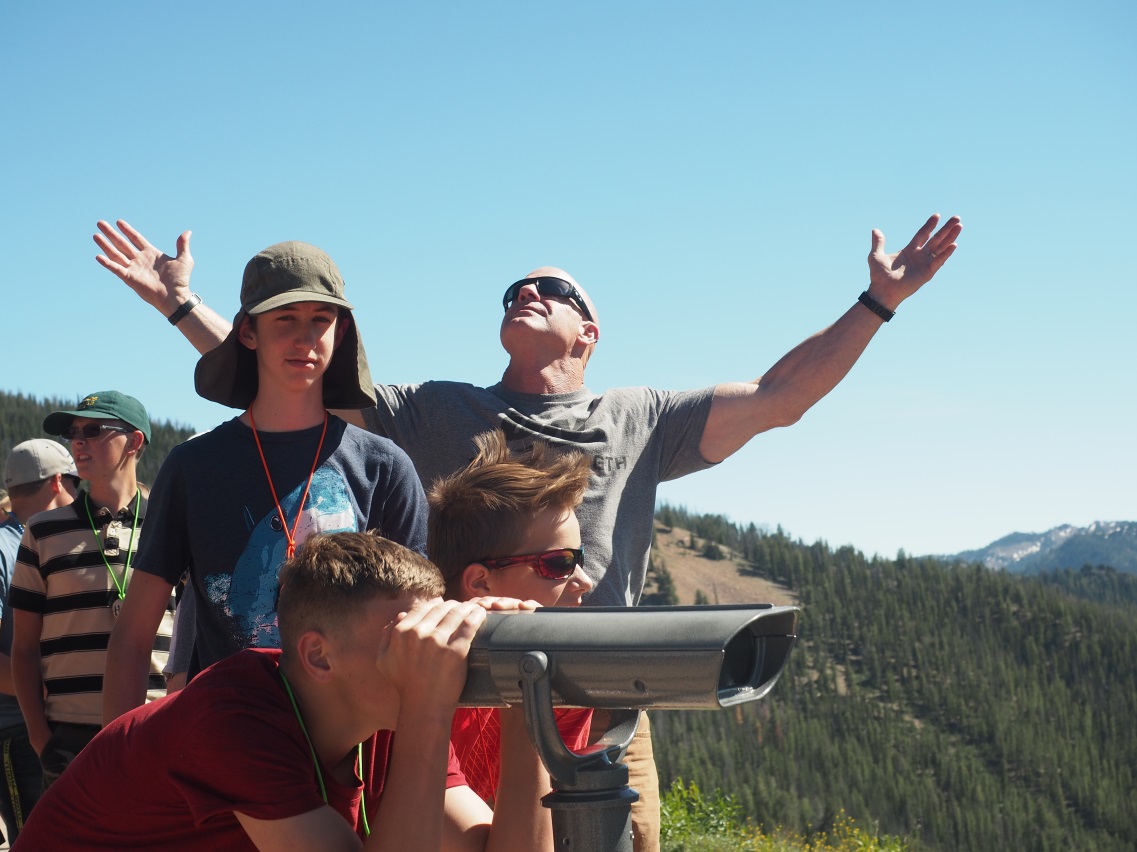 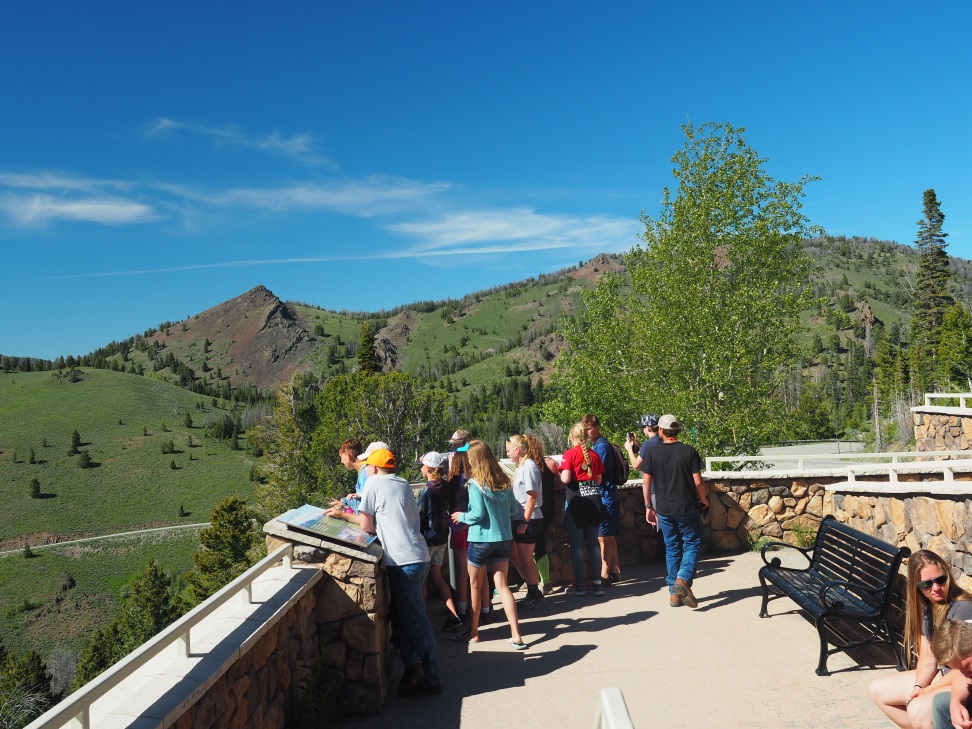 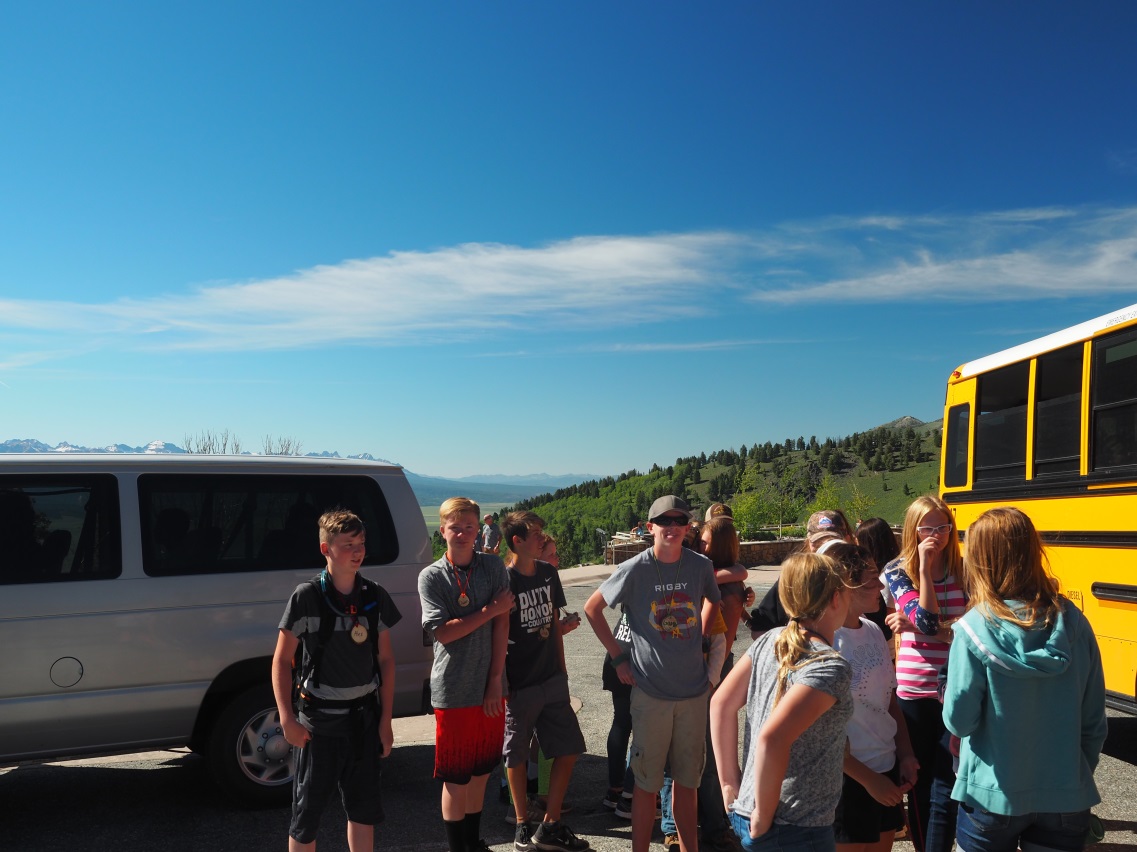 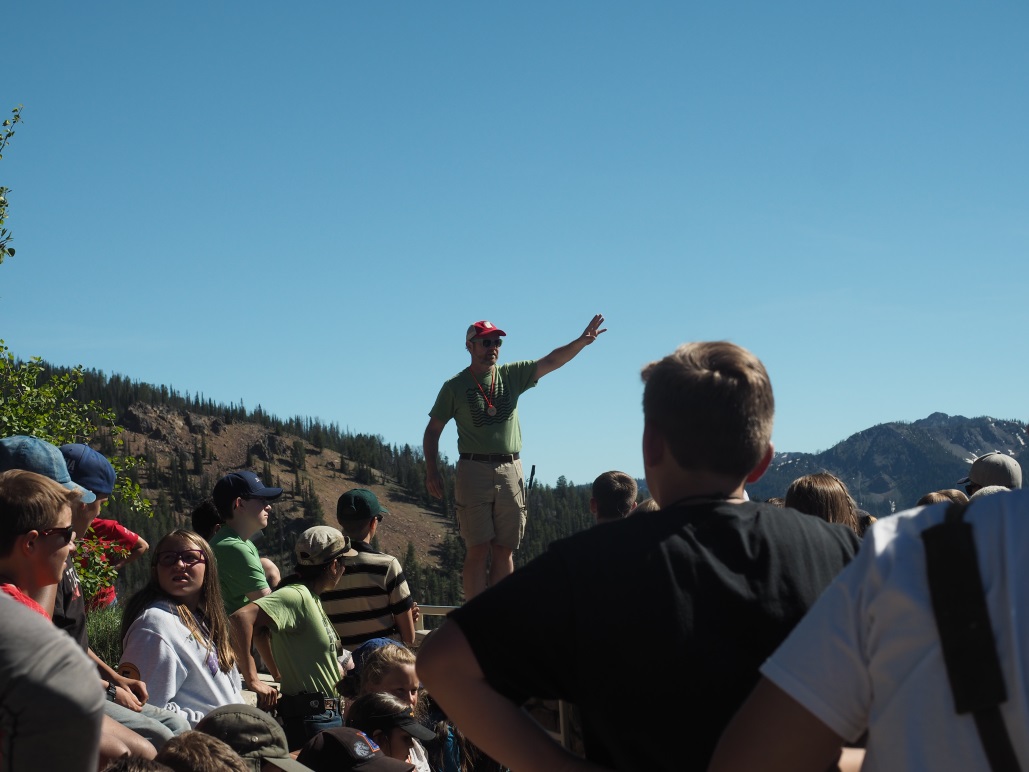 Camp Shenanigans
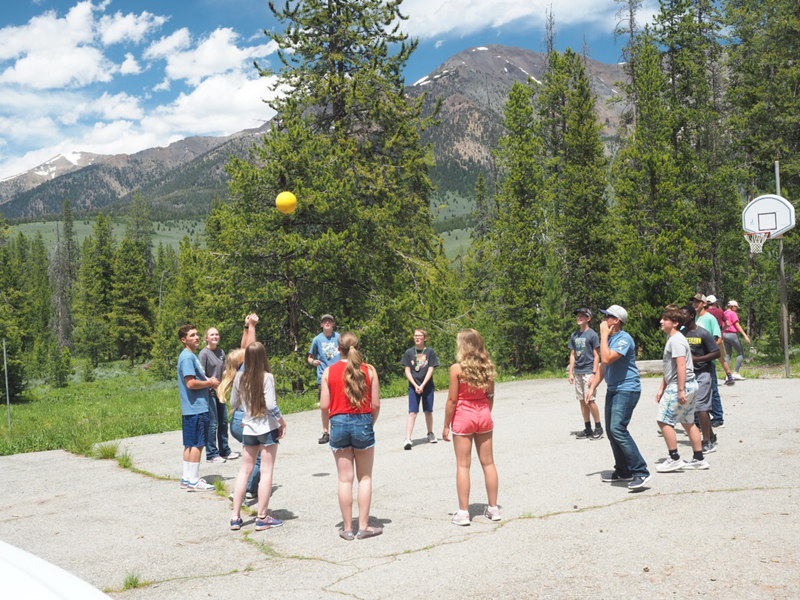 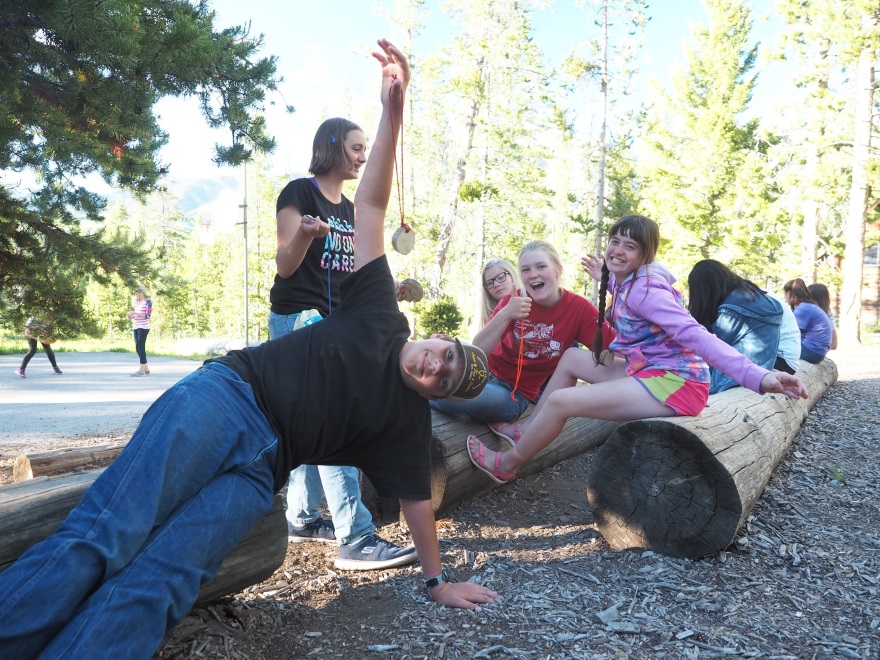 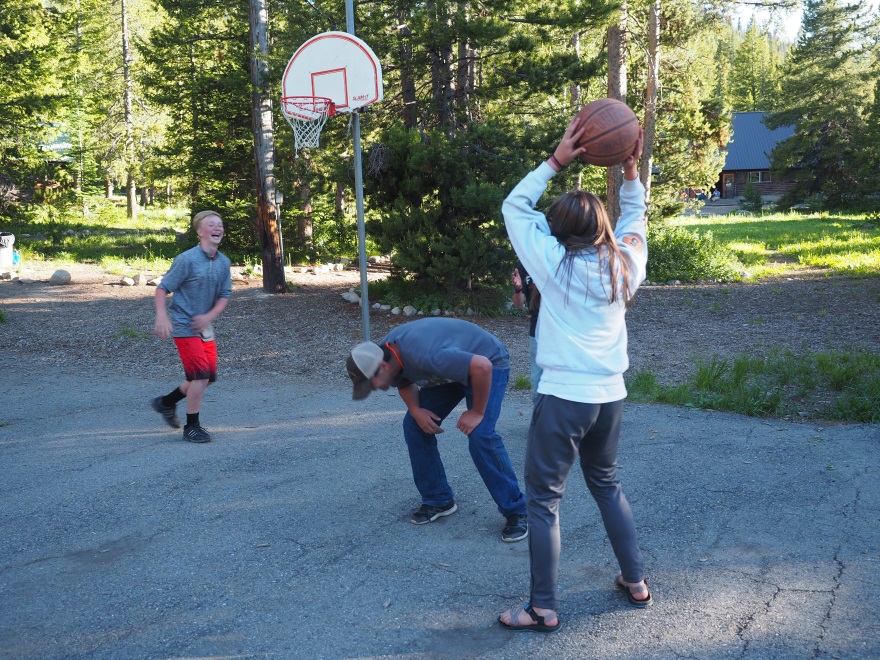 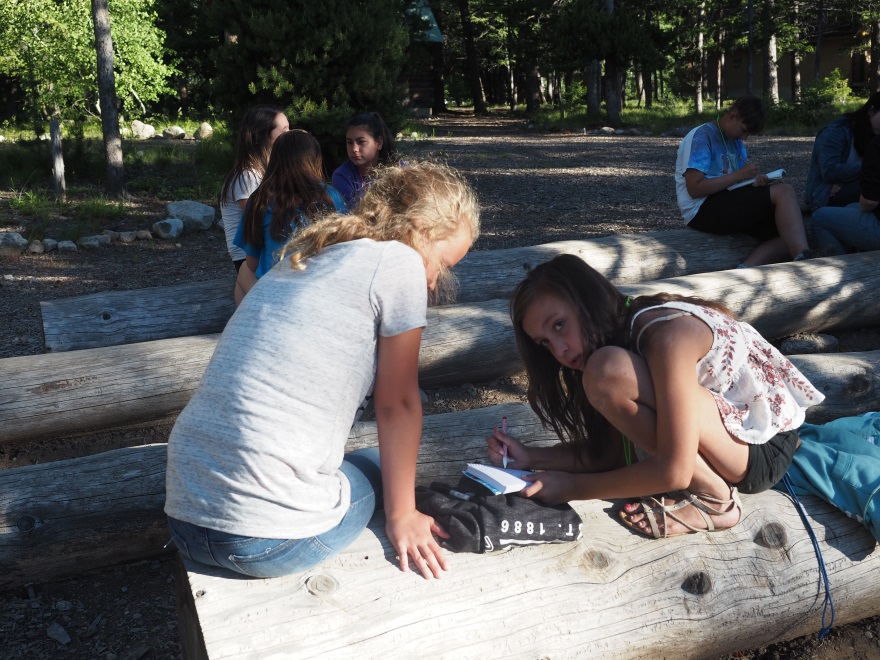 Who’s Line is it Anyway?
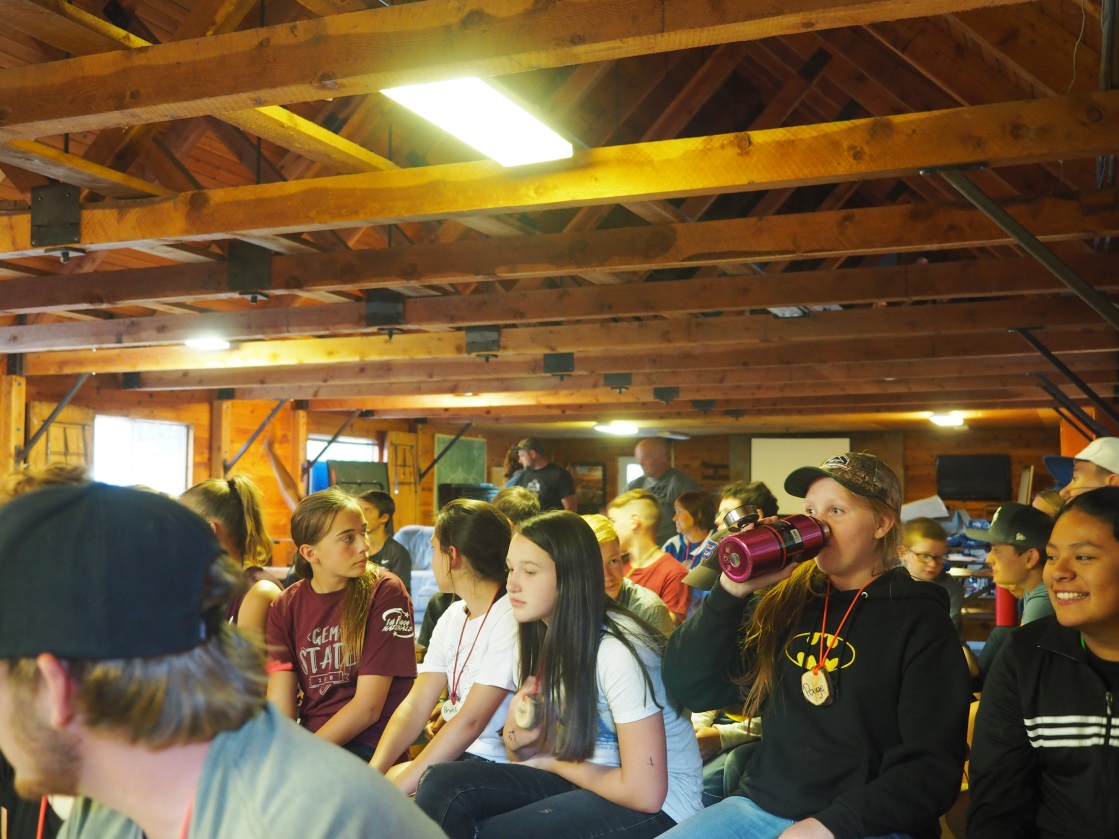 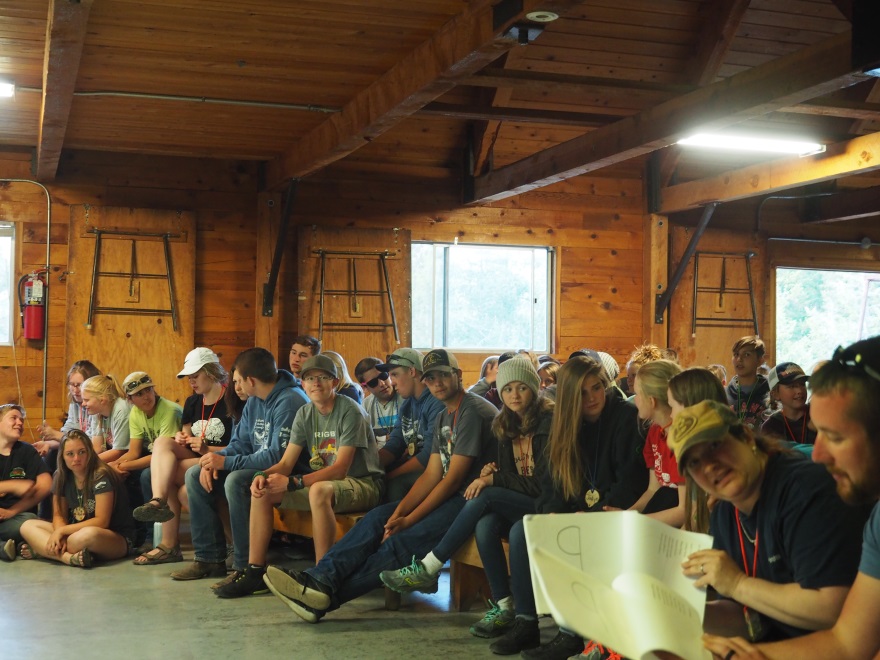 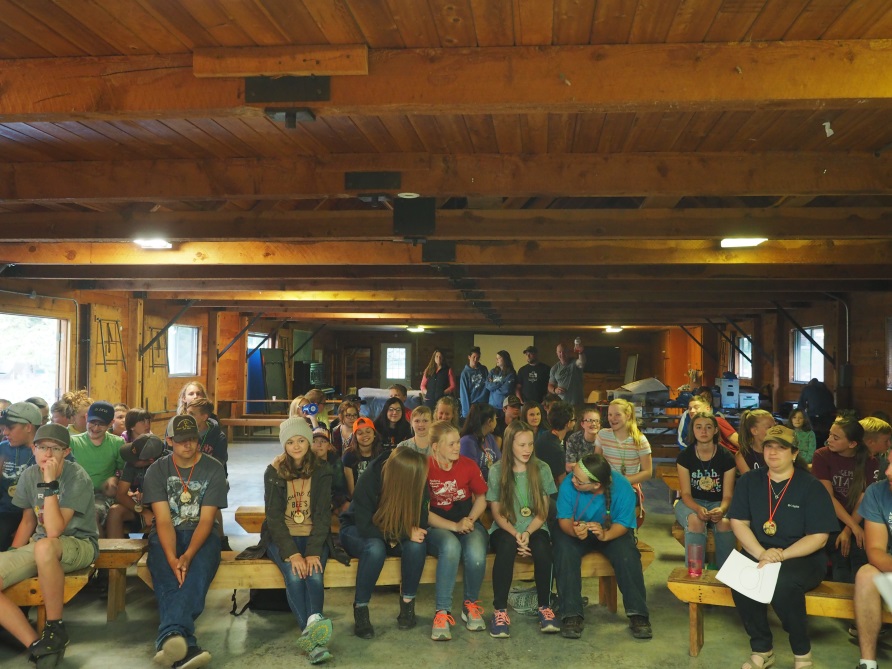 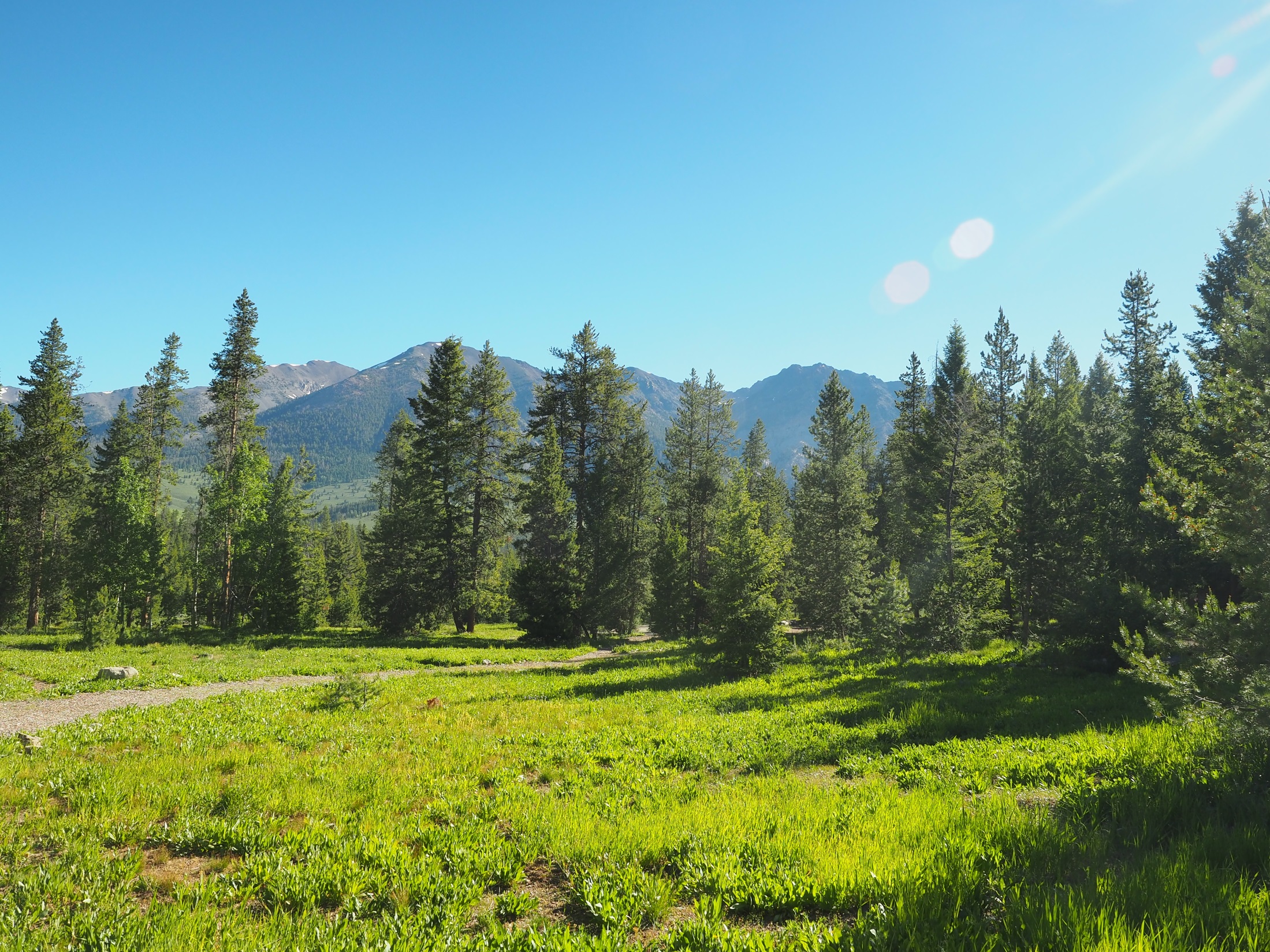 Day 3
Water Lab
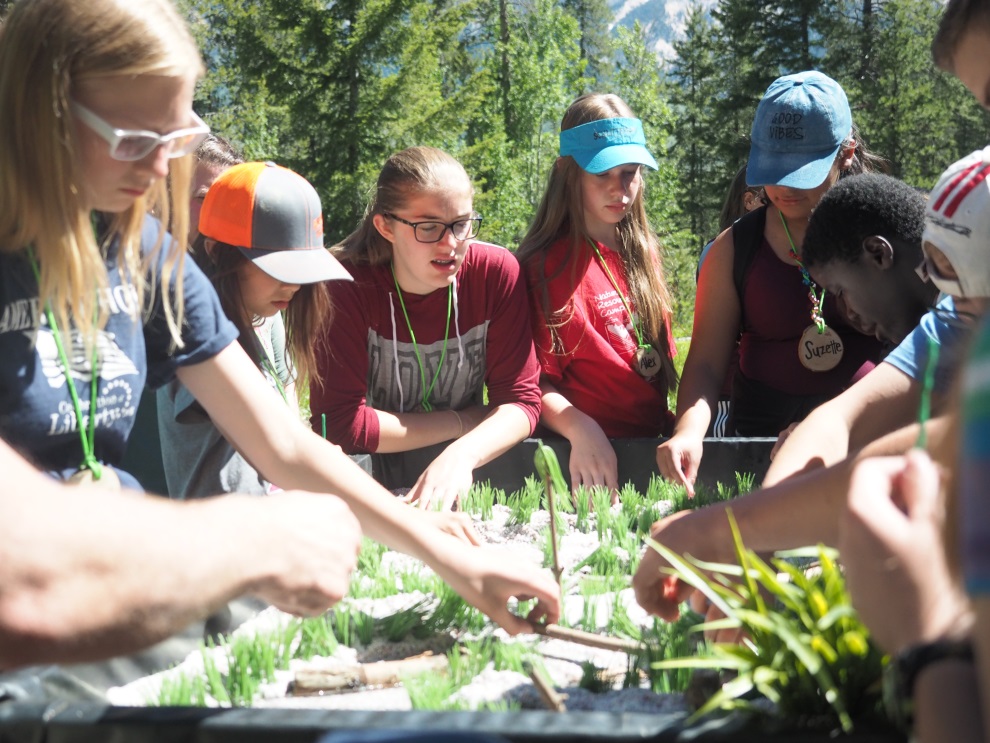 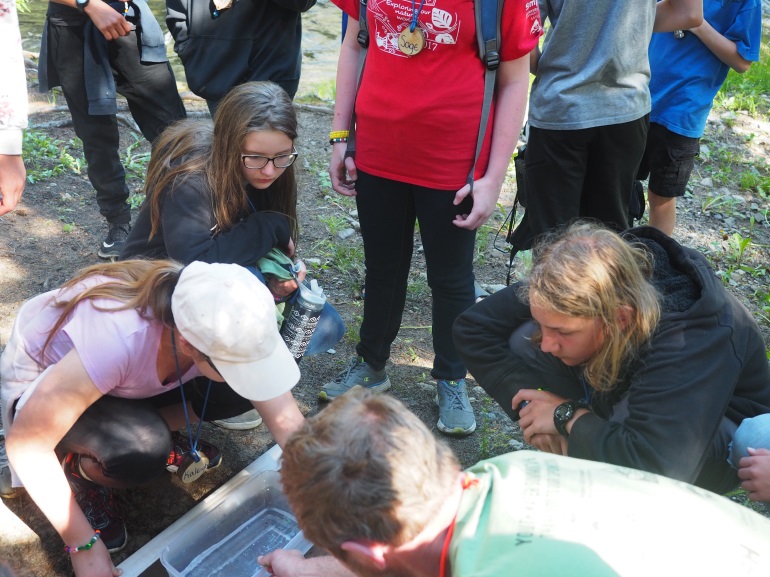 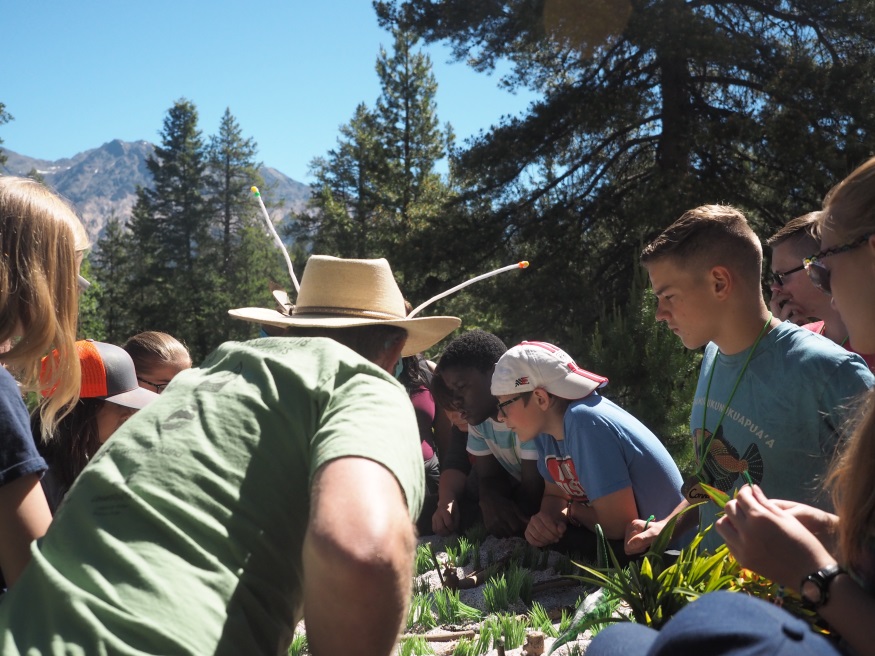 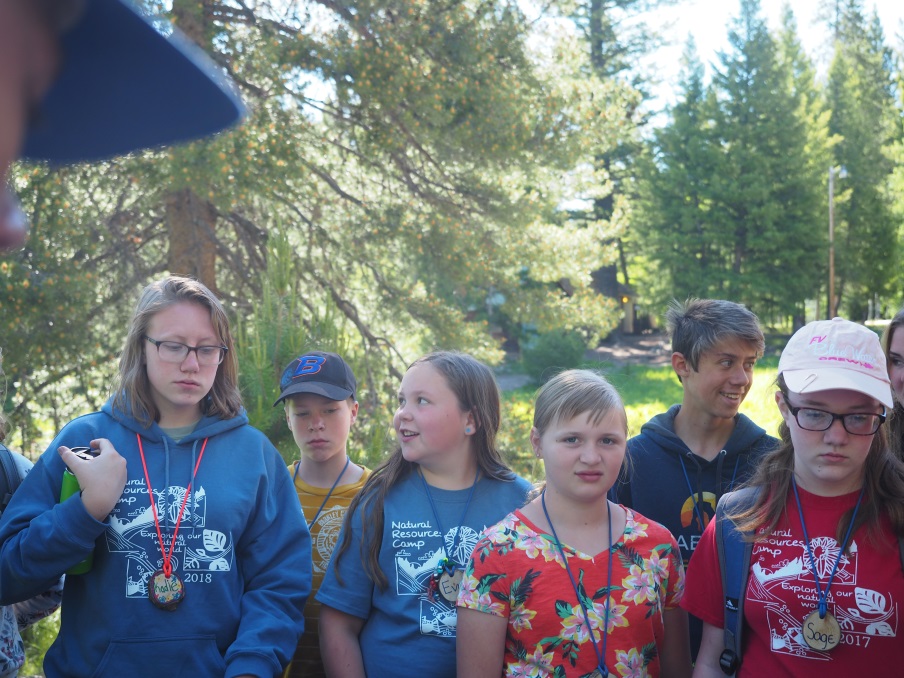 Forestry Lab
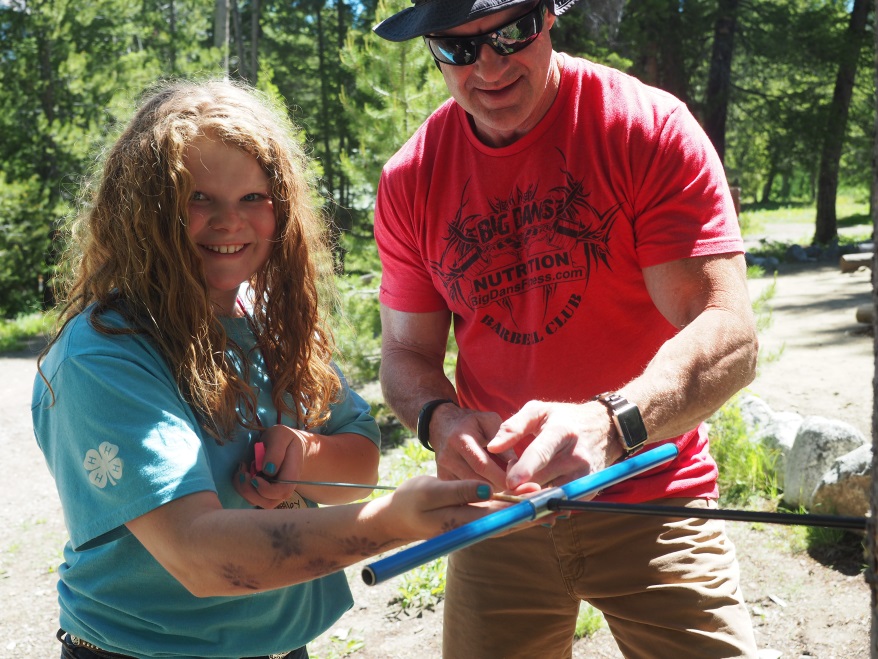 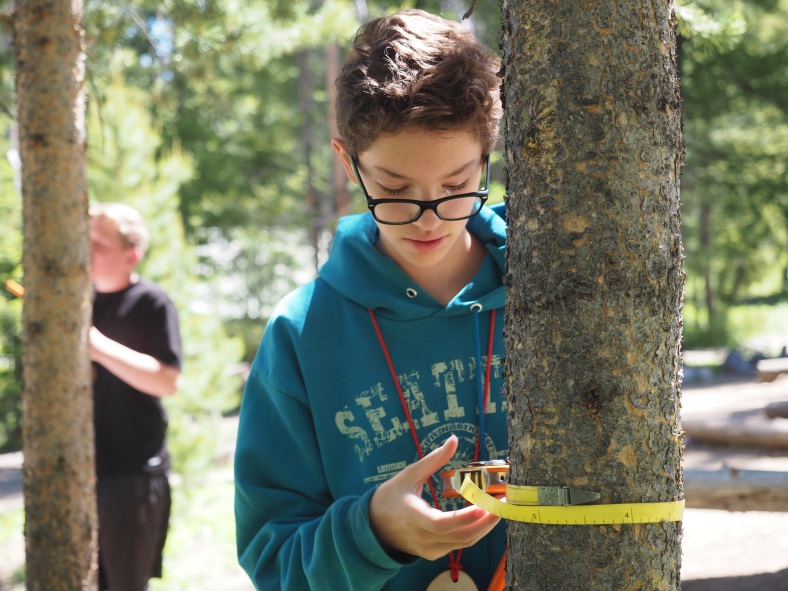 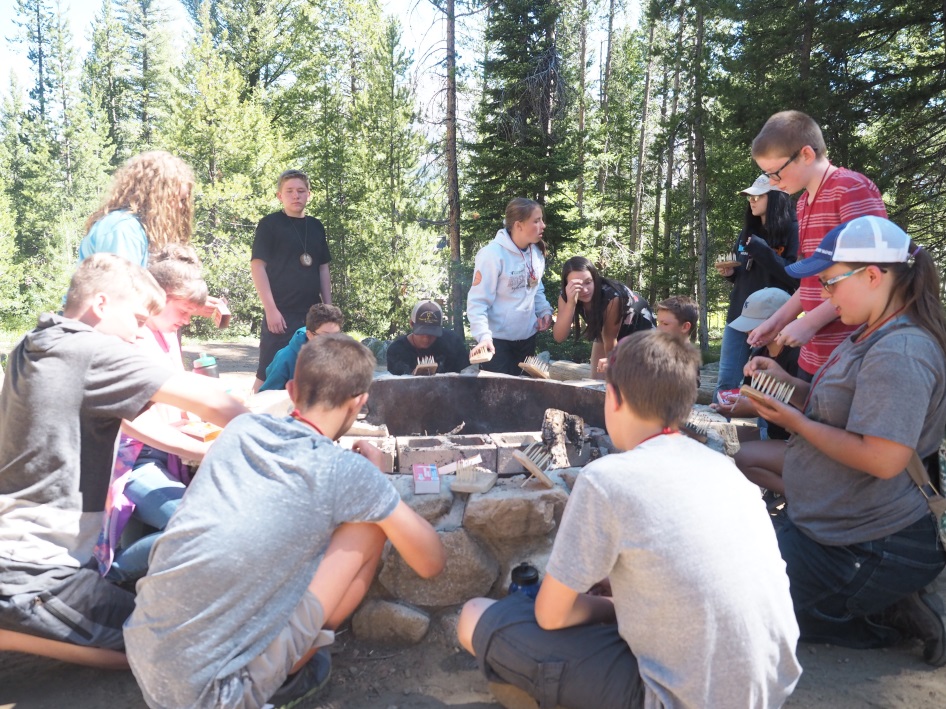 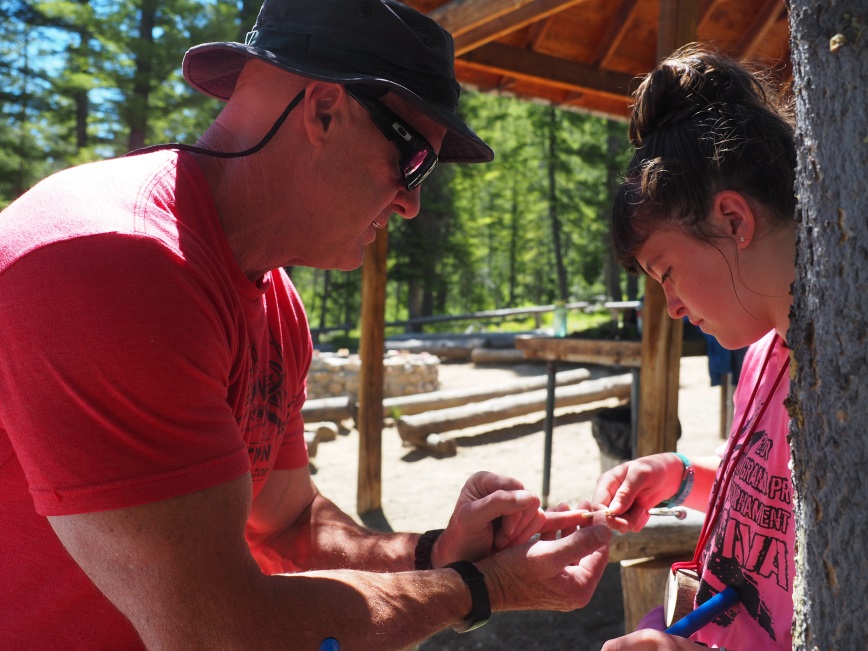 Wildlife Lab
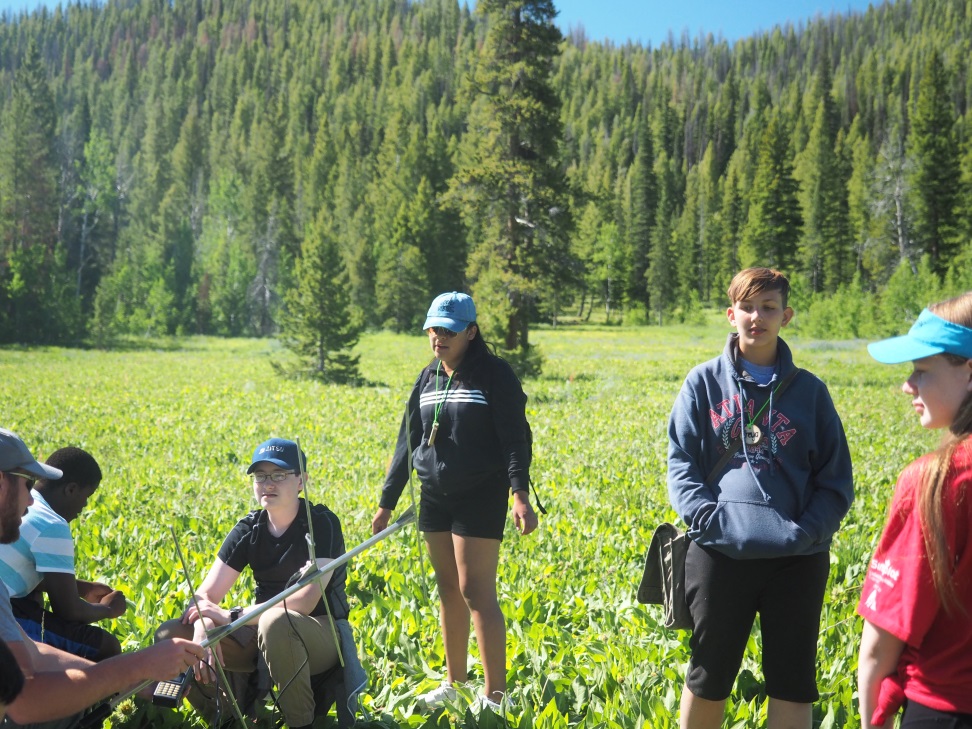 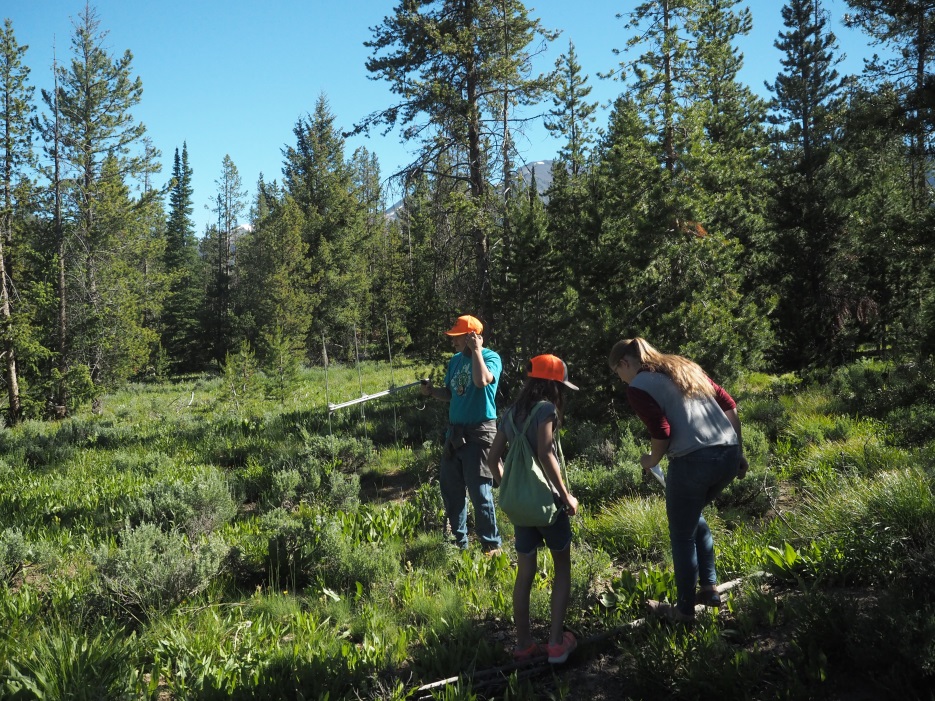 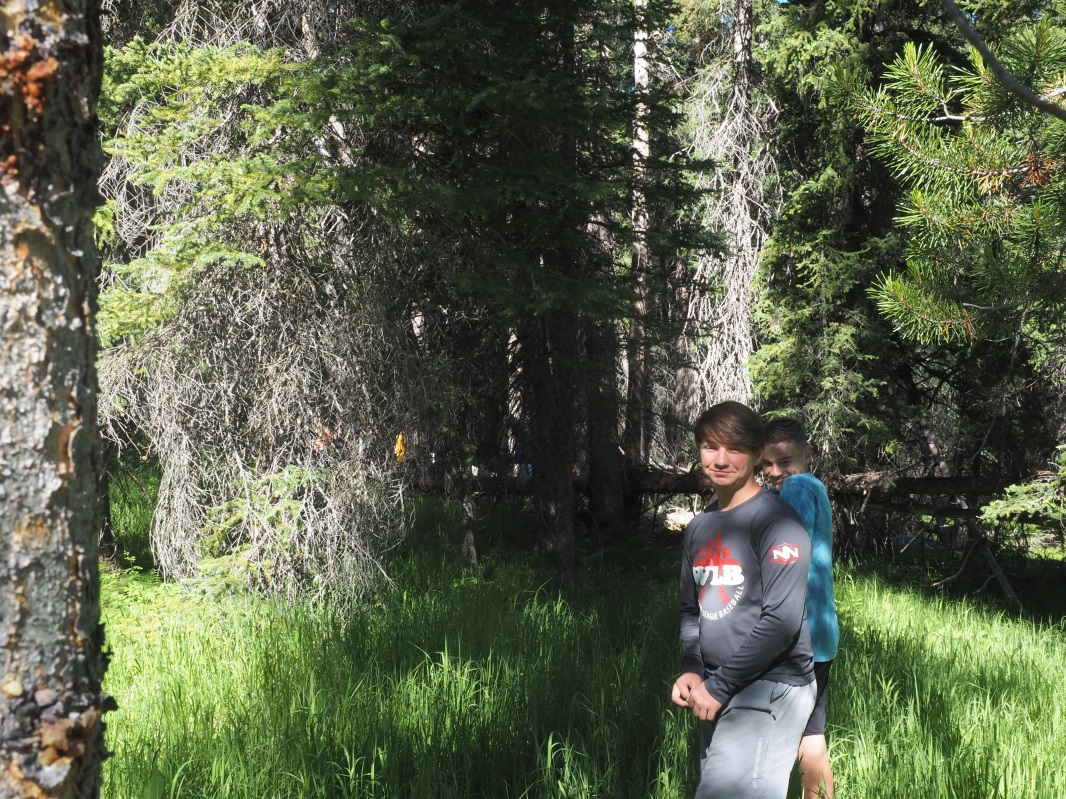 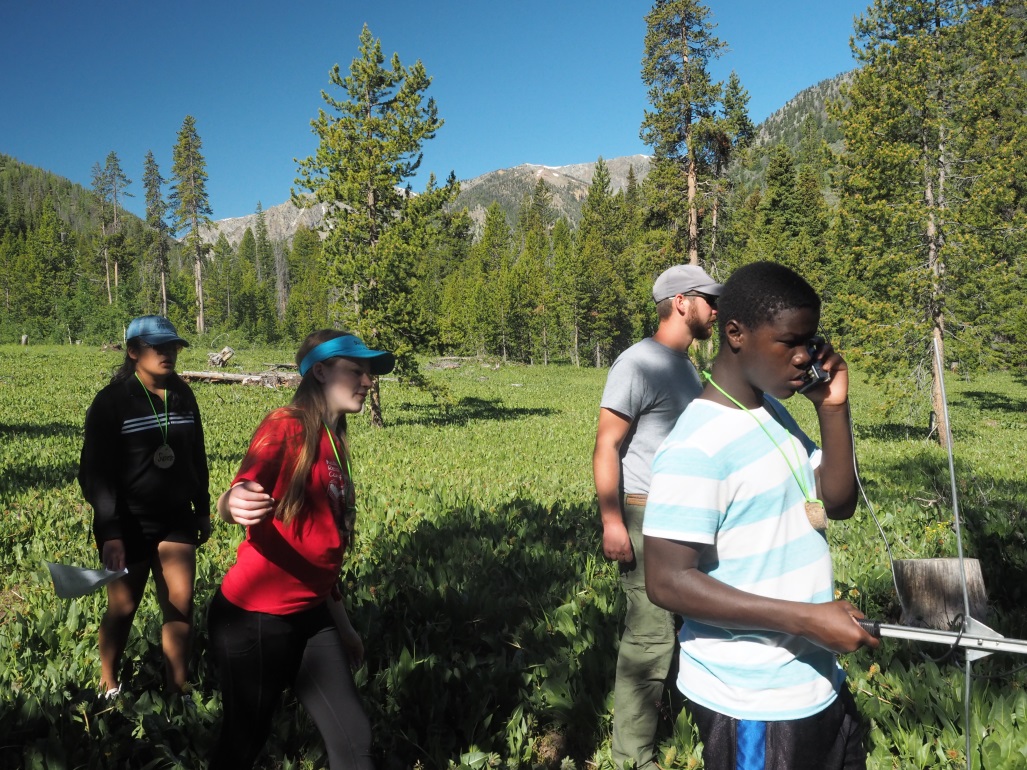 Soils Lab
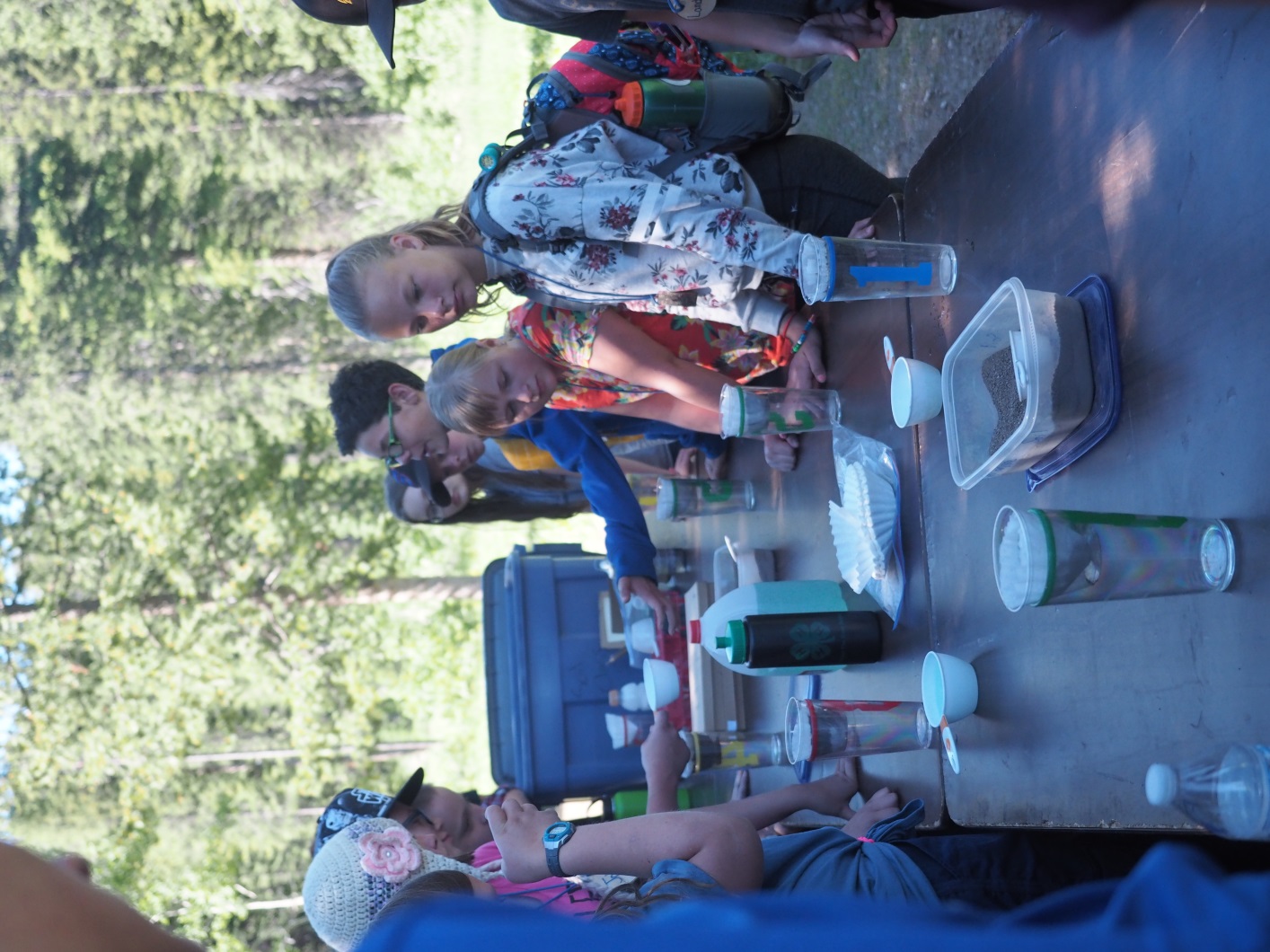 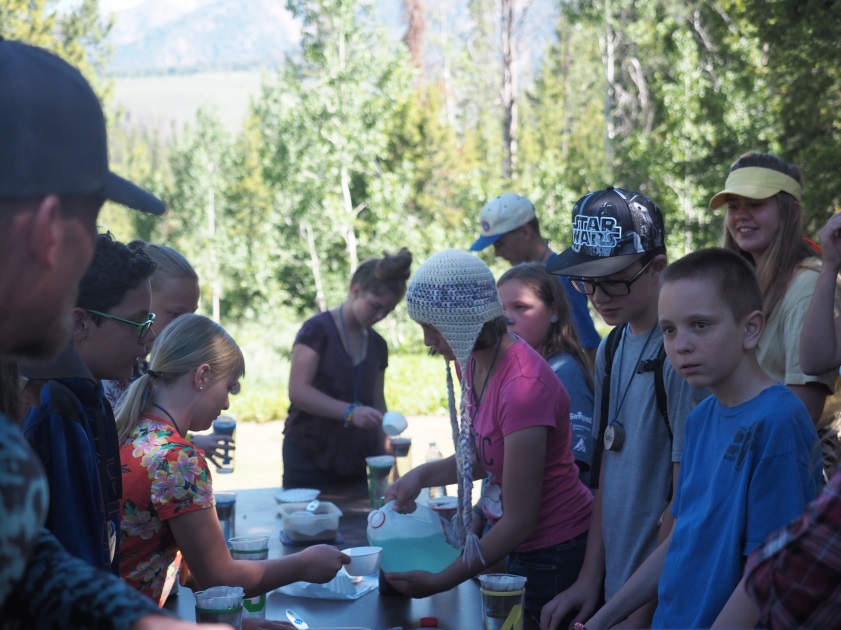 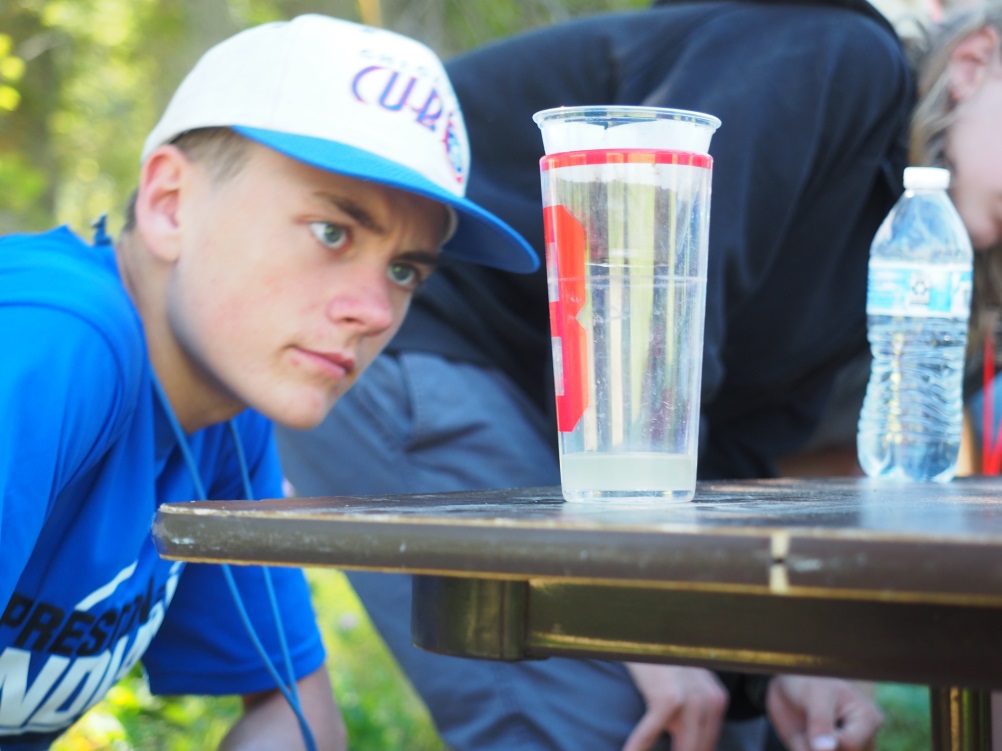 Range Lab
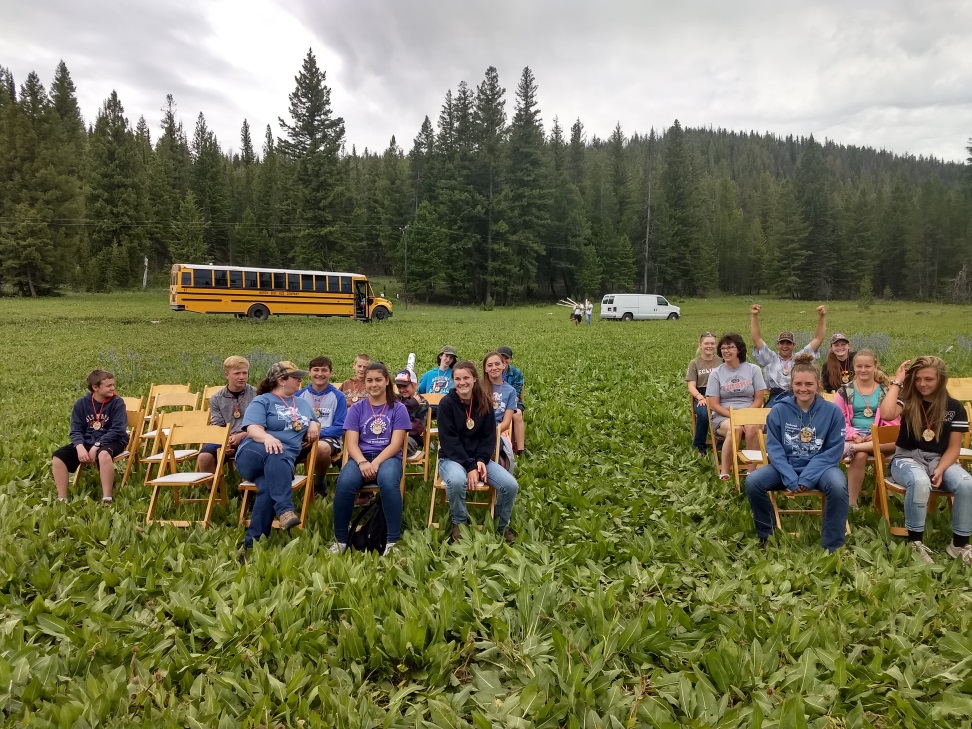 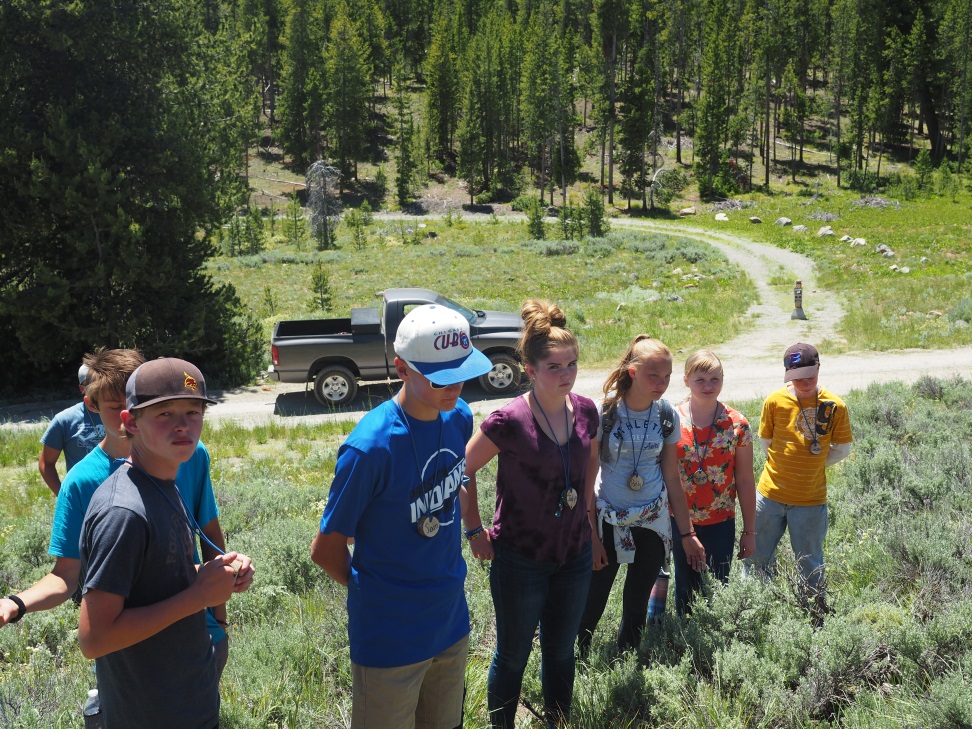 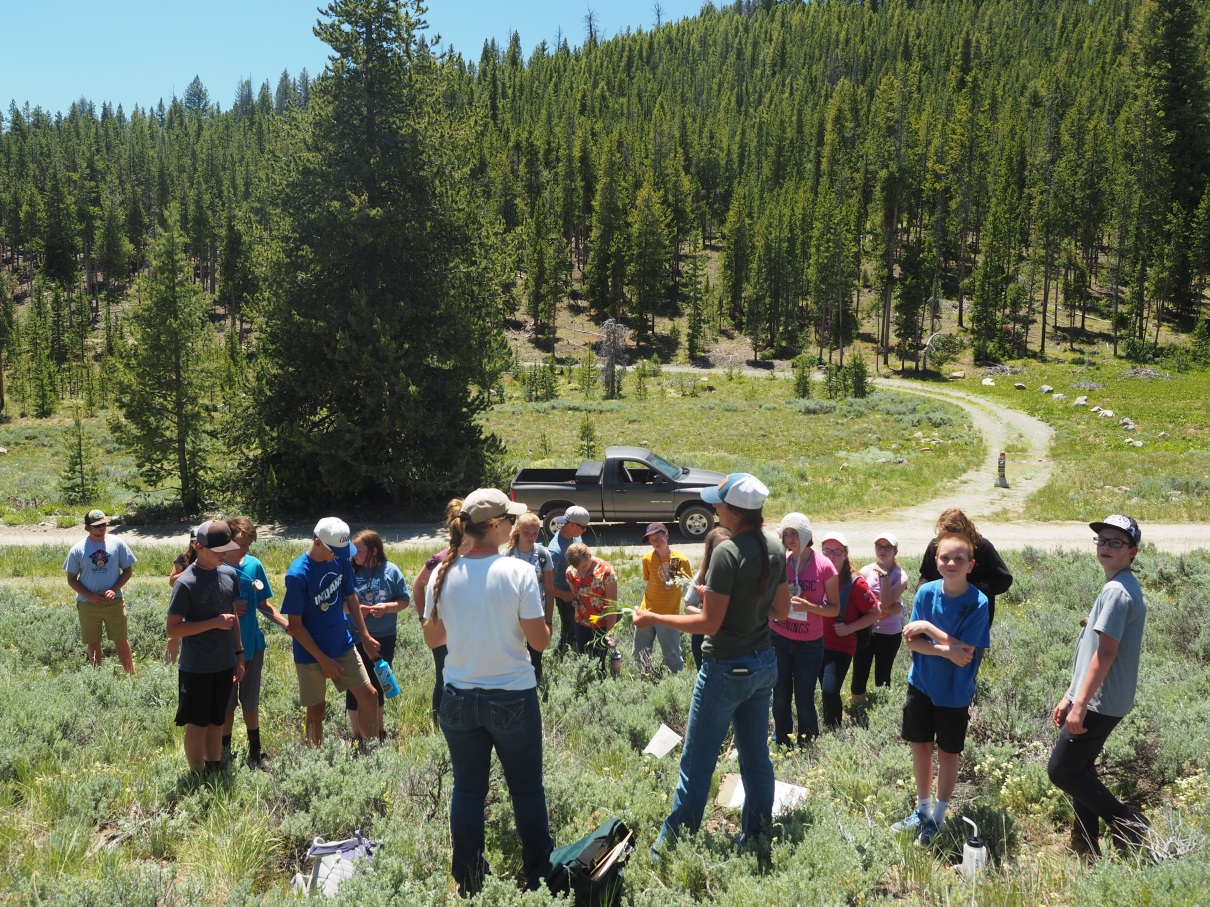 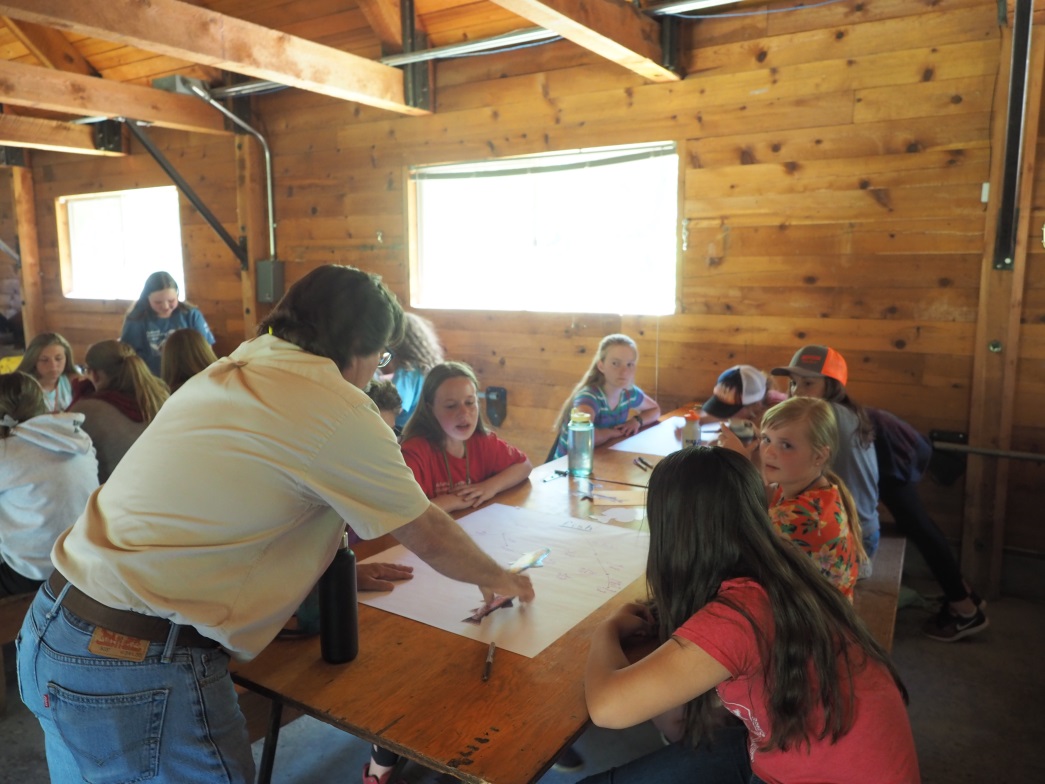 Fish Lecture
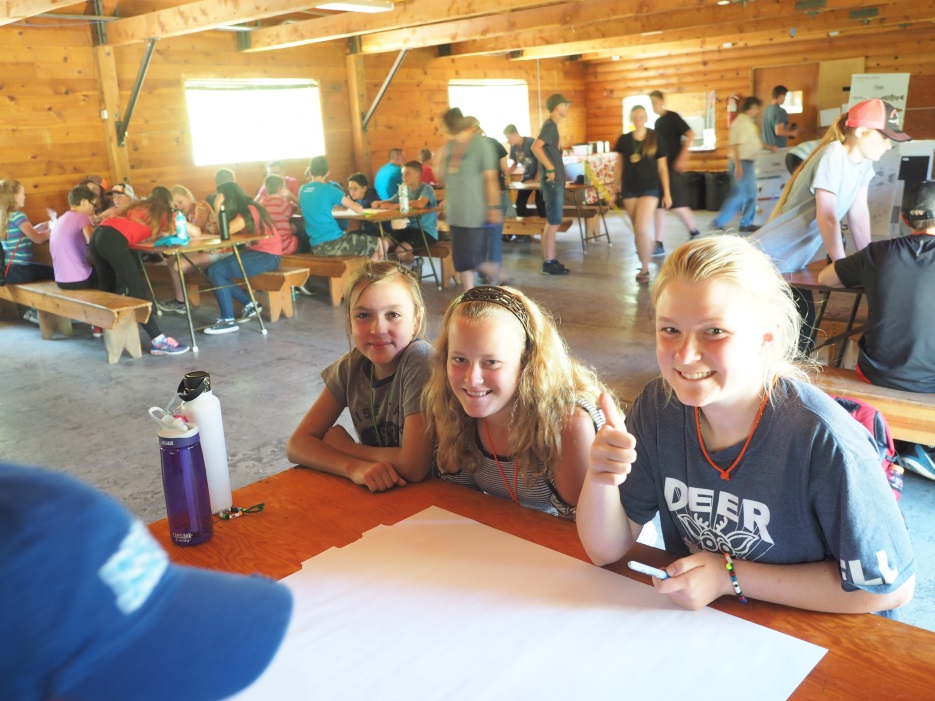 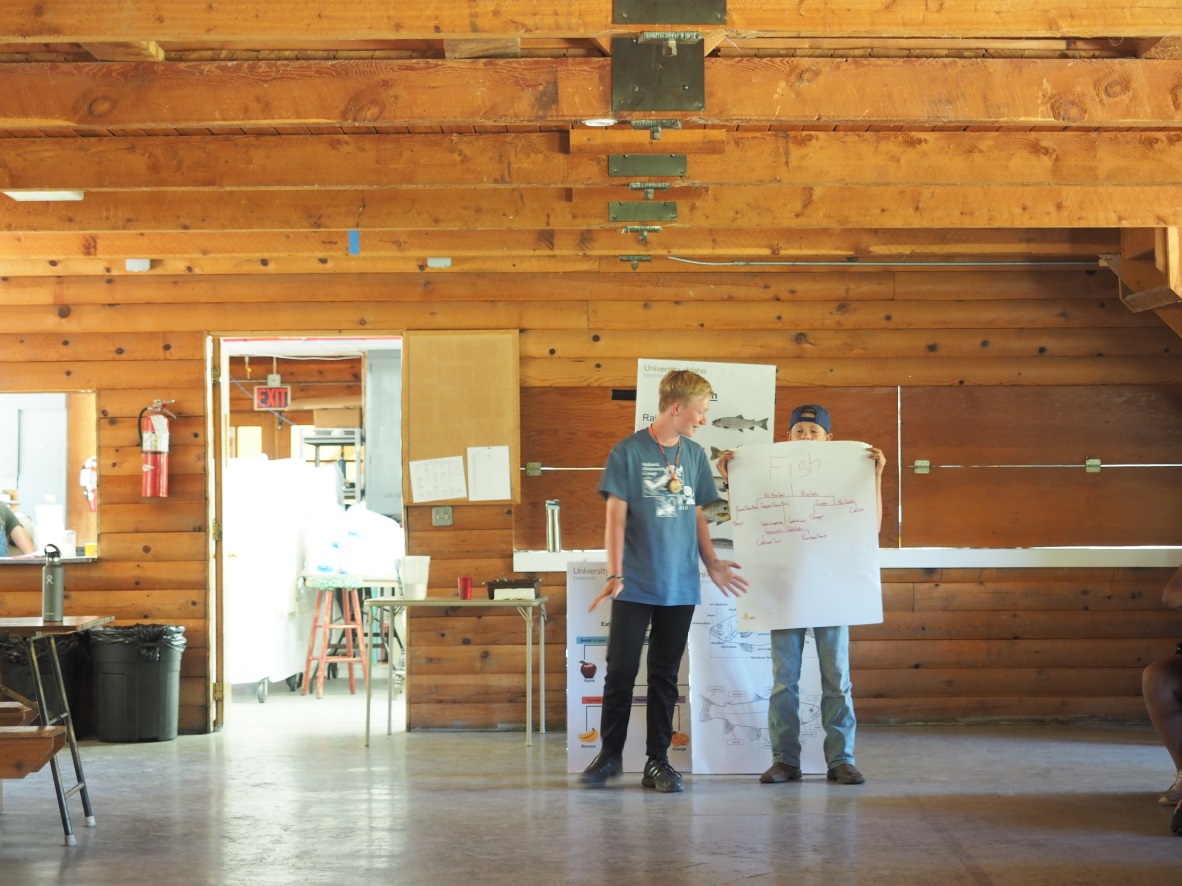 R&R Activities
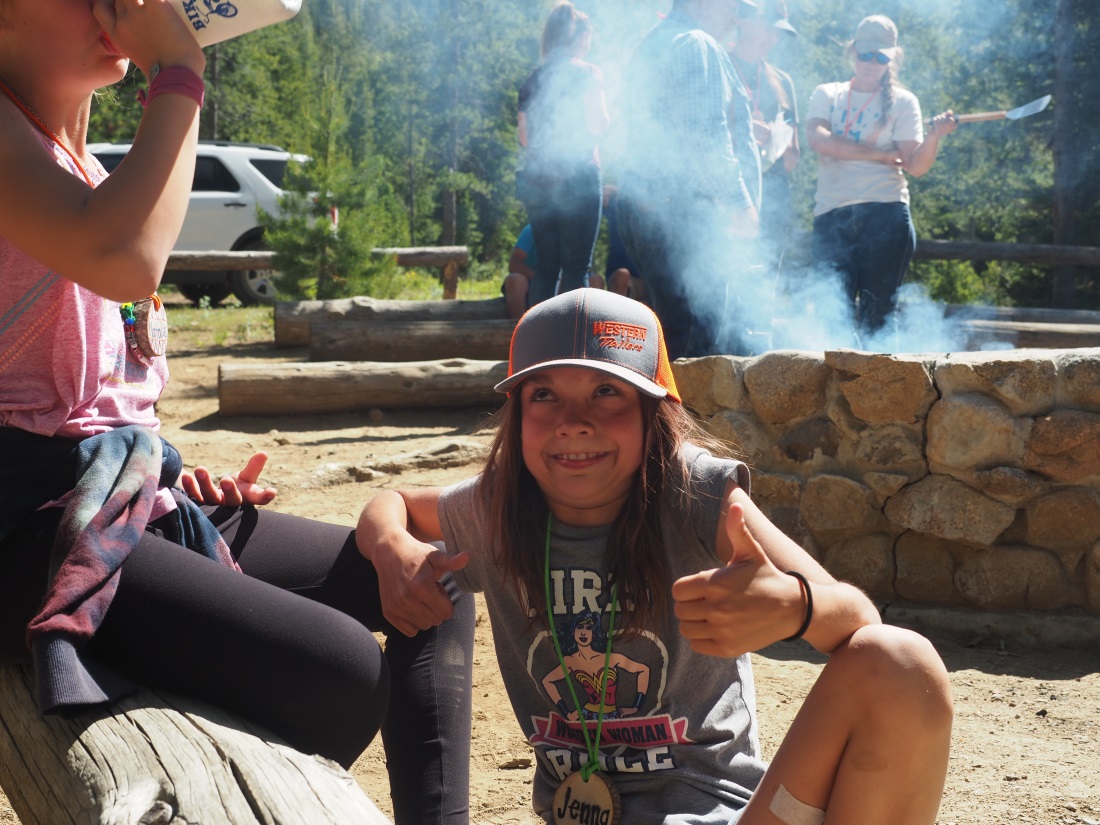 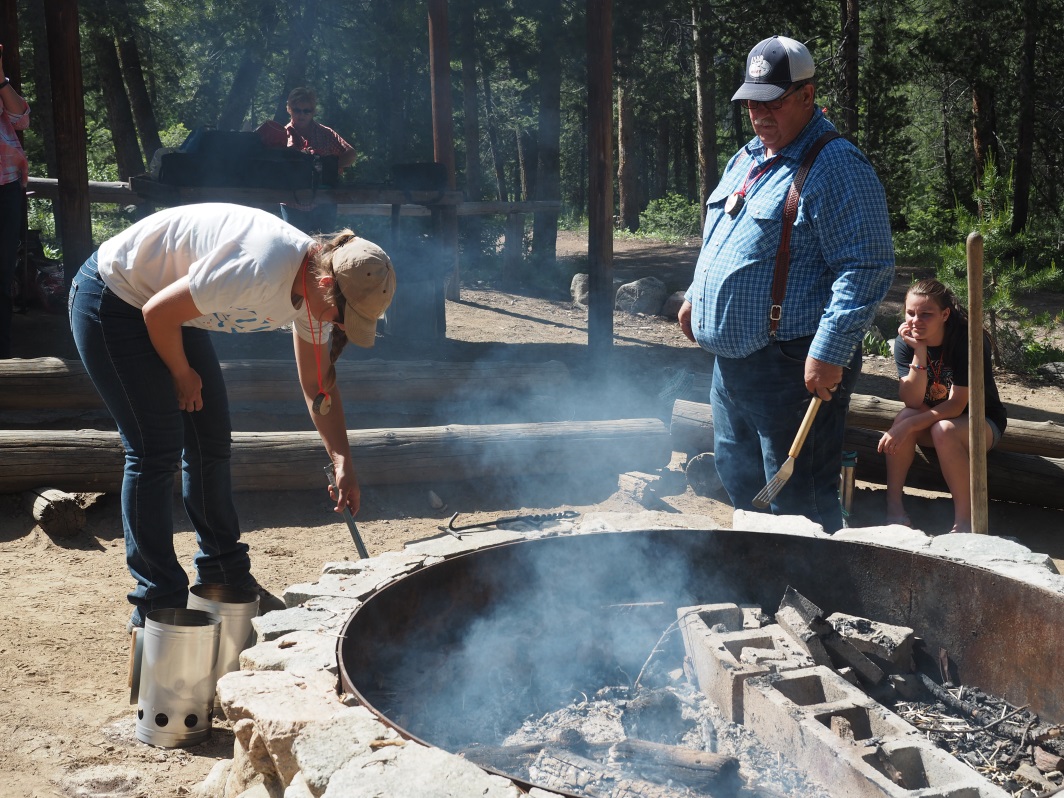 Dutch Oven
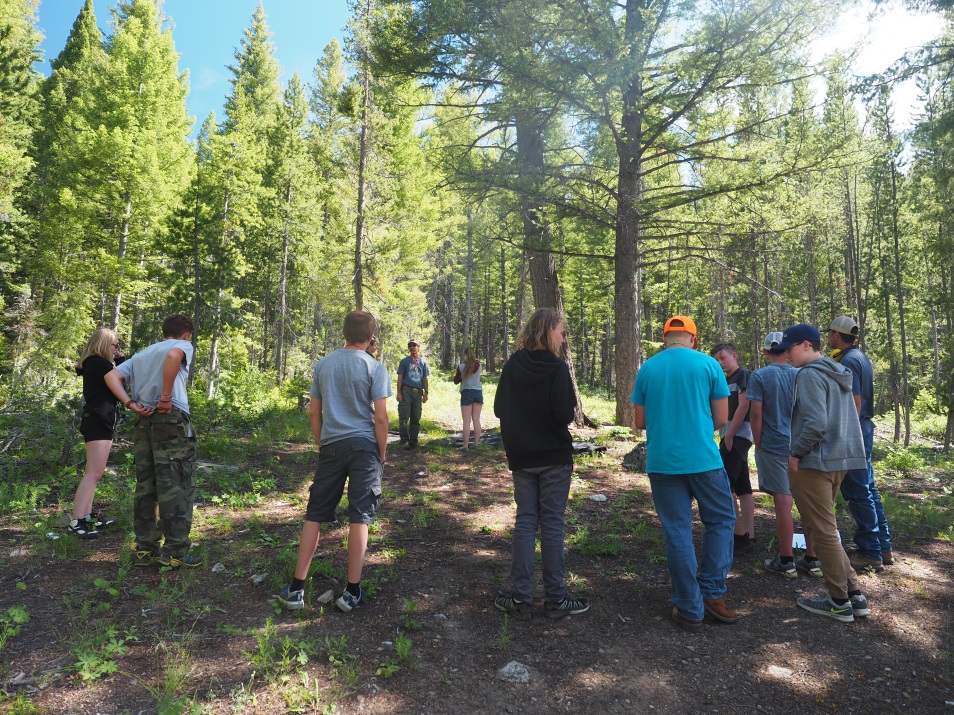 Target Shooting
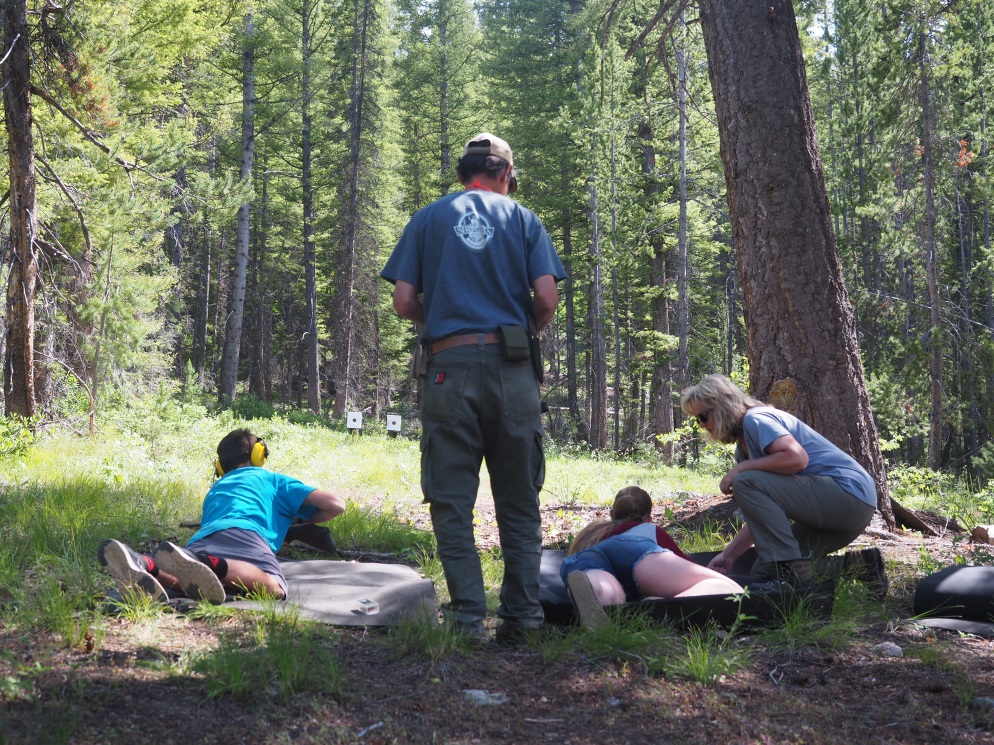 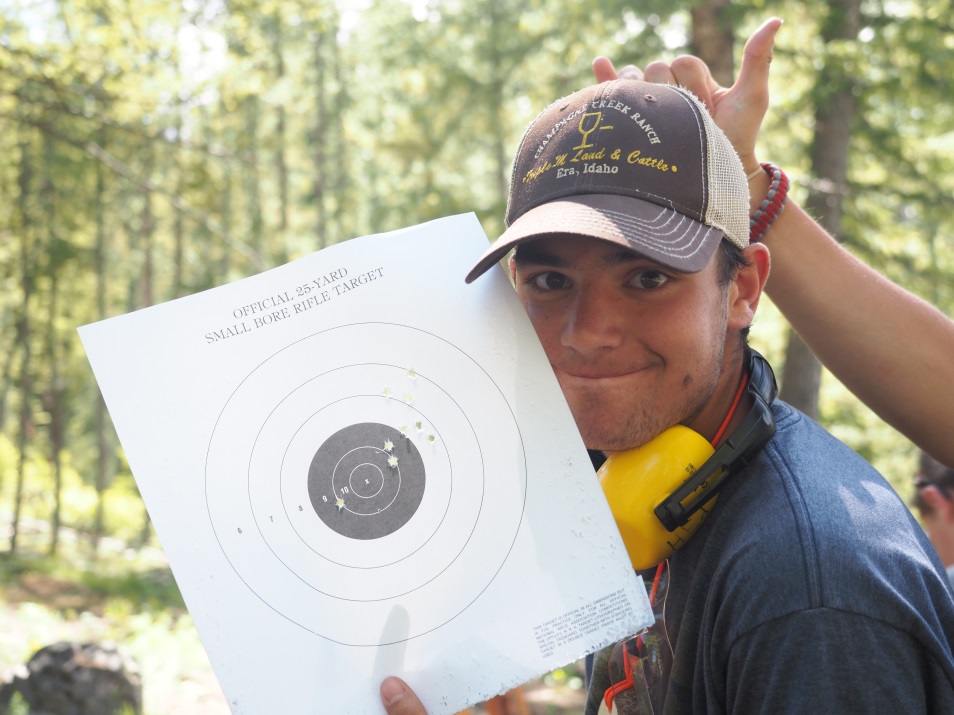 Archery
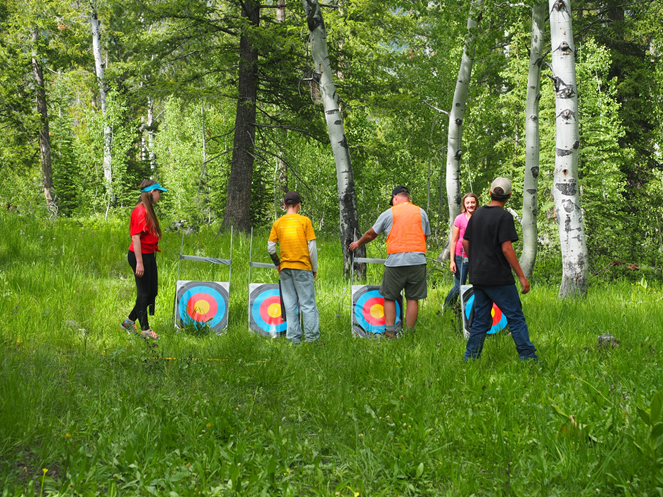 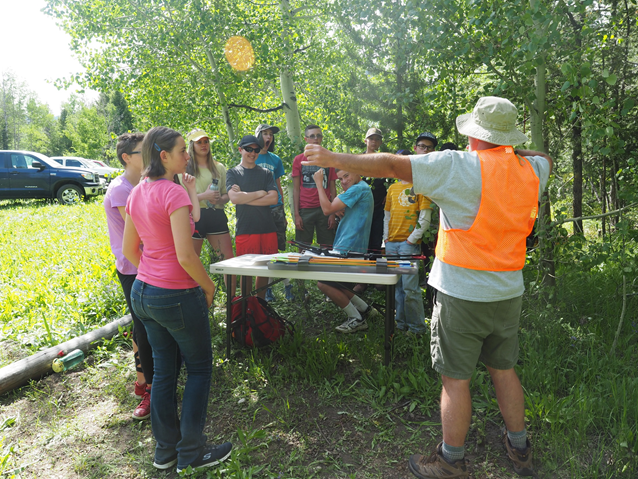 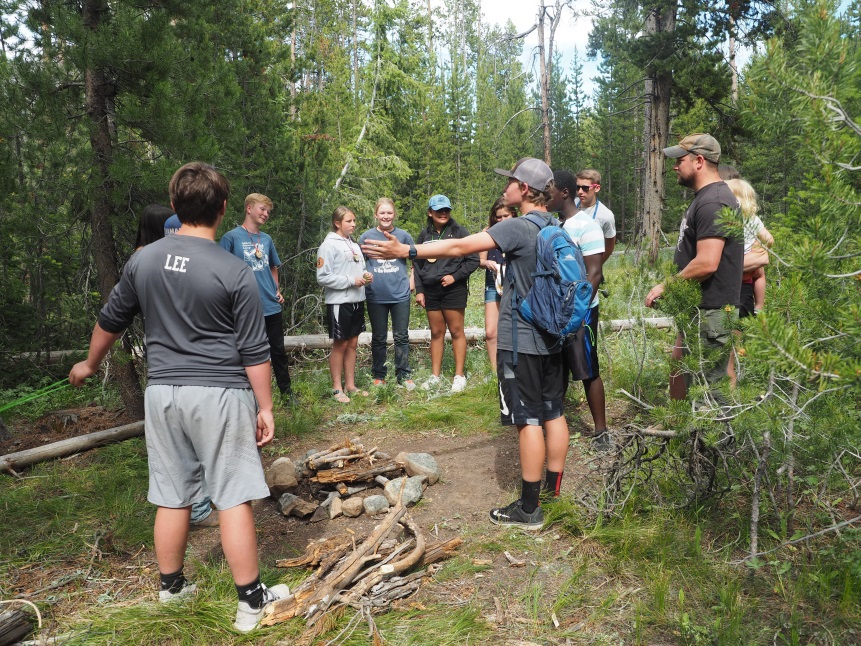 Survival
Fishing
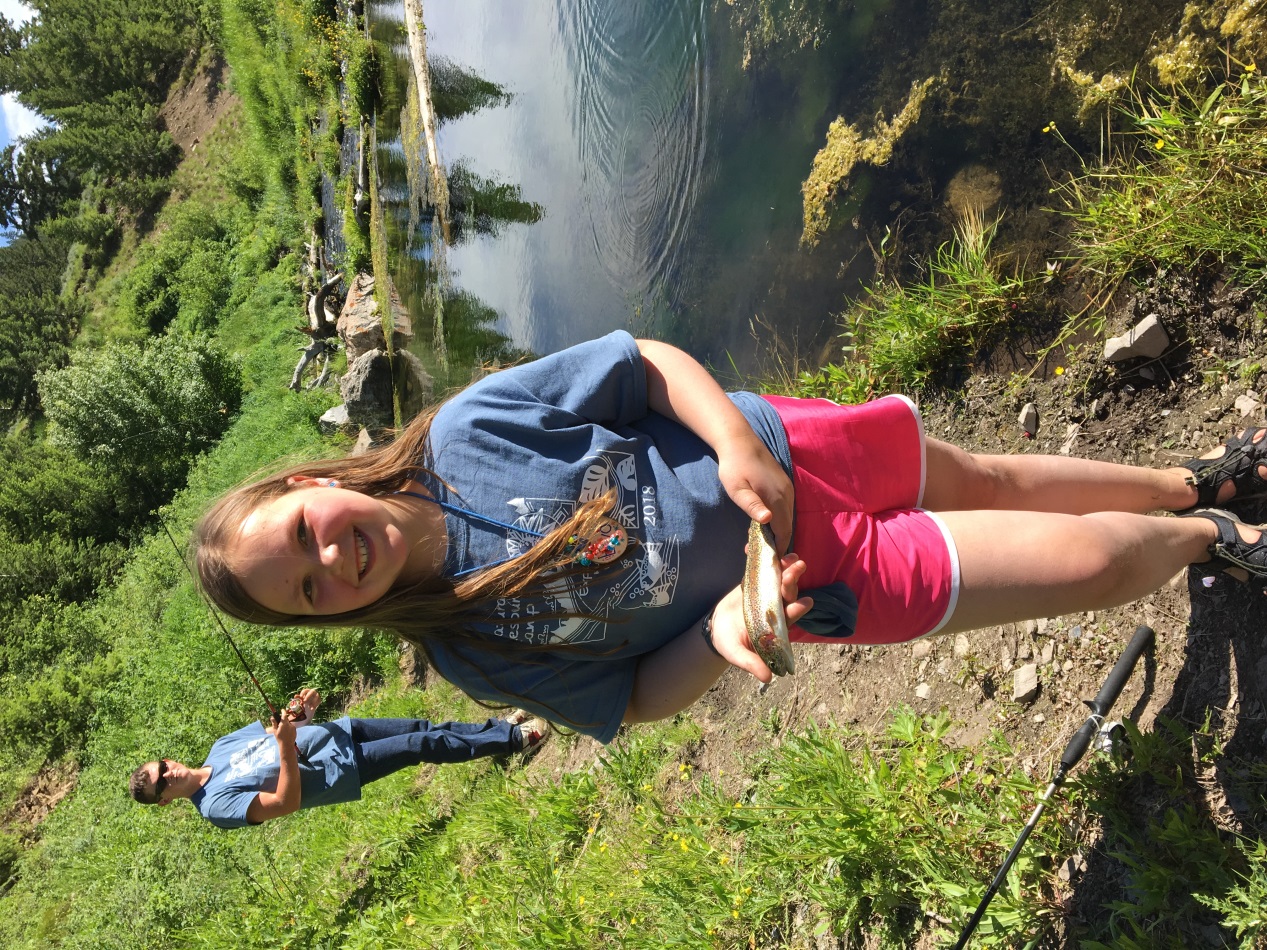 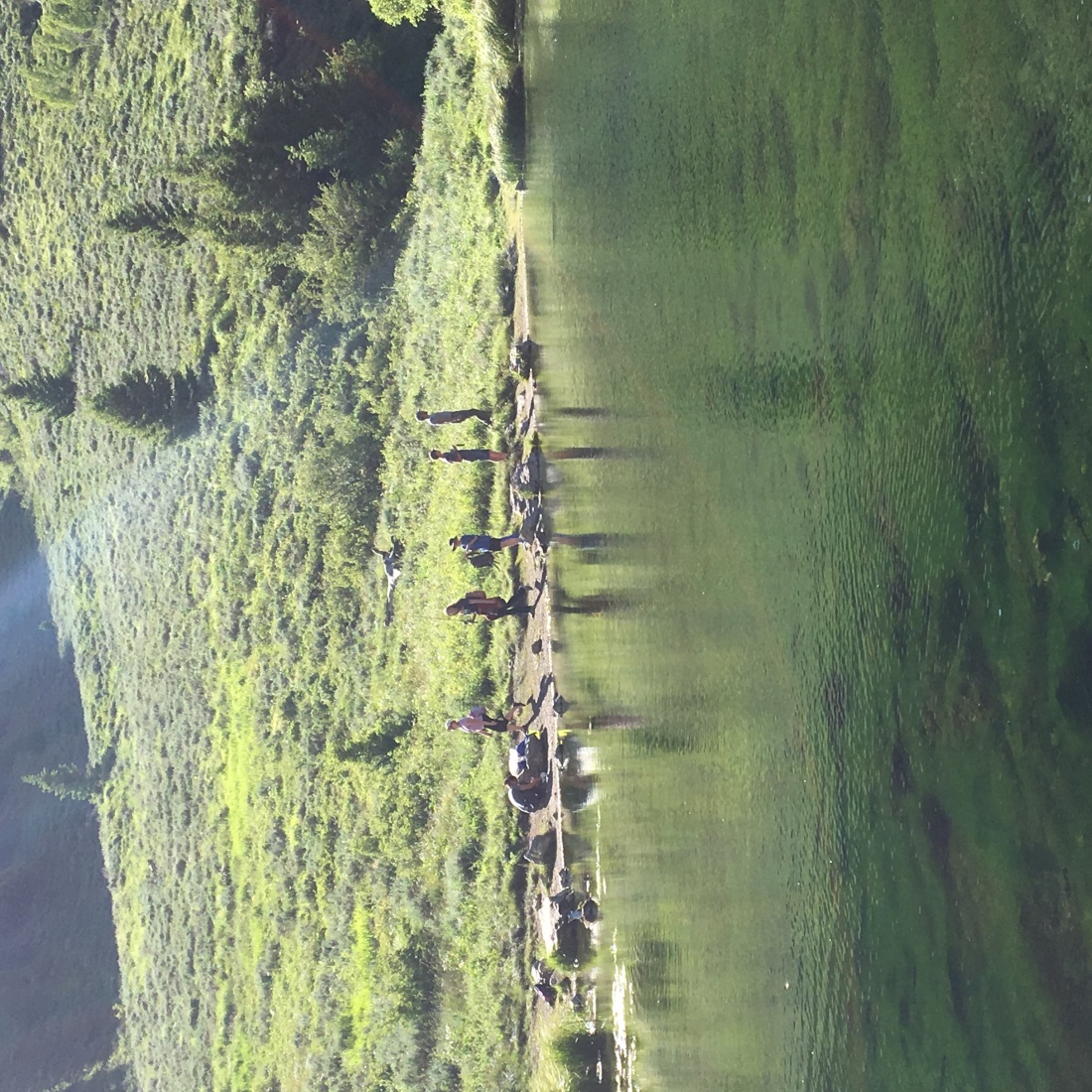 CIT Campfire
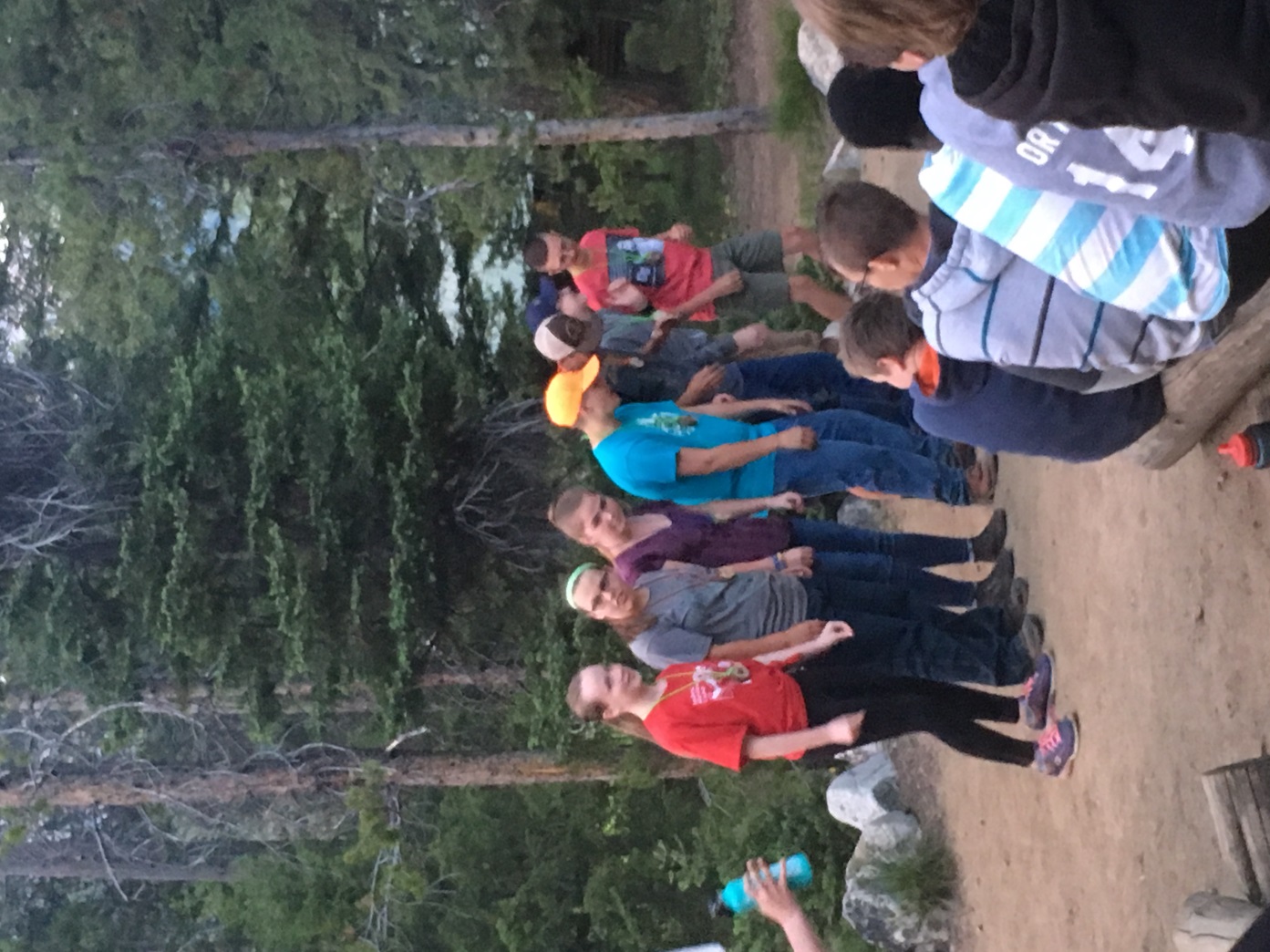 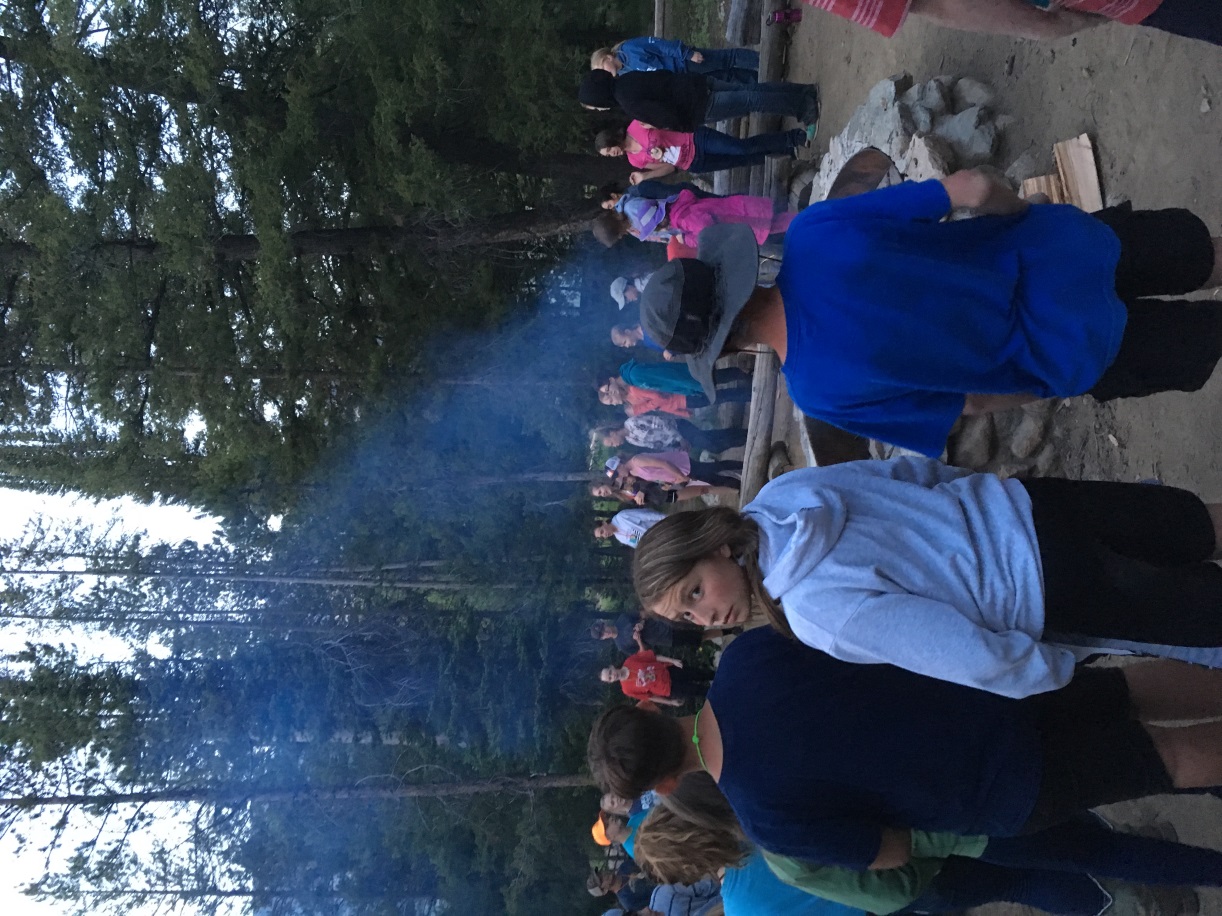 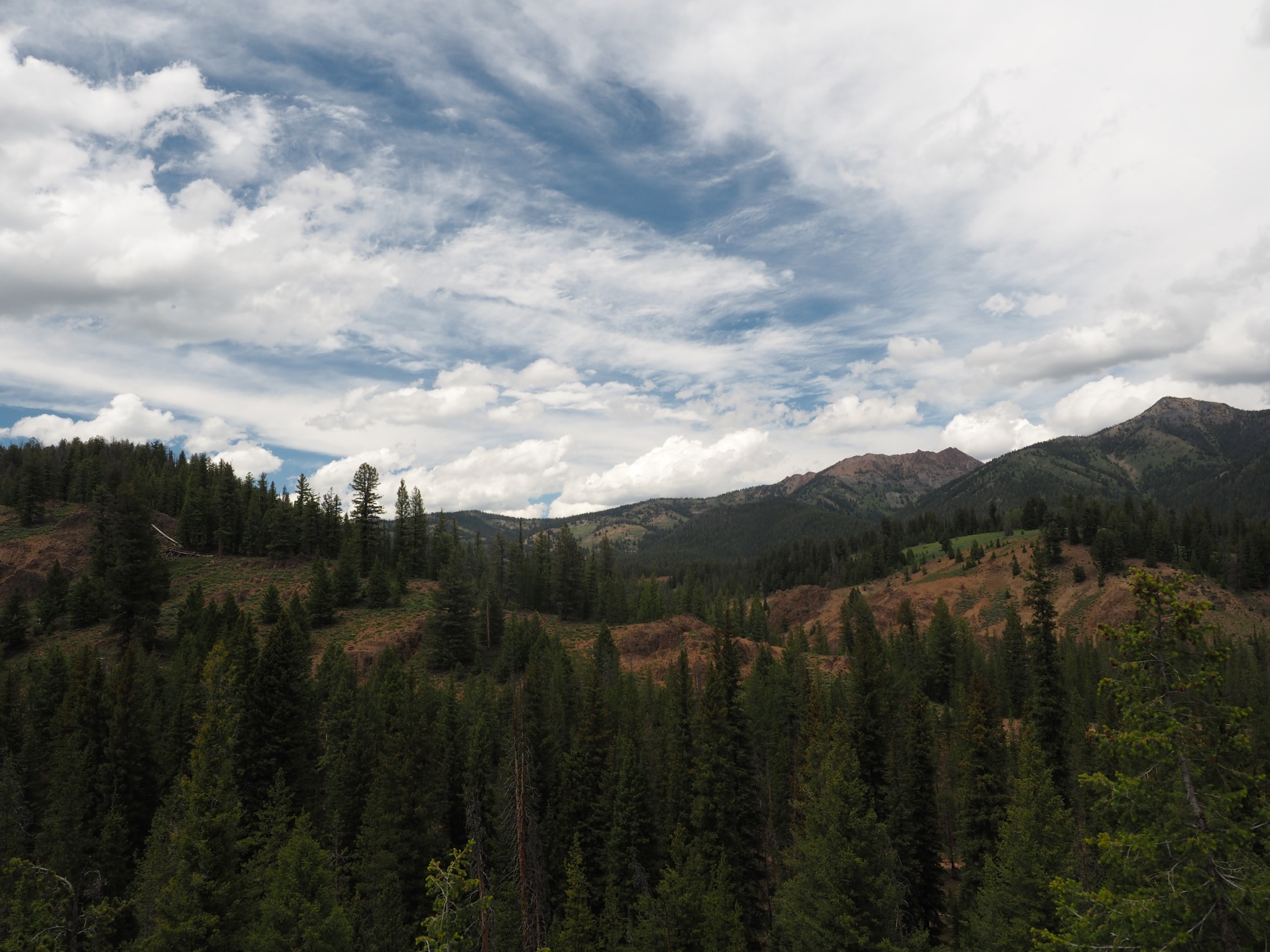 Day 4
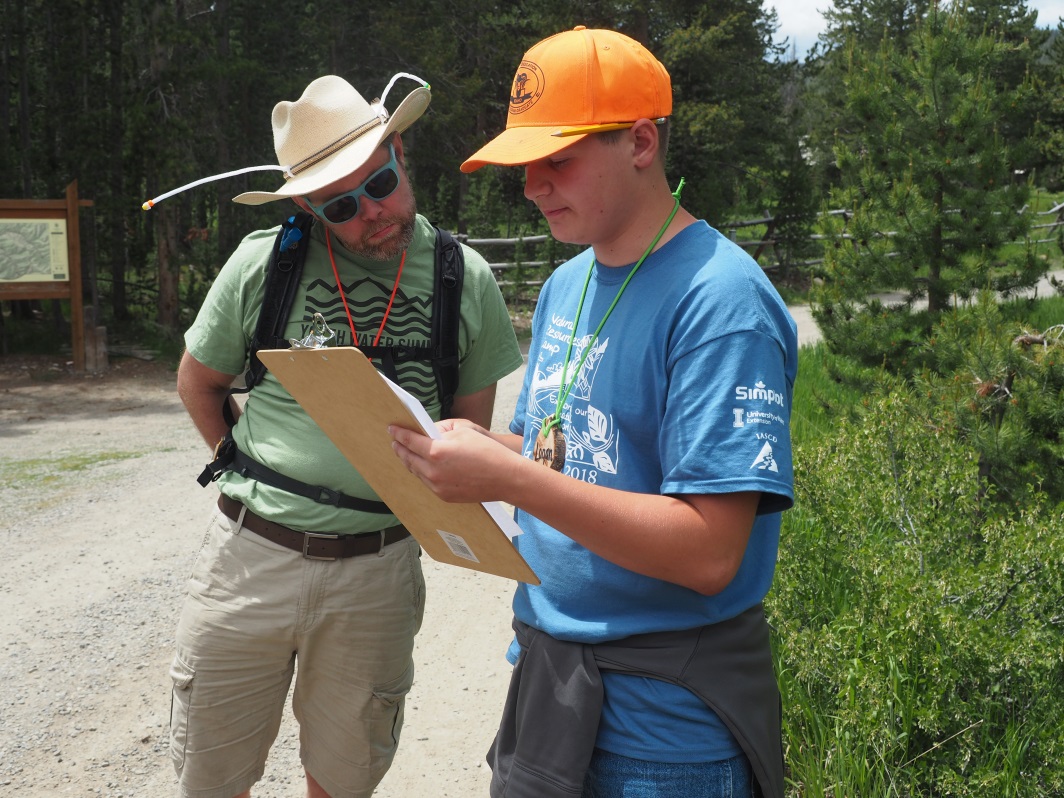 The Expedition!
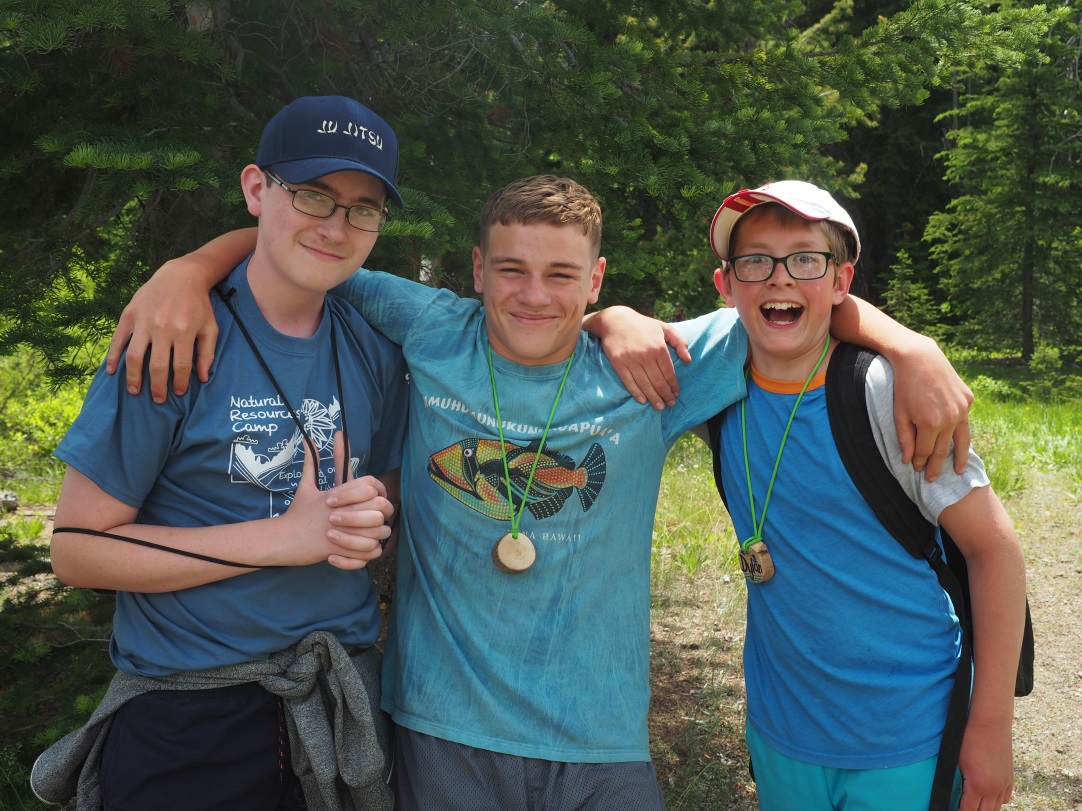 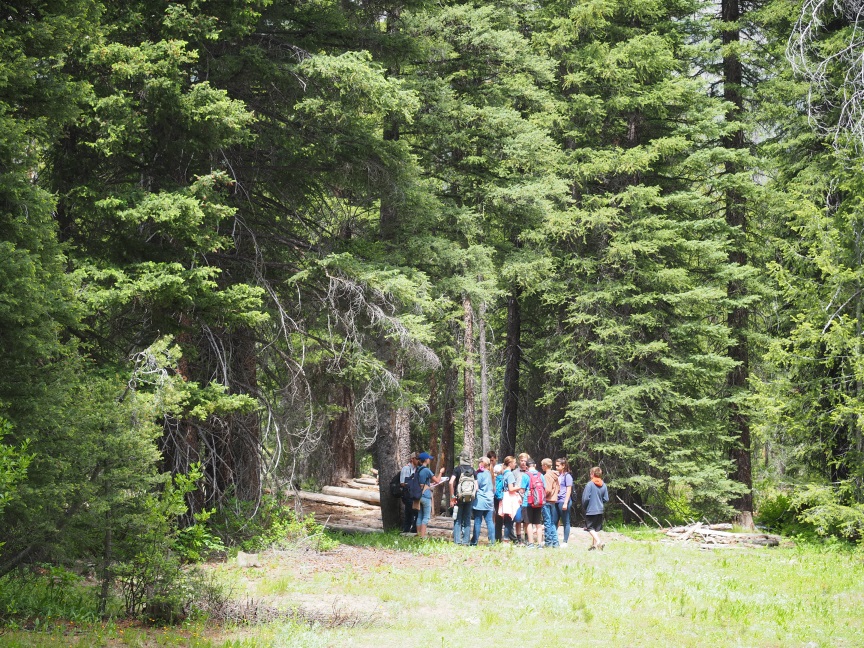 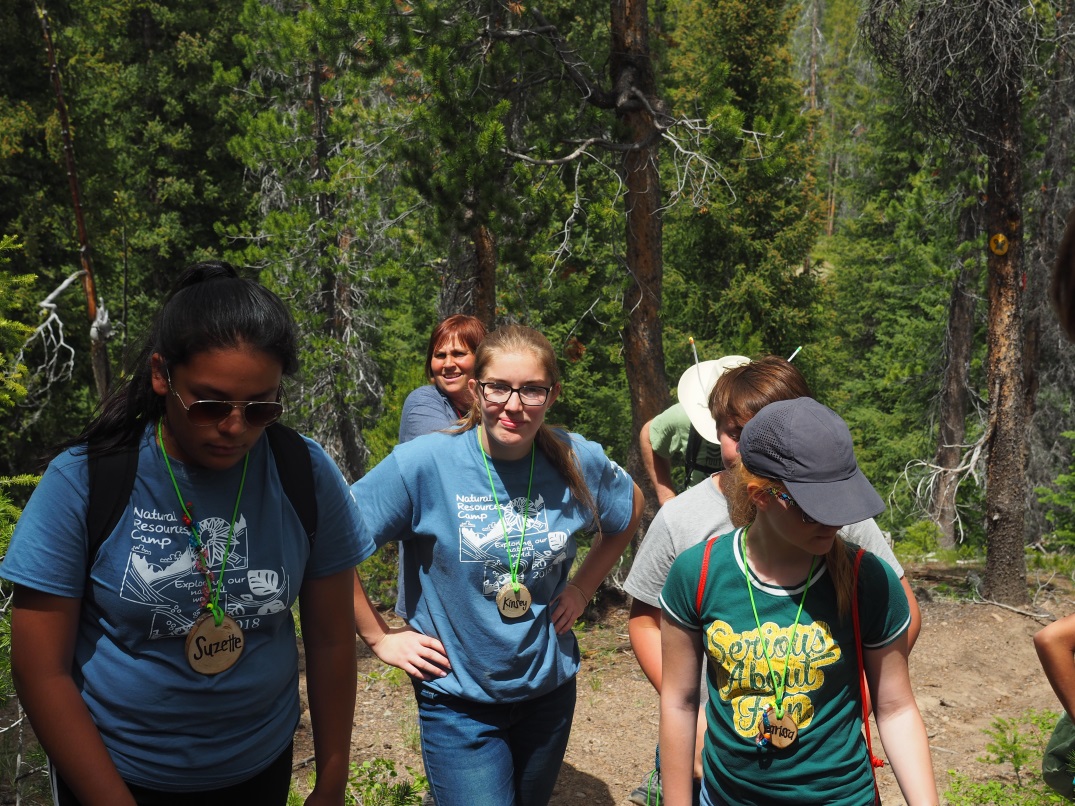 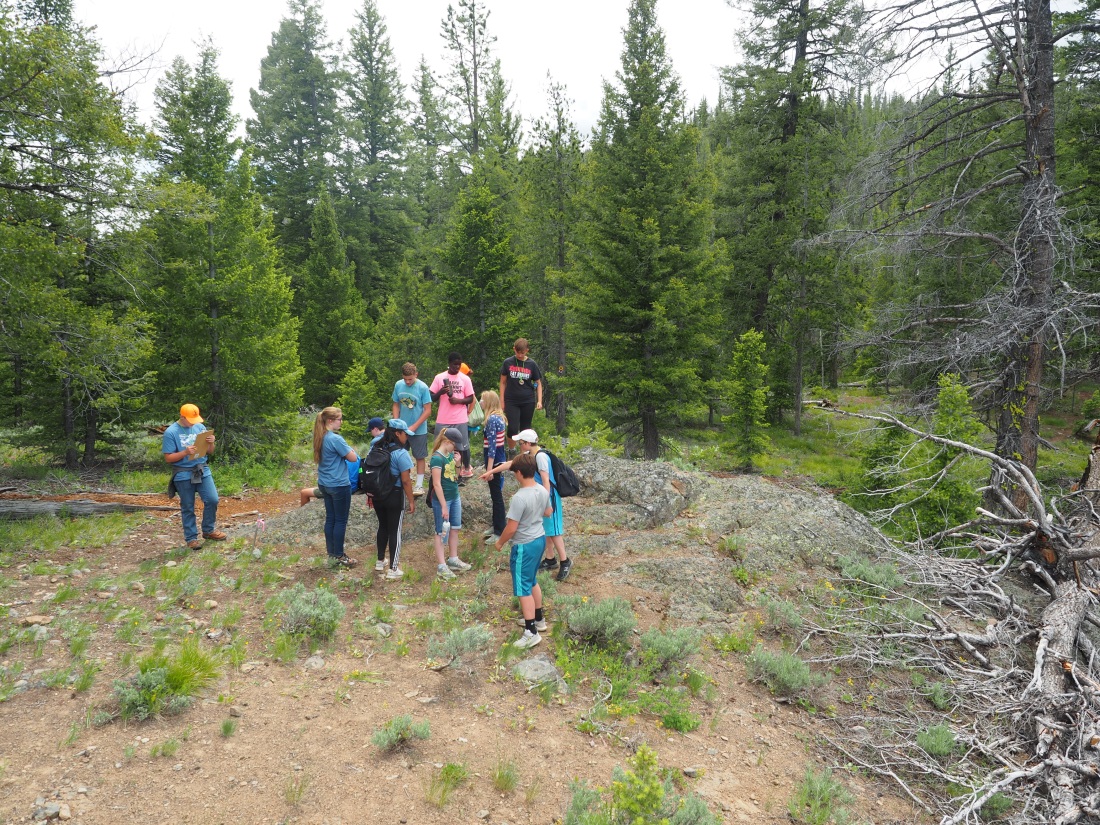 Fire Education
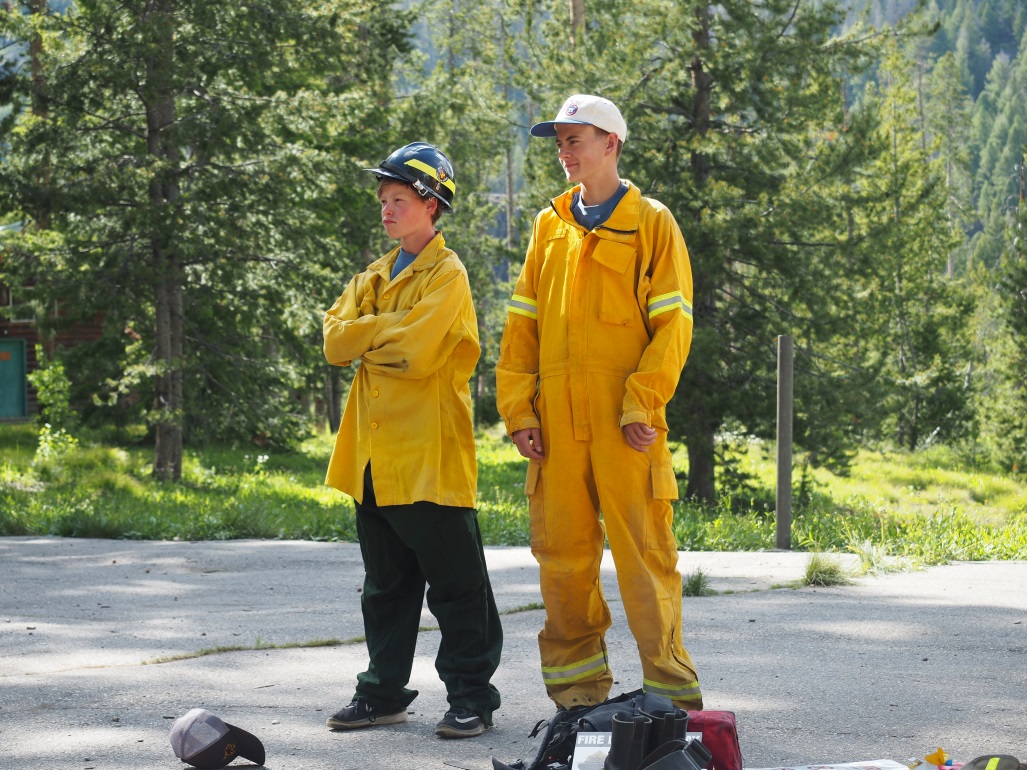 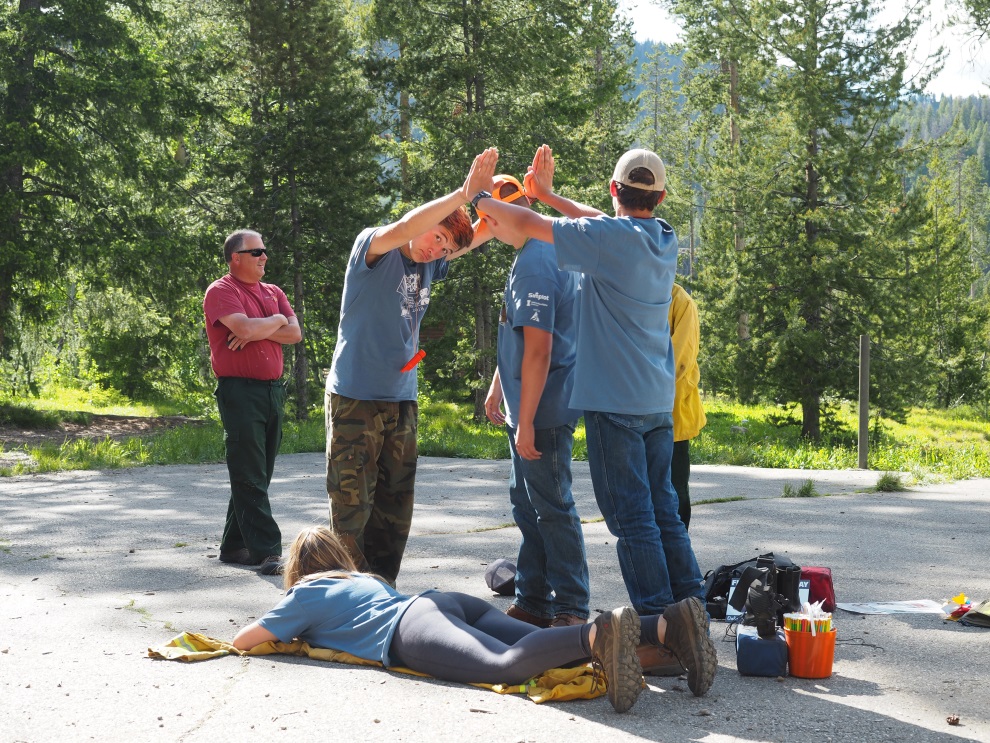 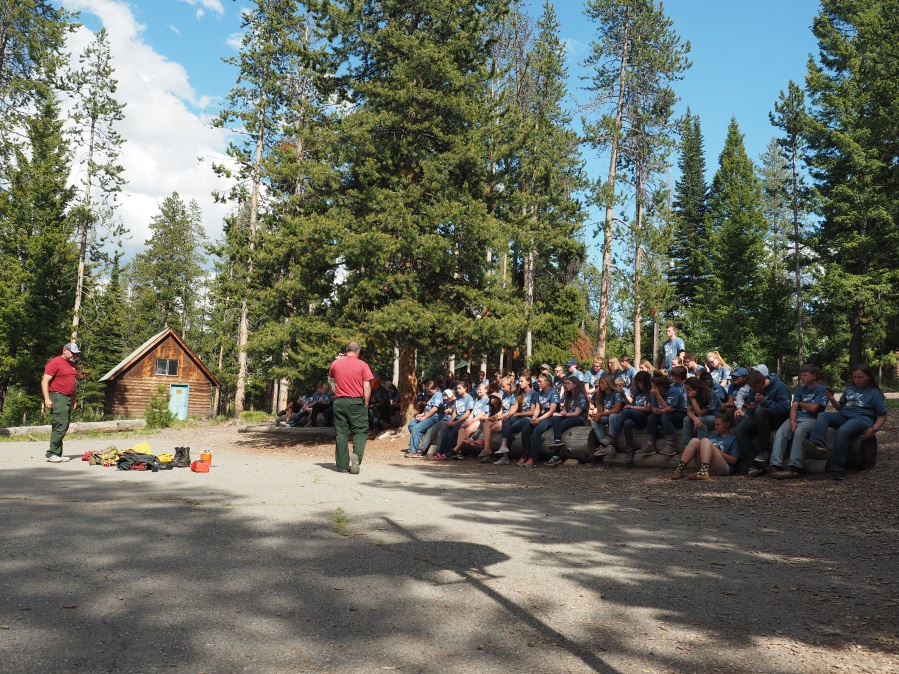 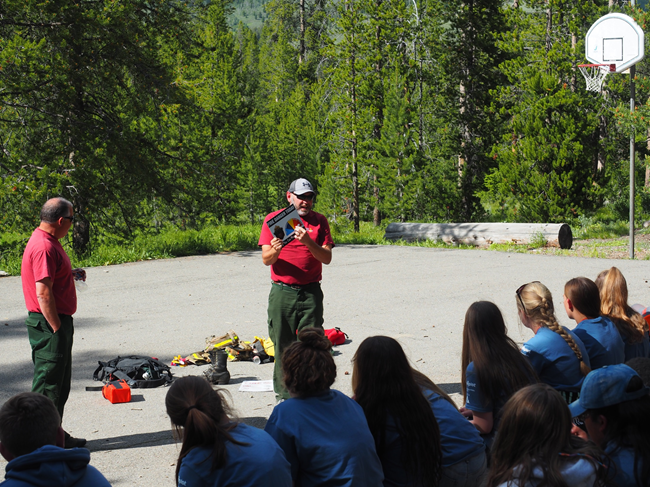 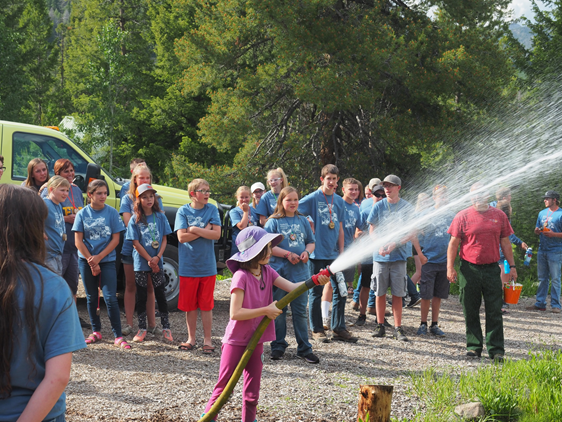 The Tournament of the Outdoors
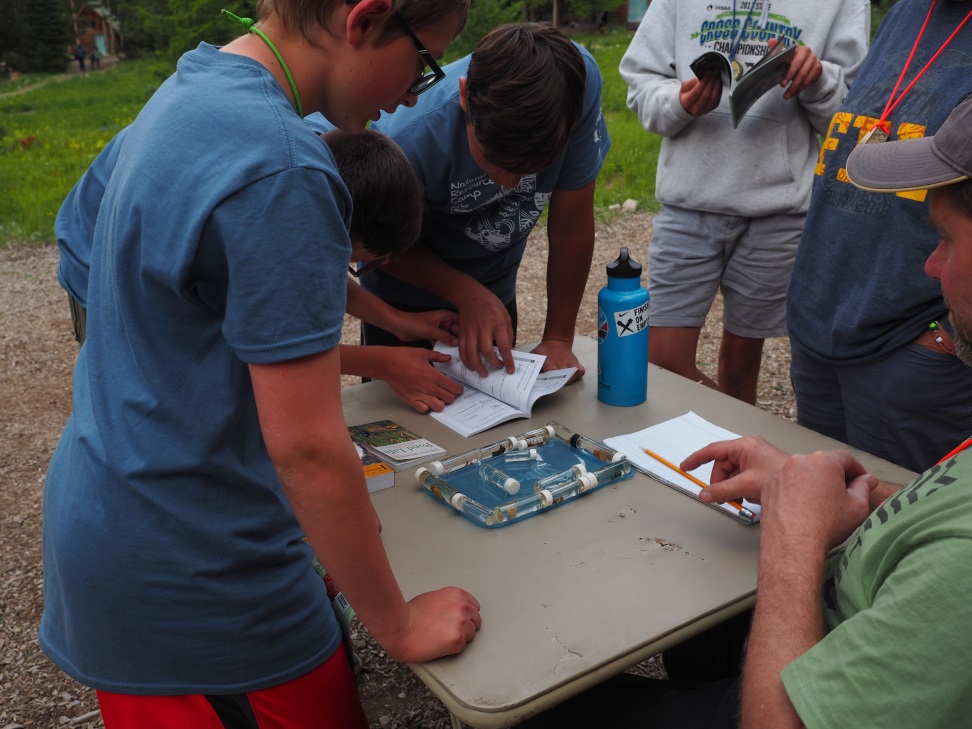 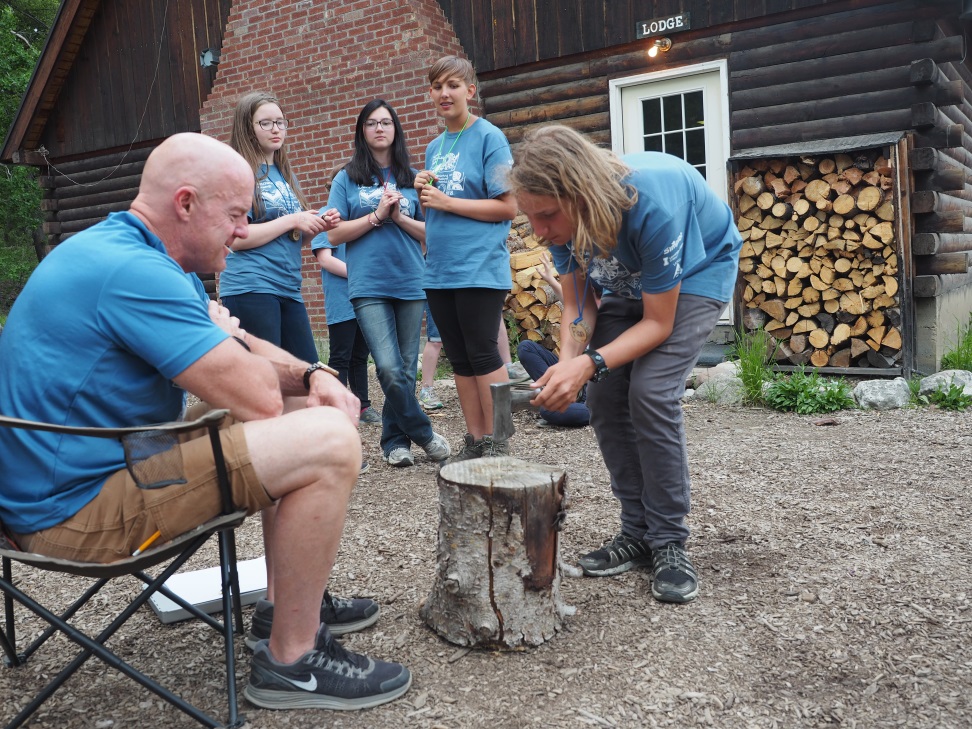 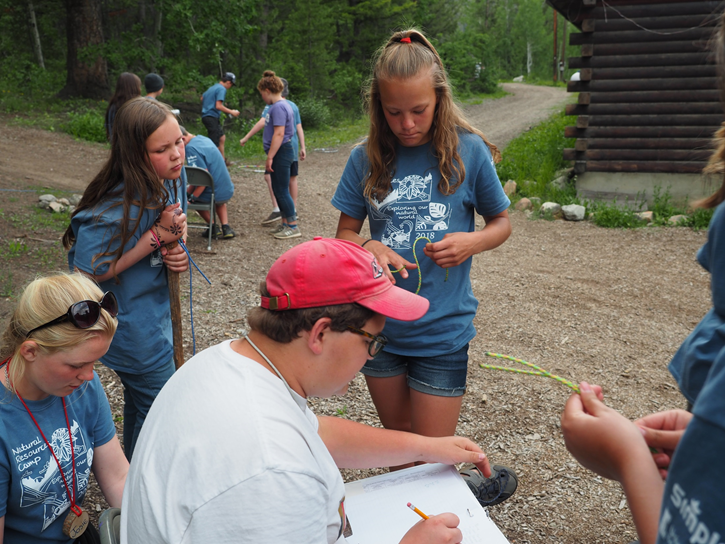 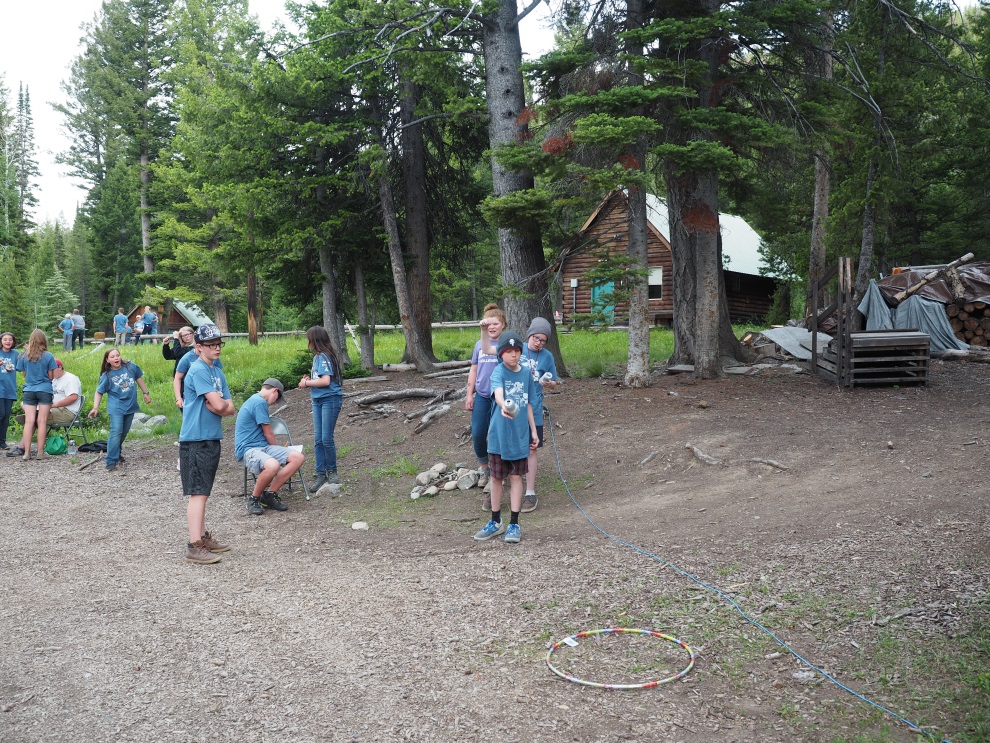 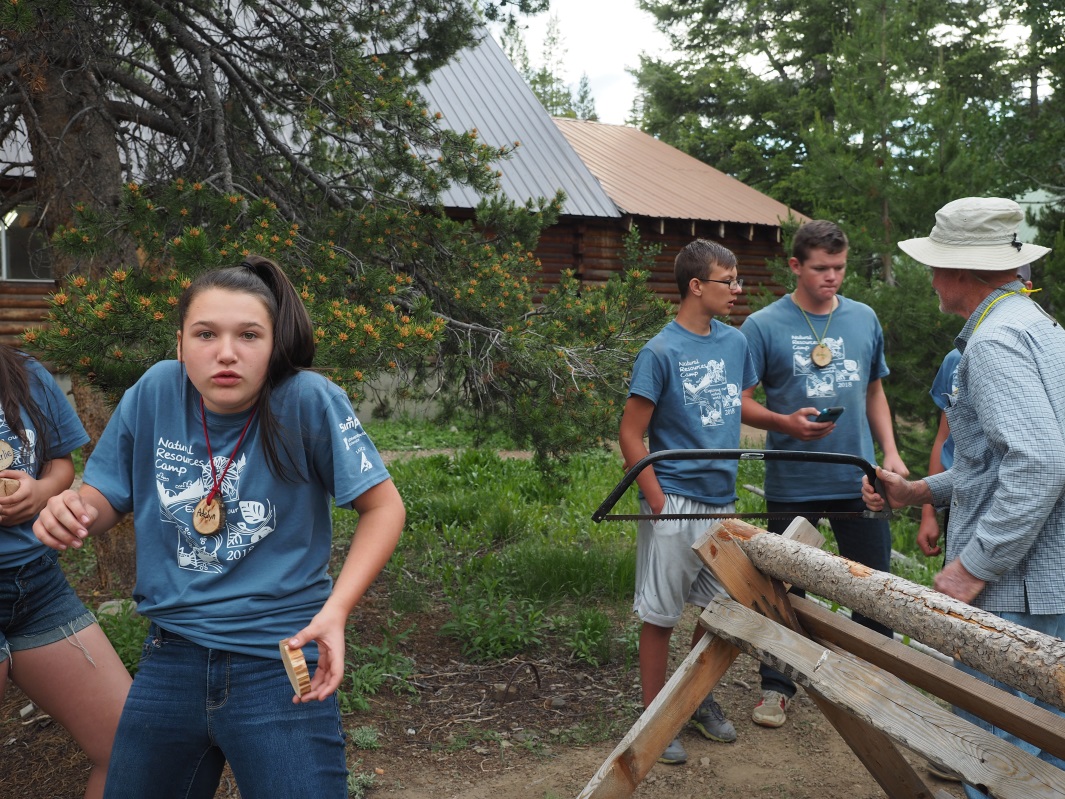 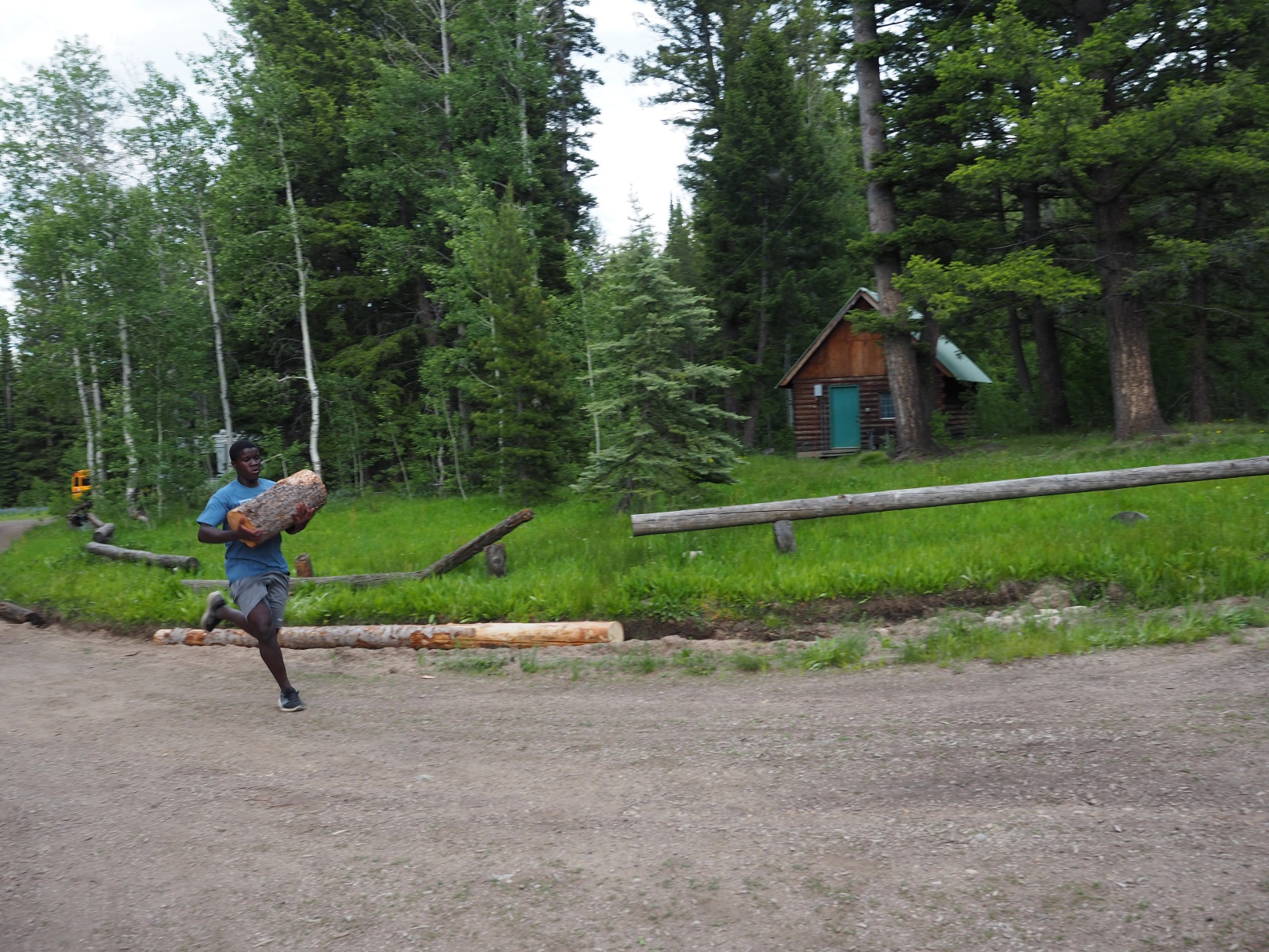 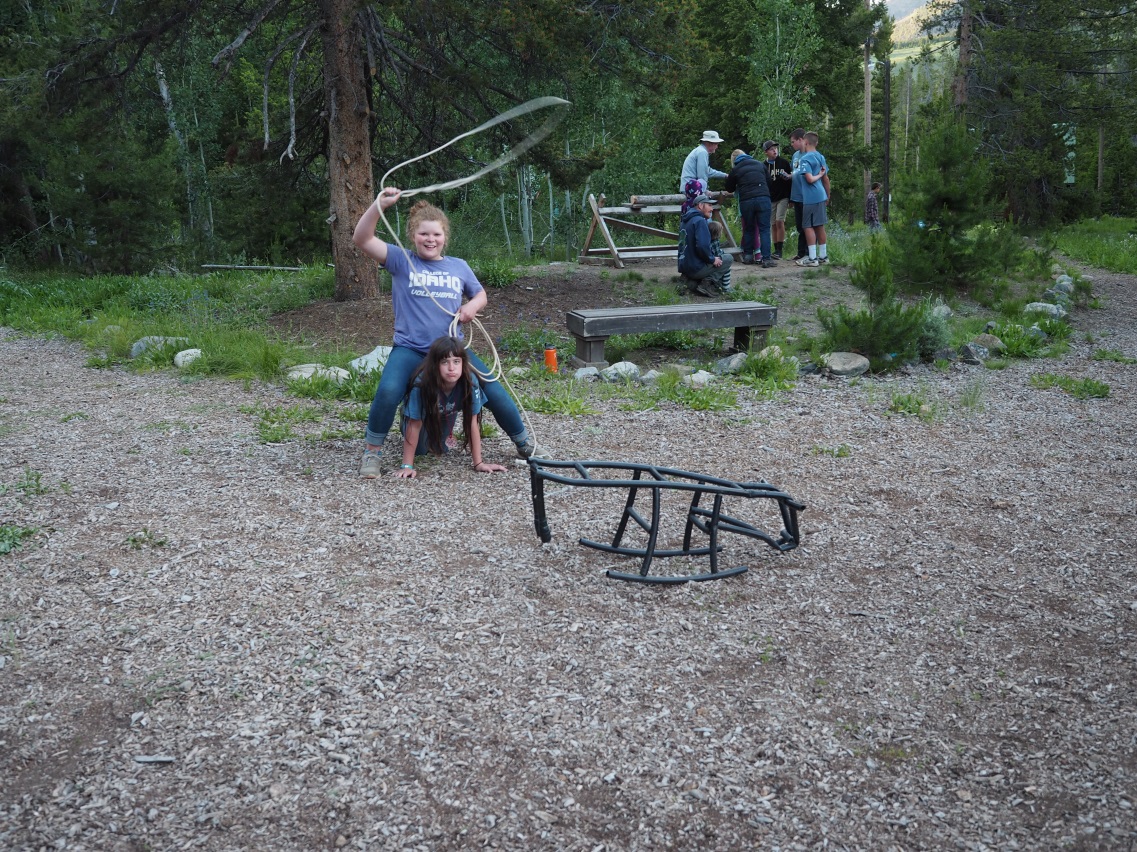 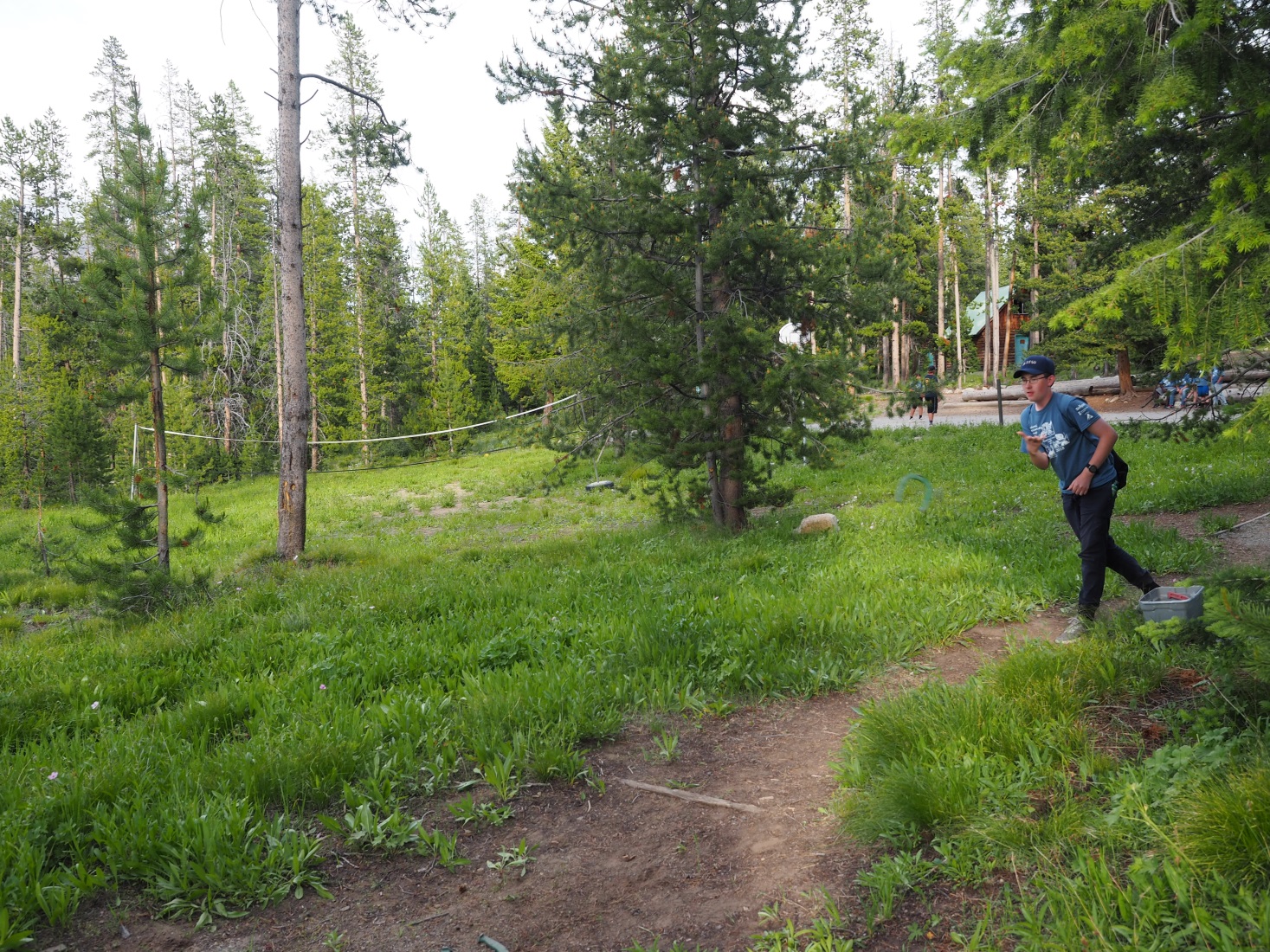 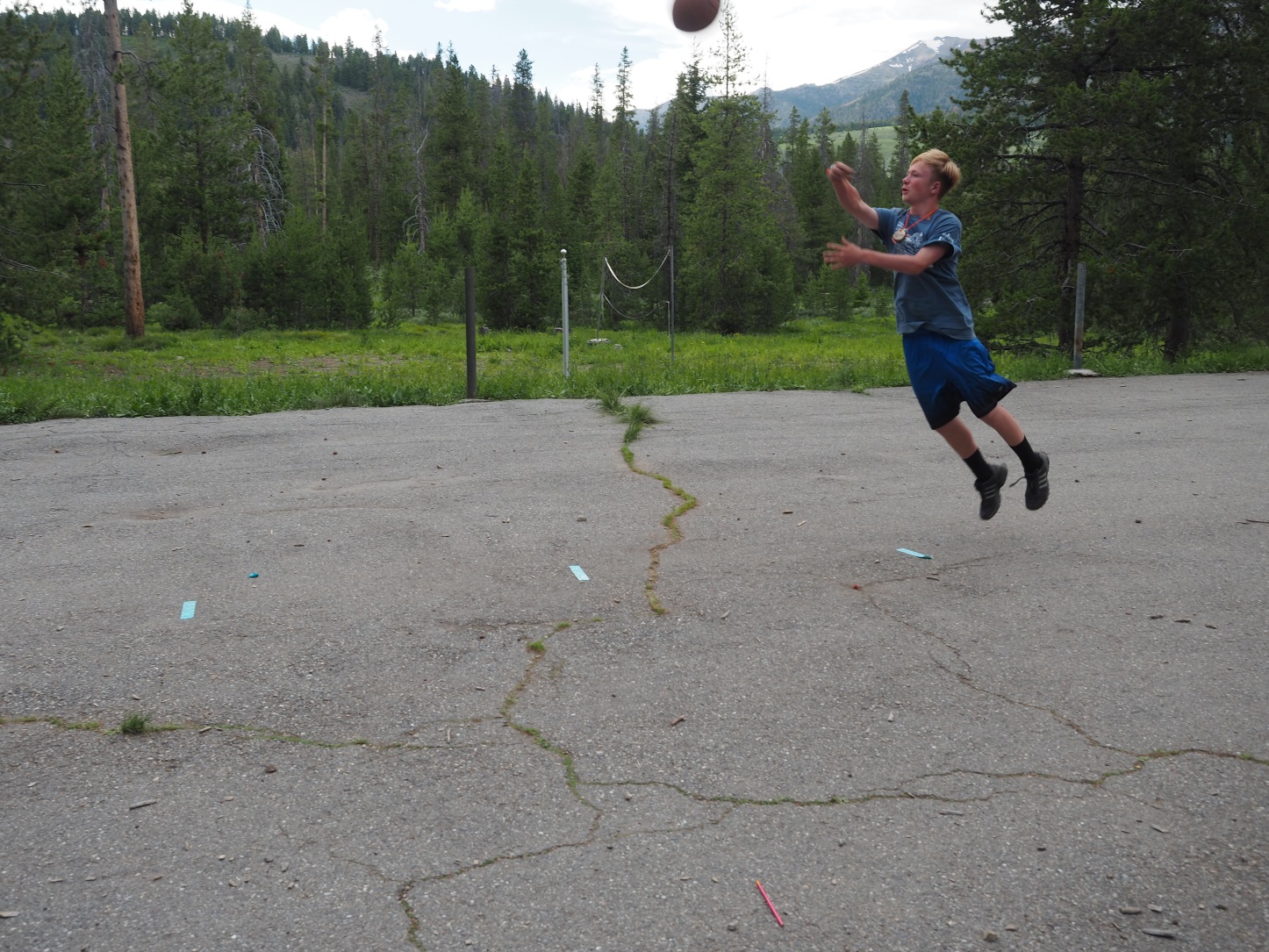 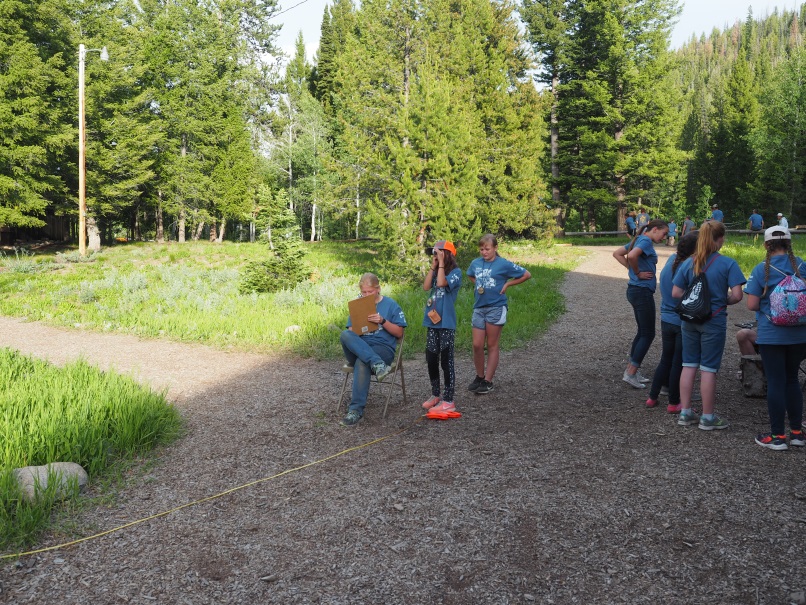 Cabin Leader Campfire
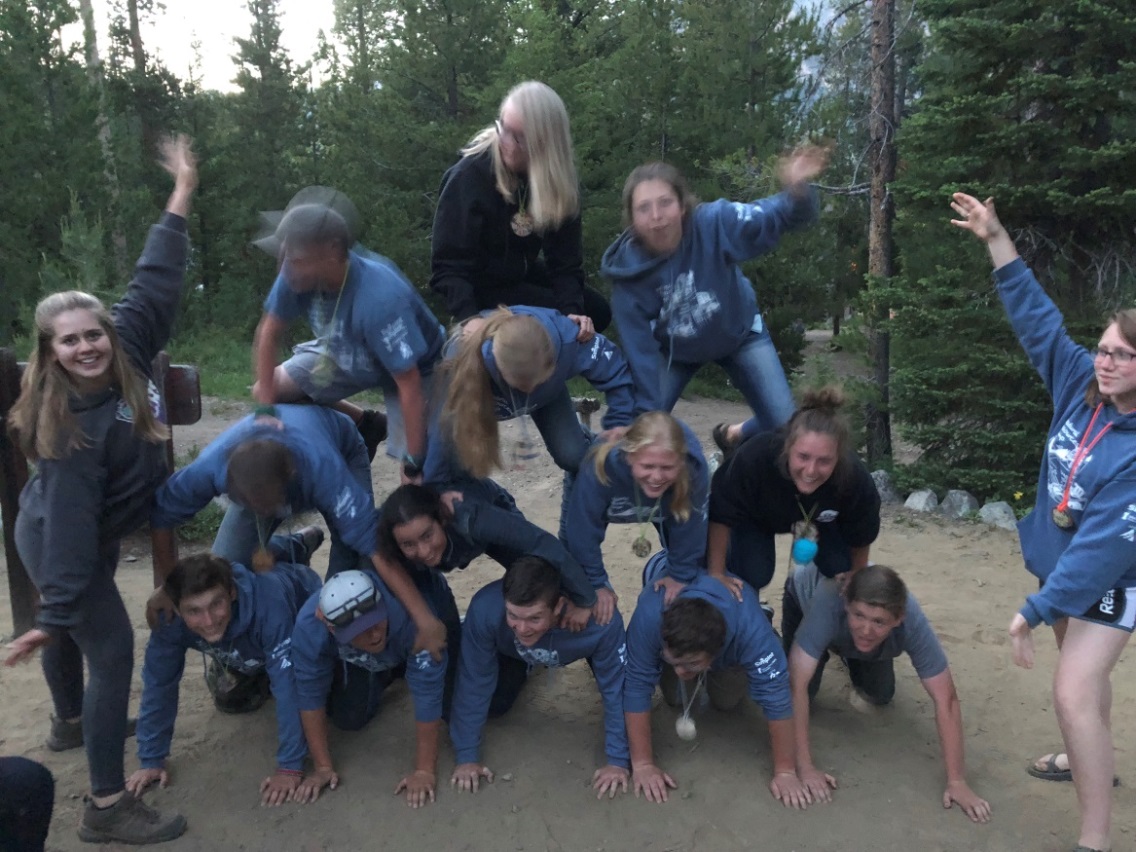 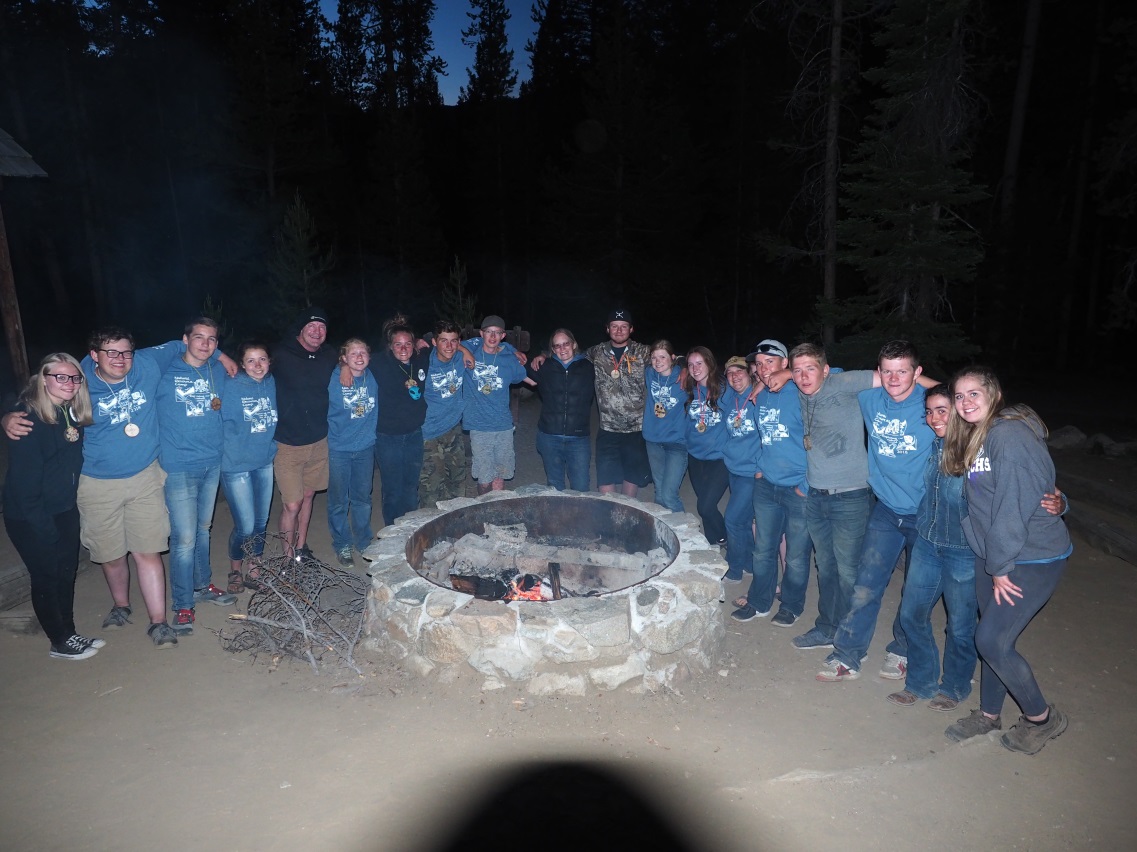 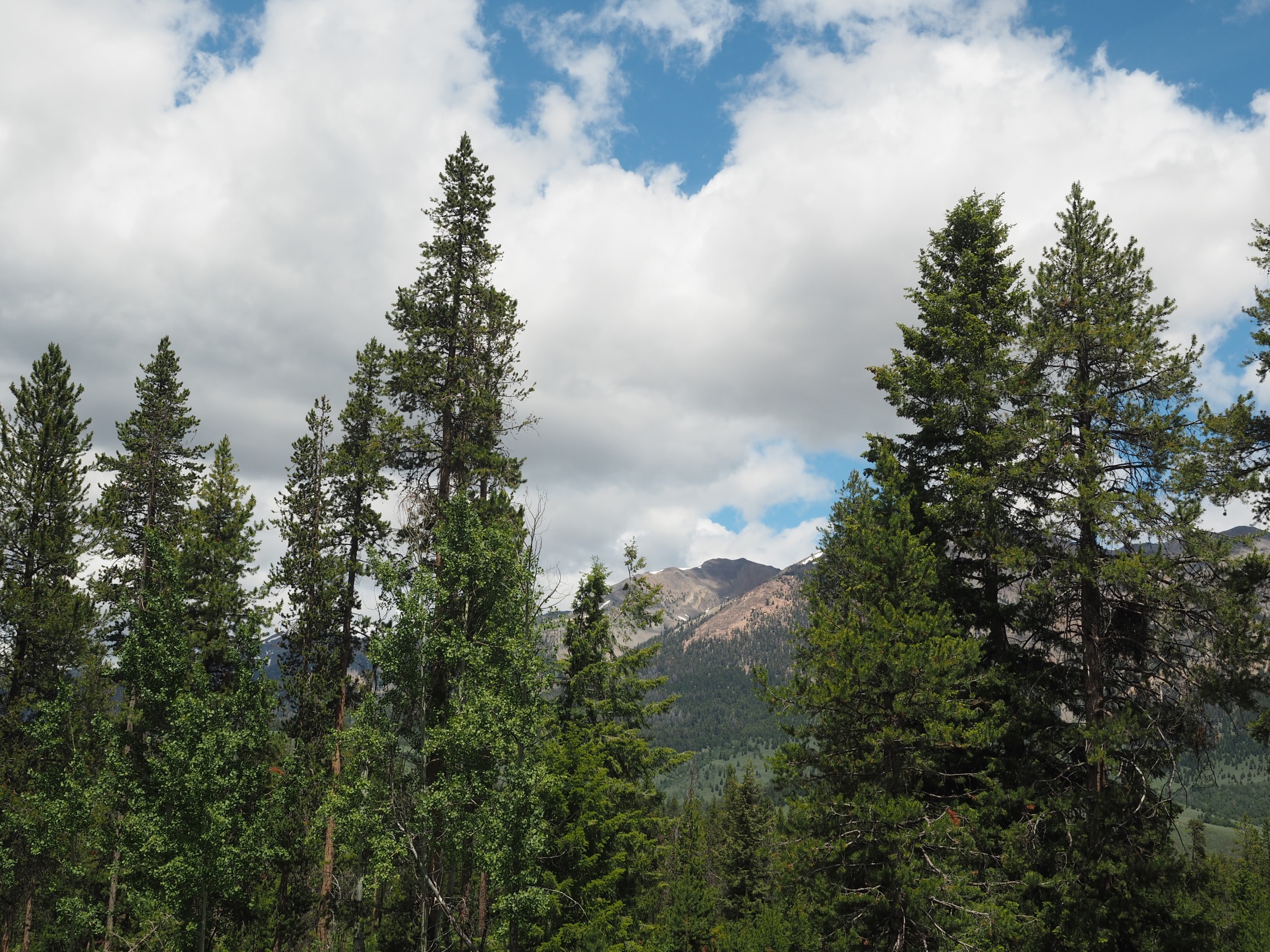 Day 5
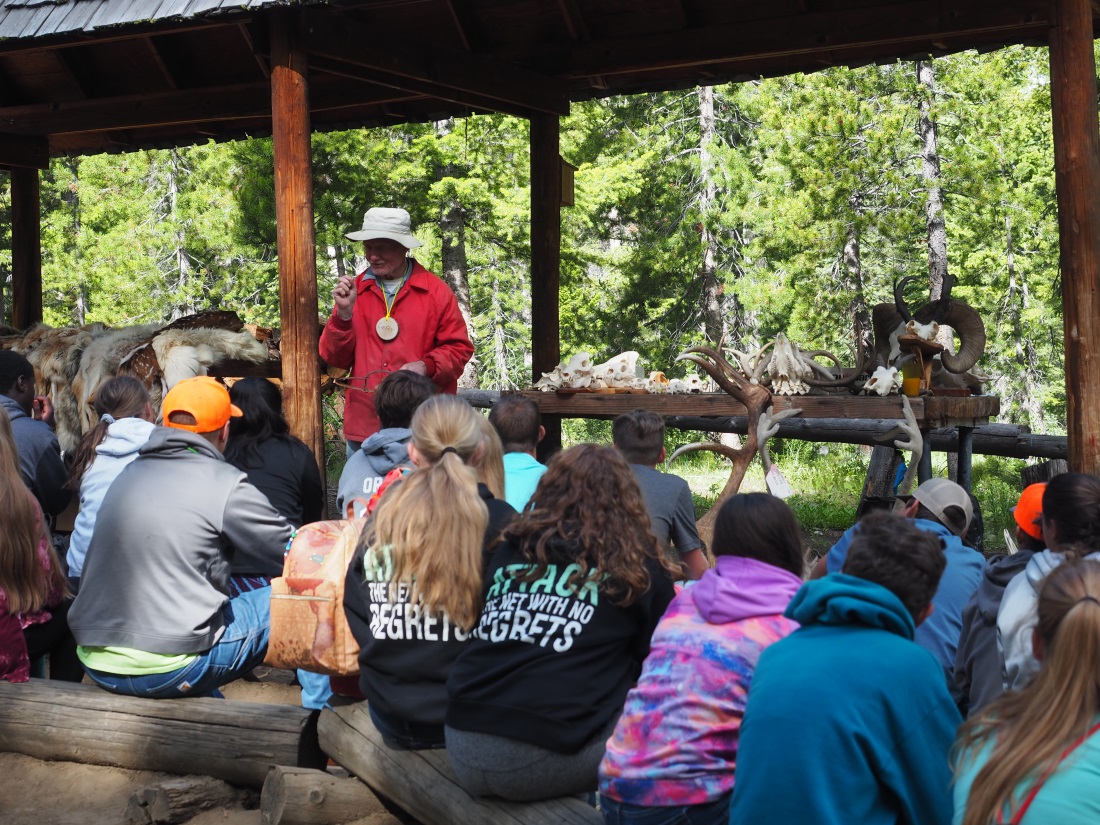 Hides & History
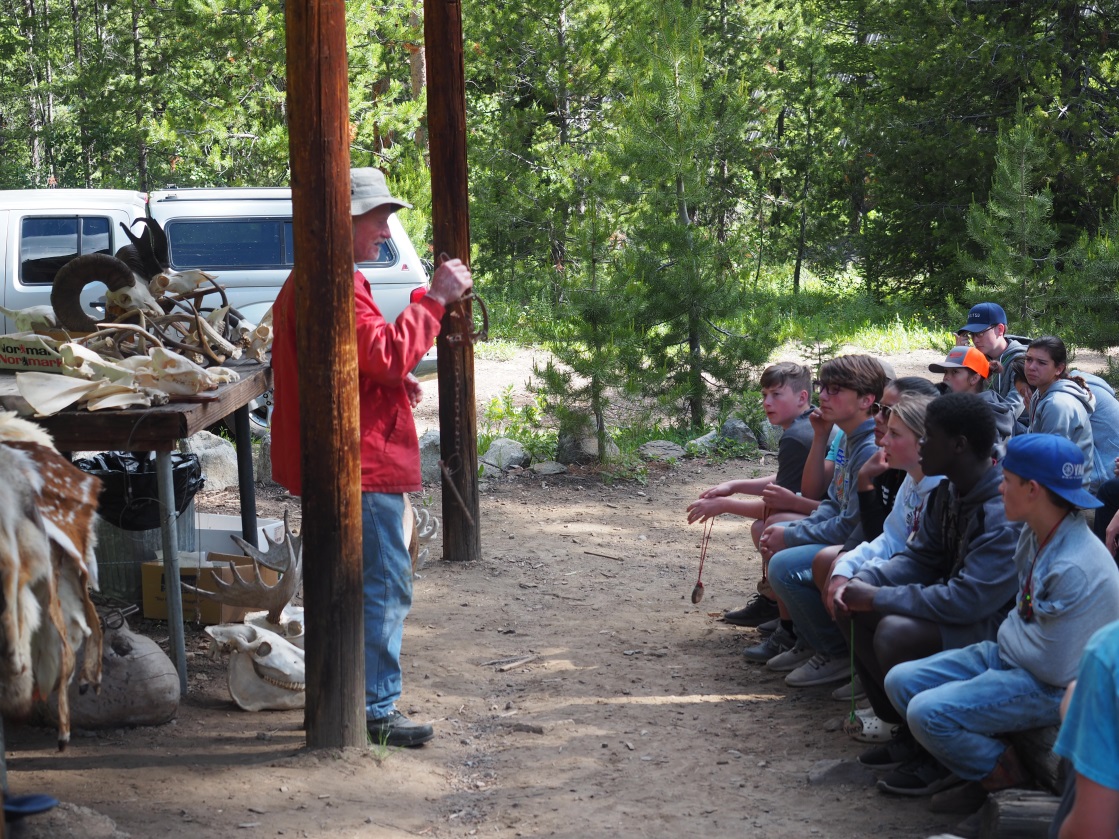 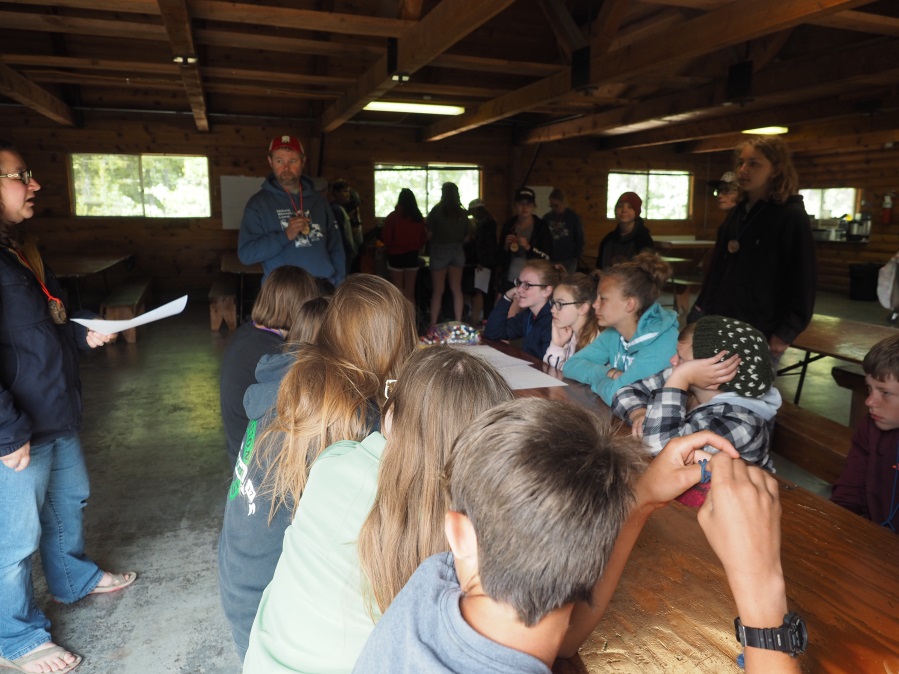 Collaborative Project
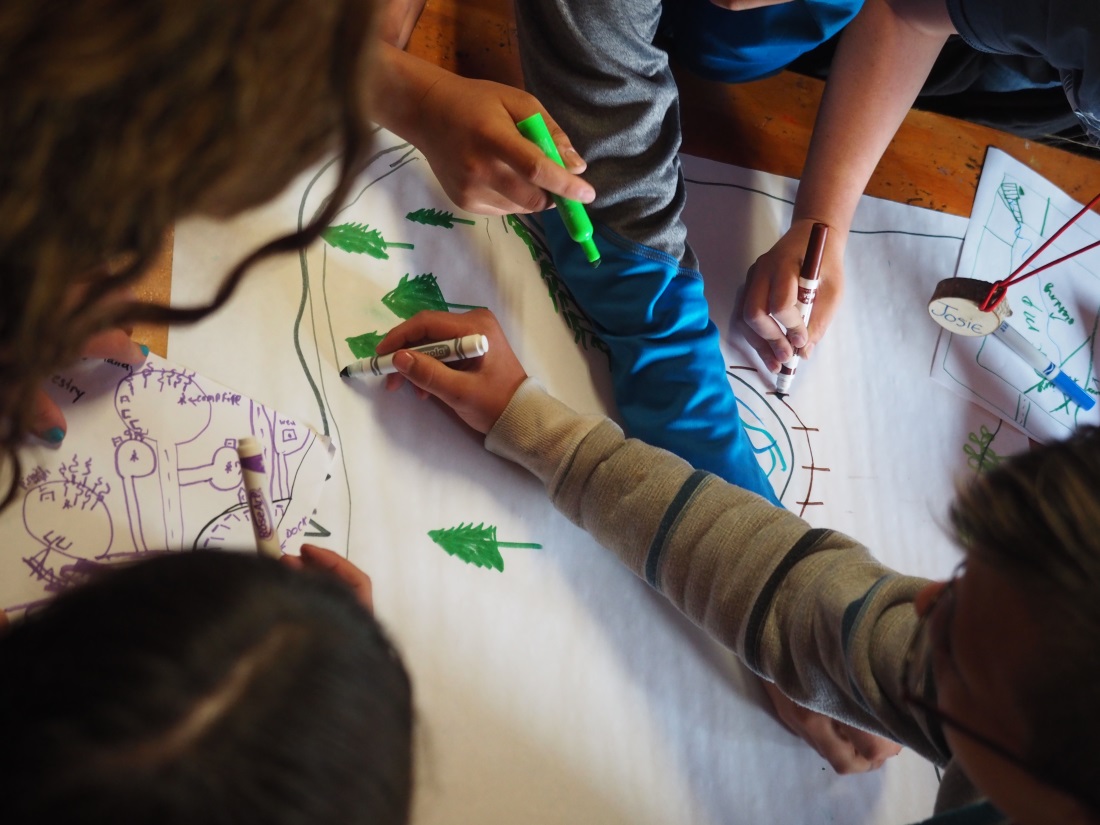 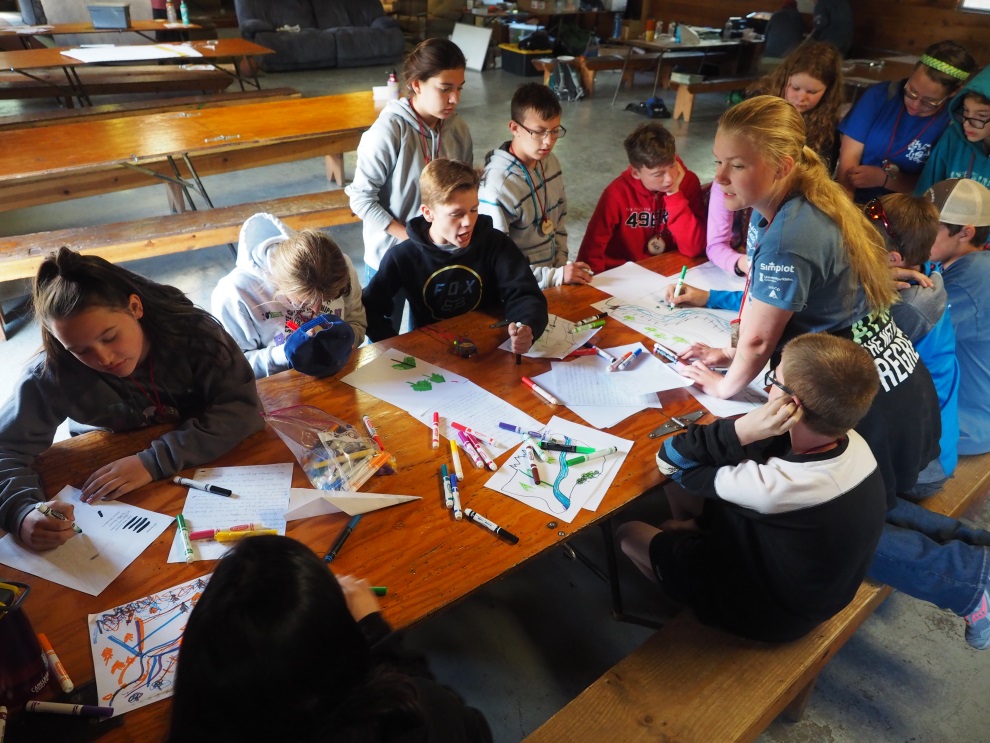 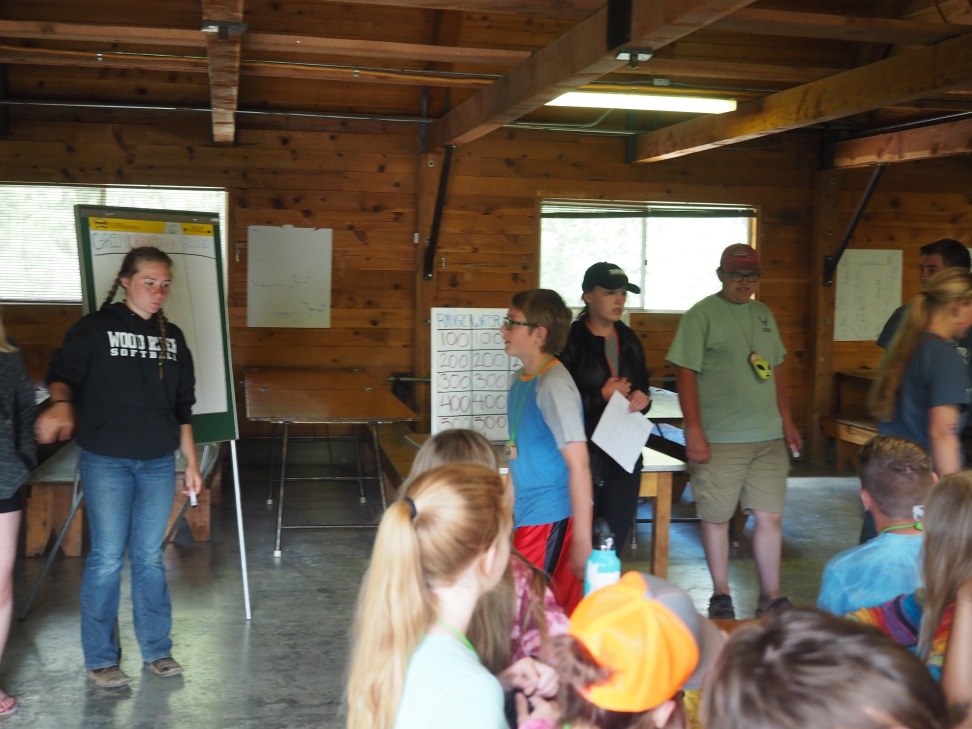 Jeopardy
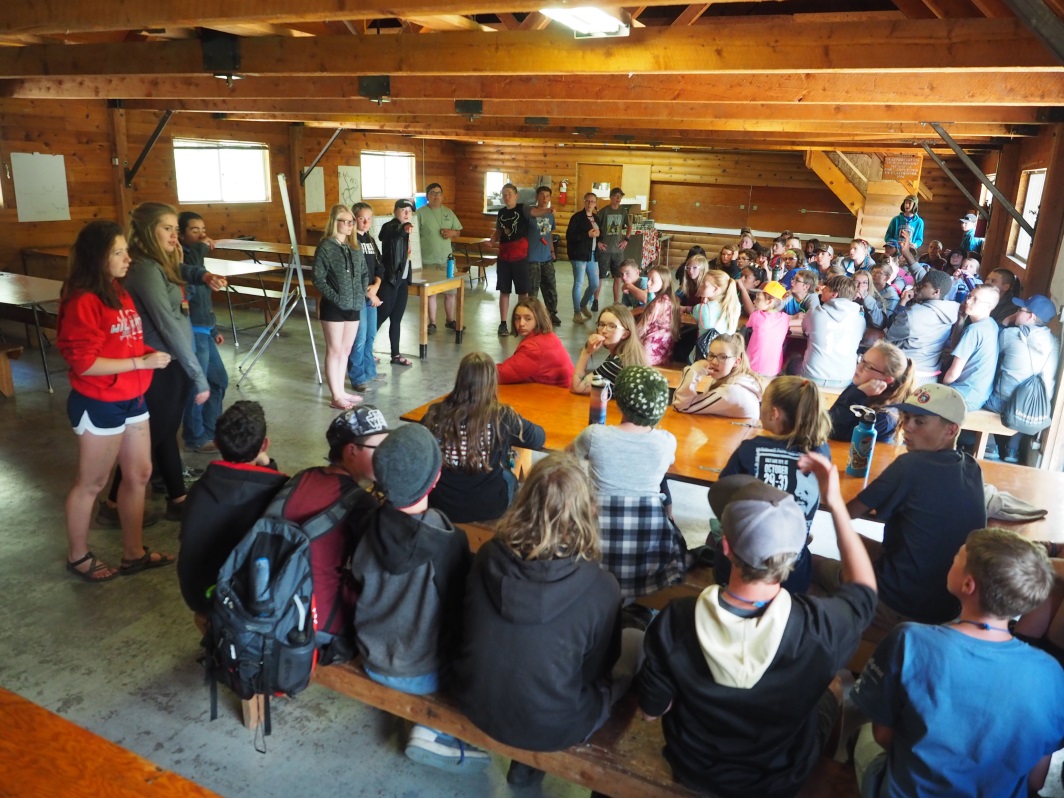 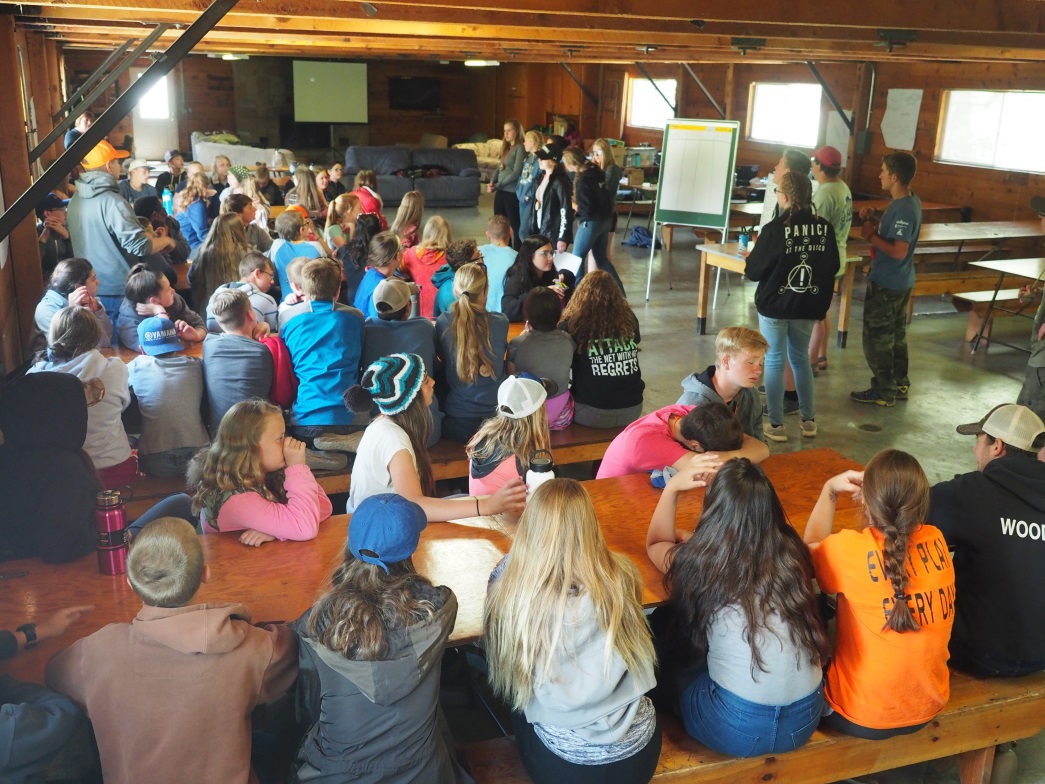 Celebration!
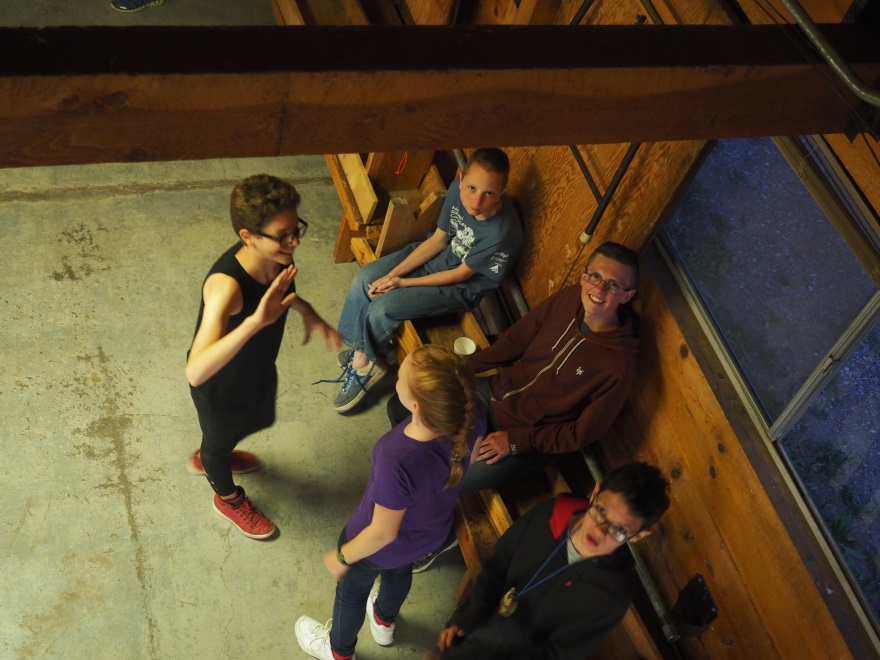 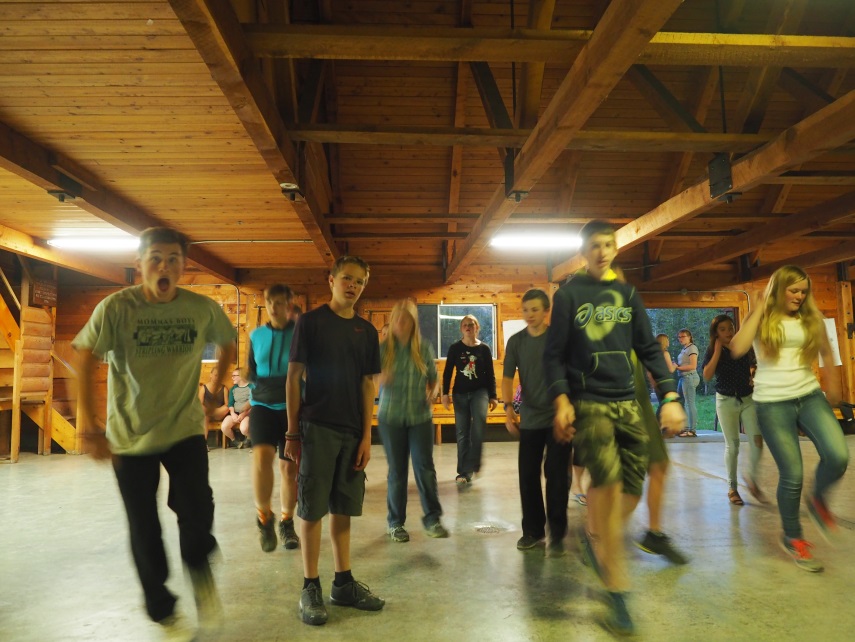 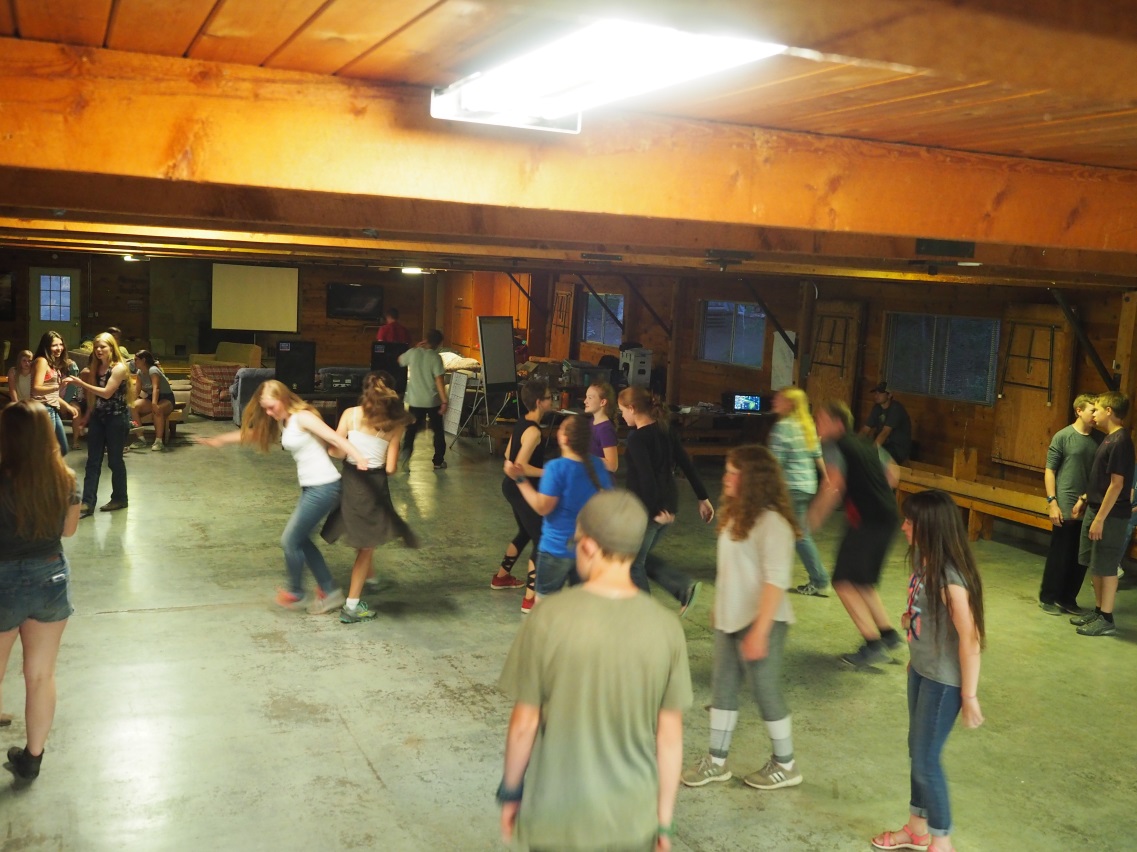 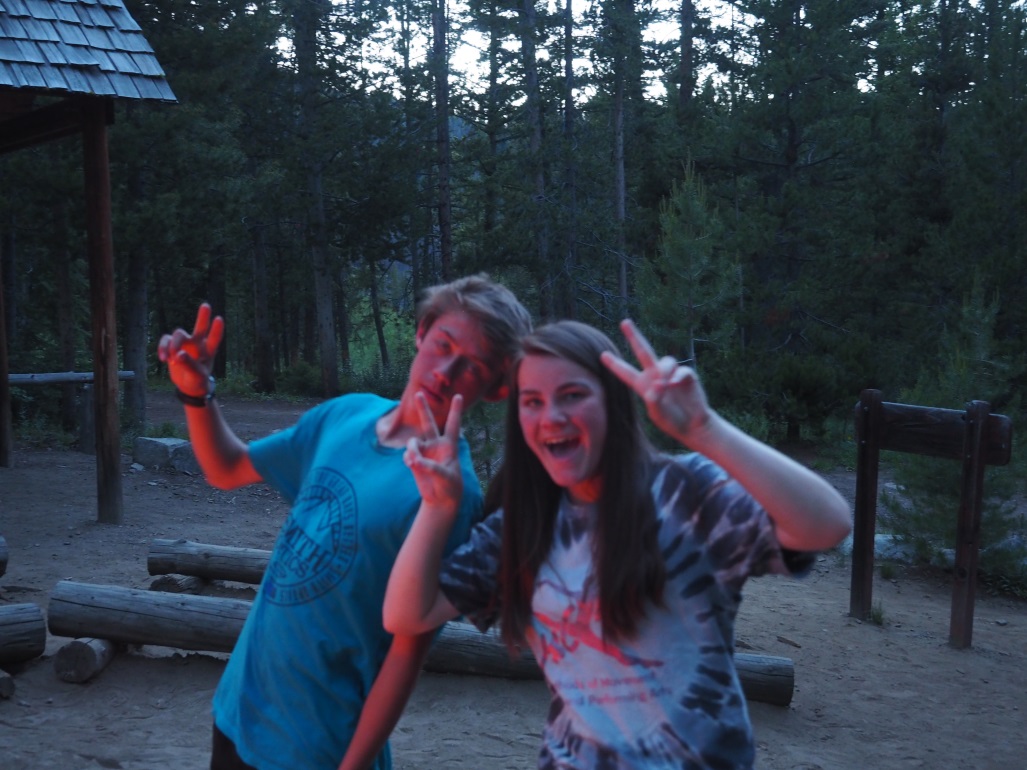 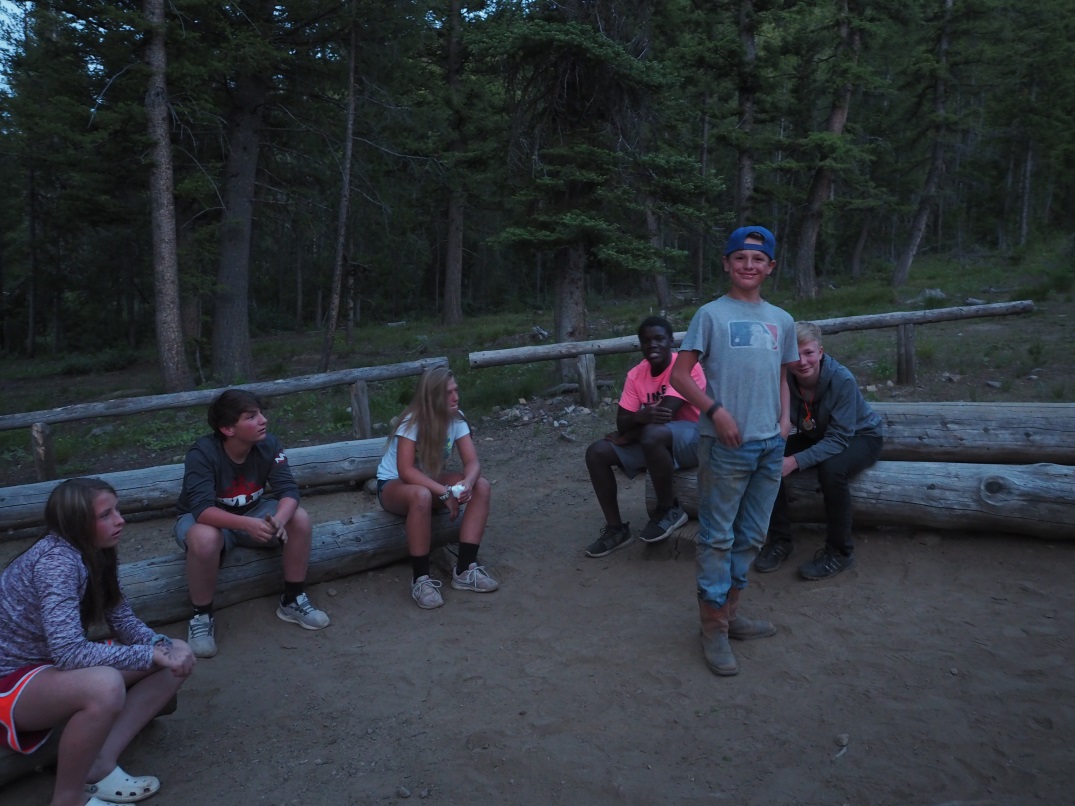 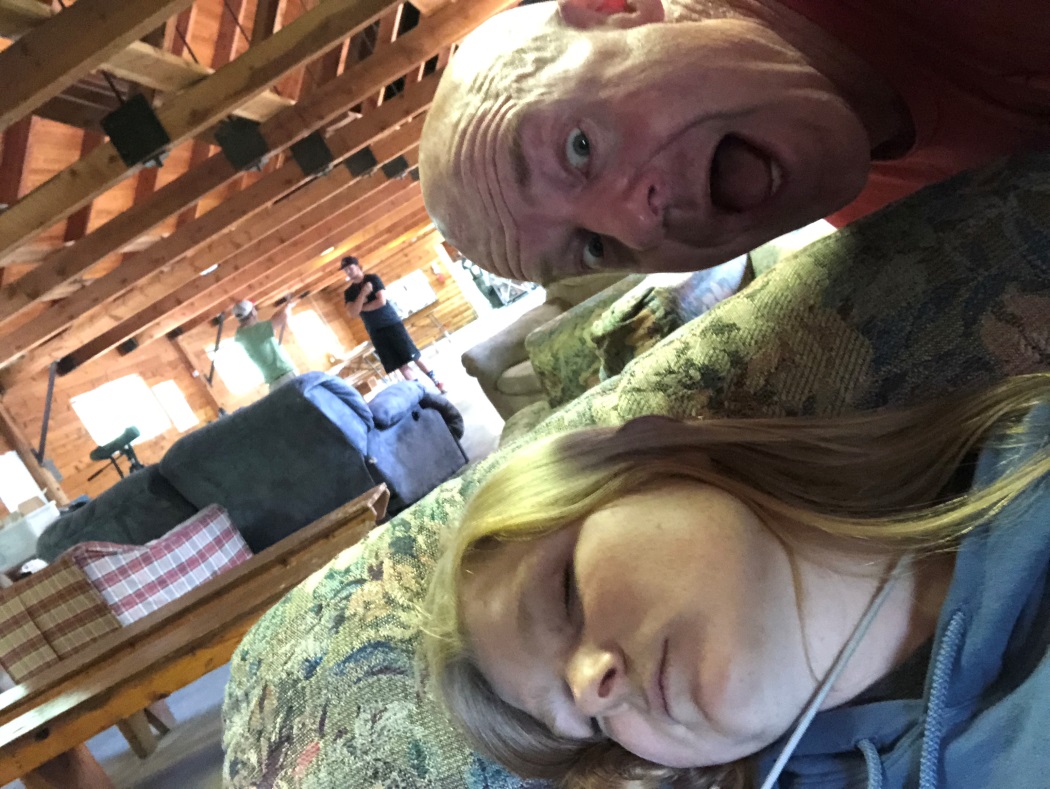 Working Hard or Hardly Working
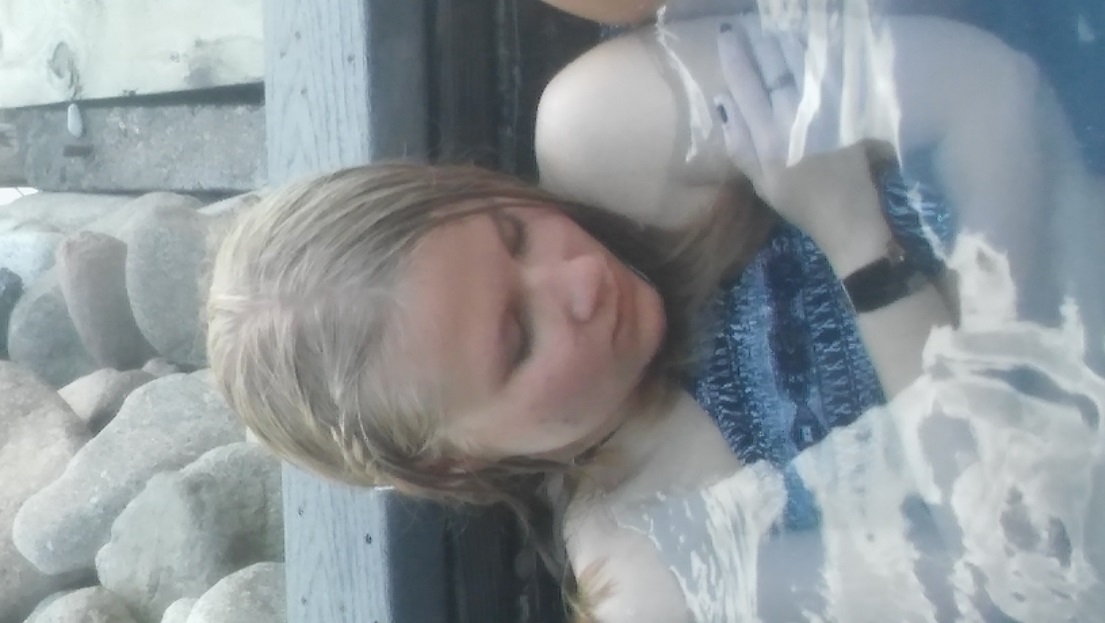 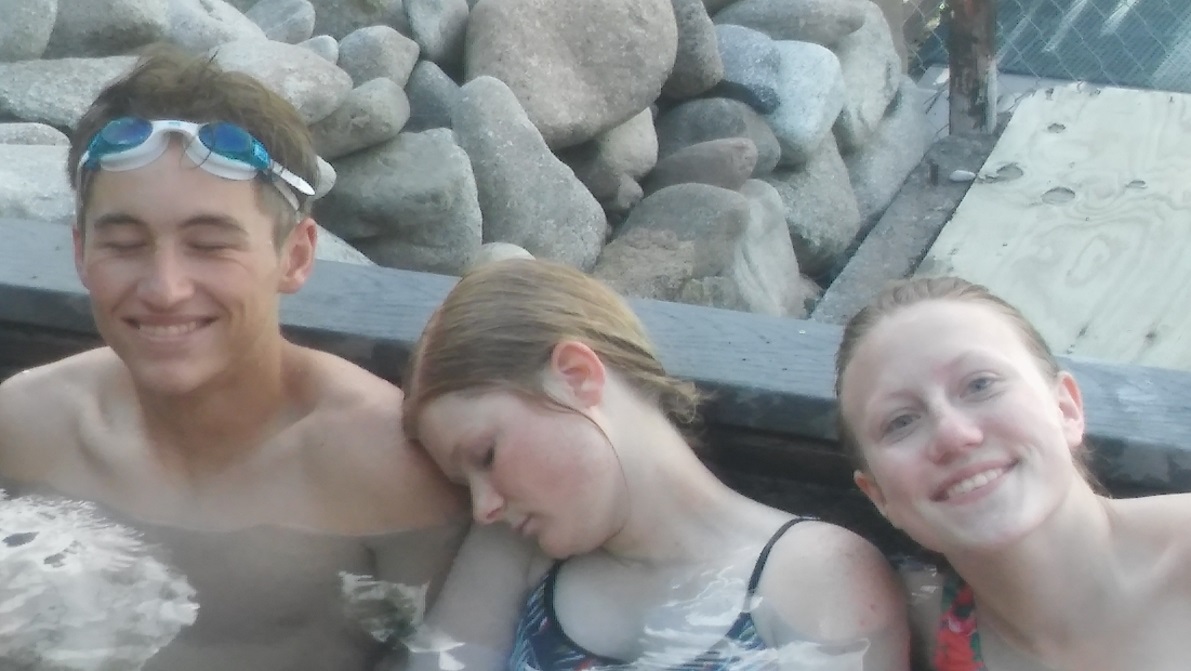 Cabin 3
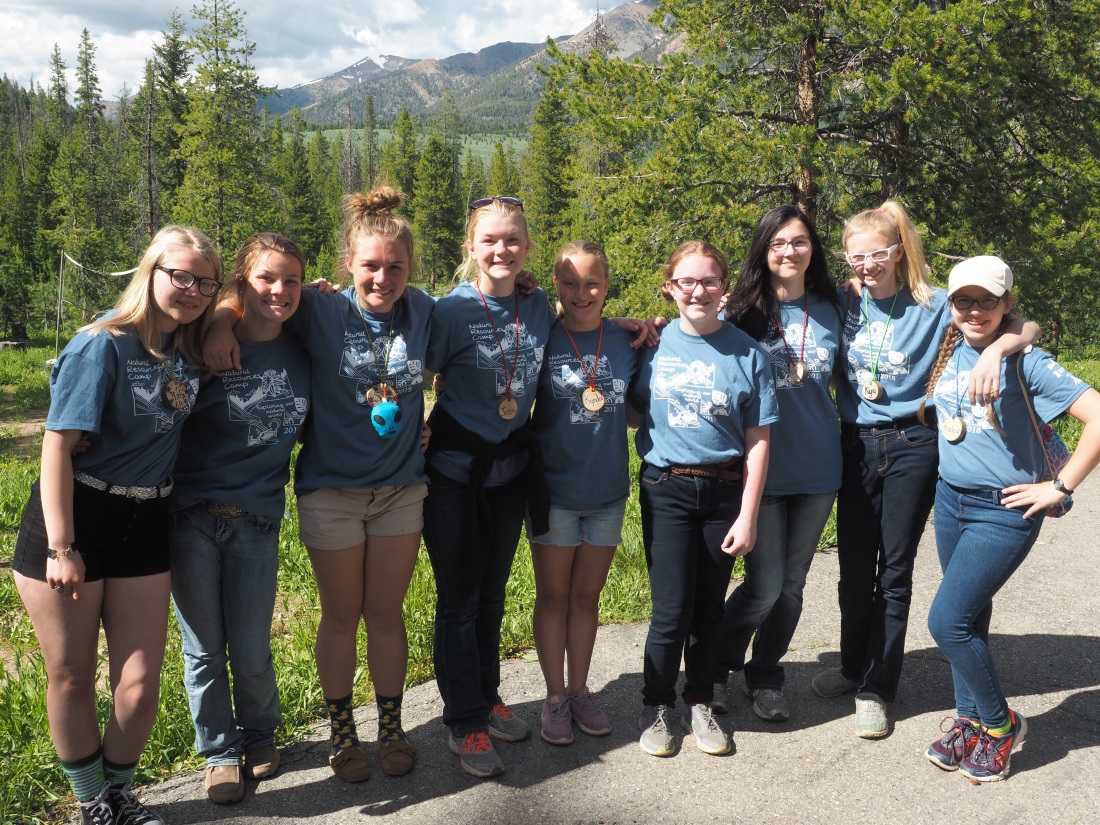 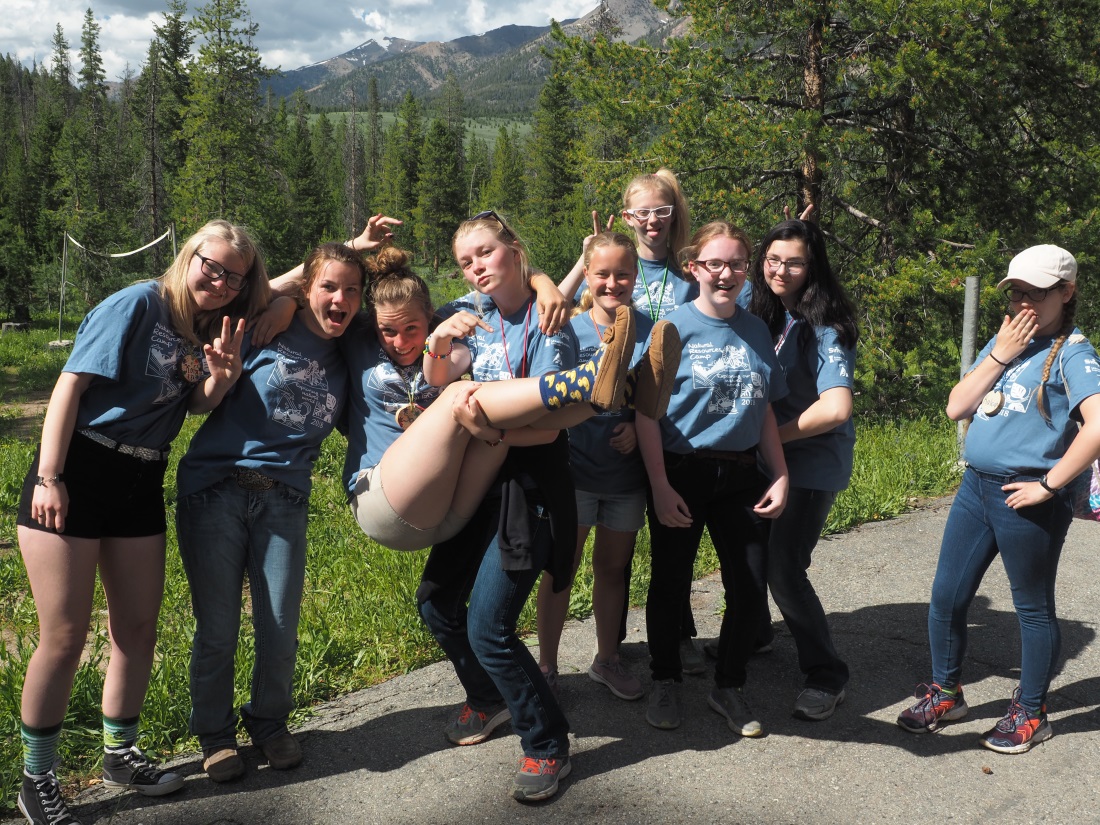 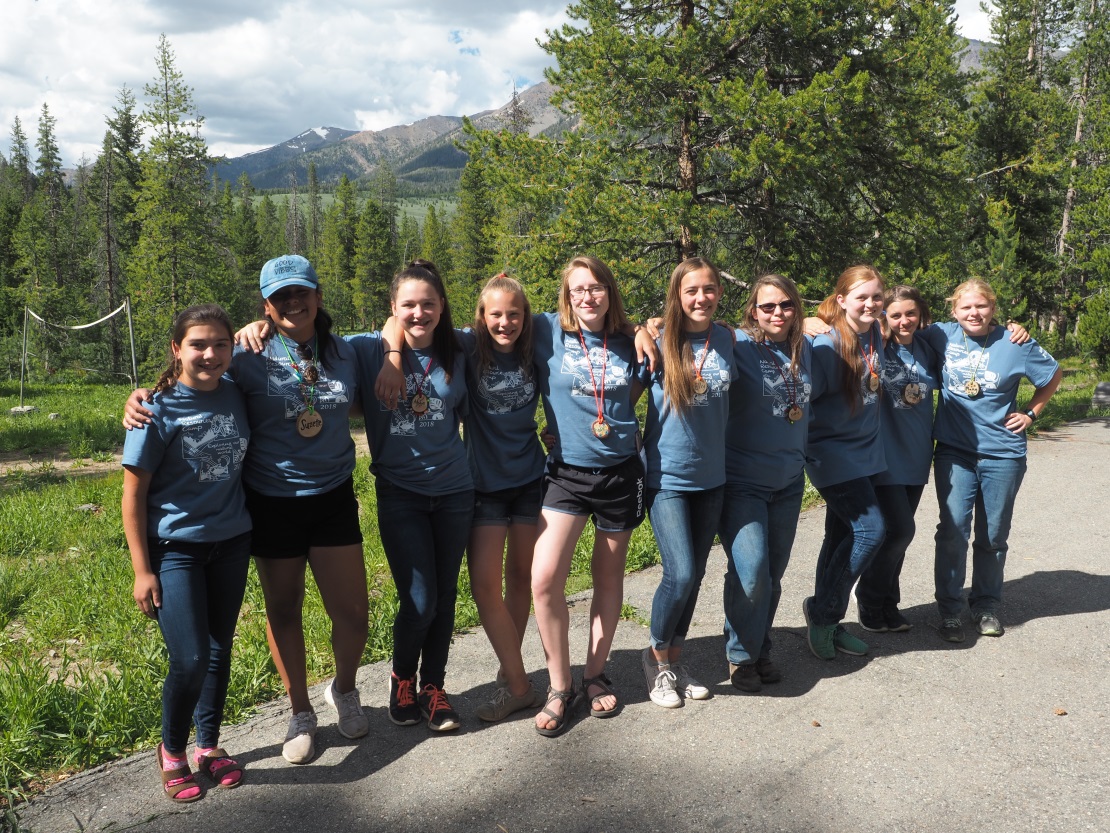 Cabin 4
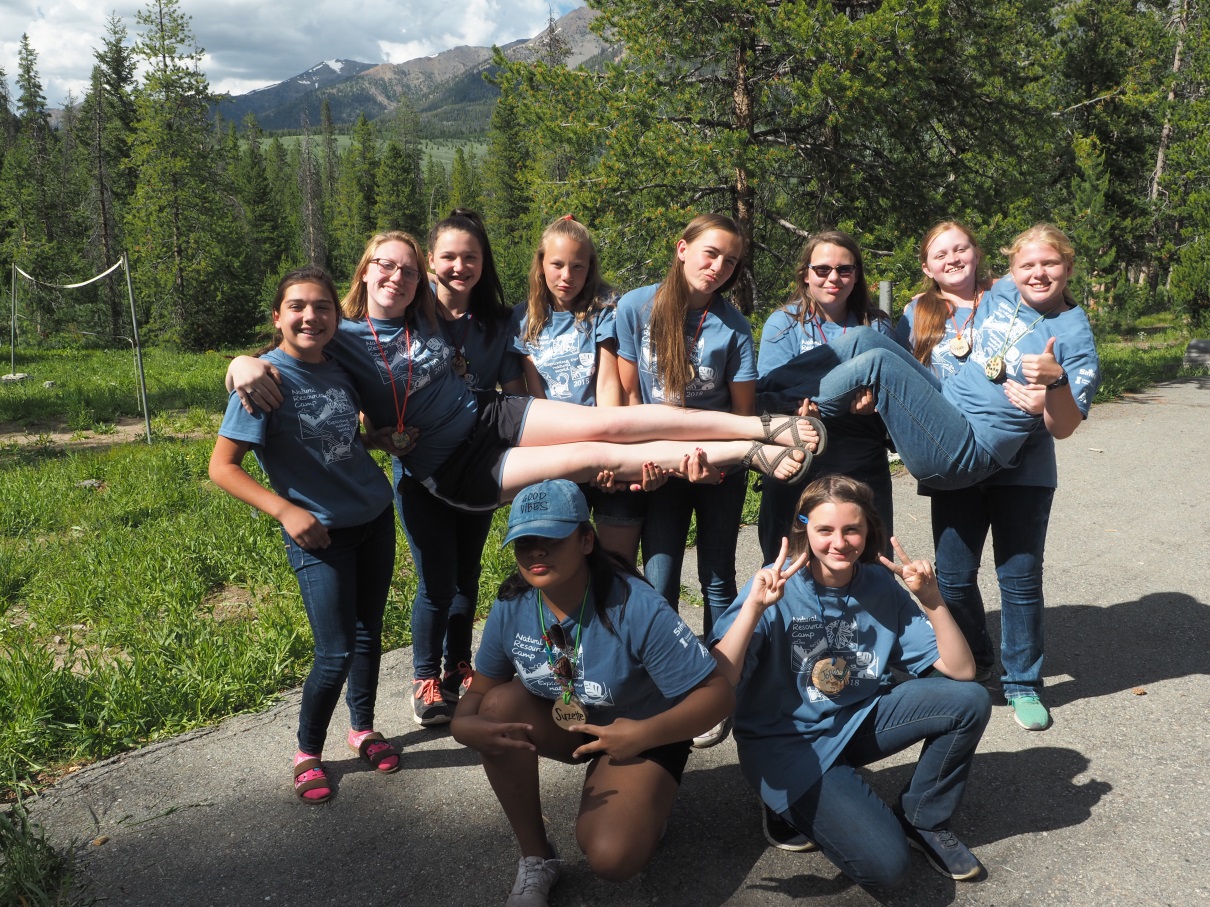 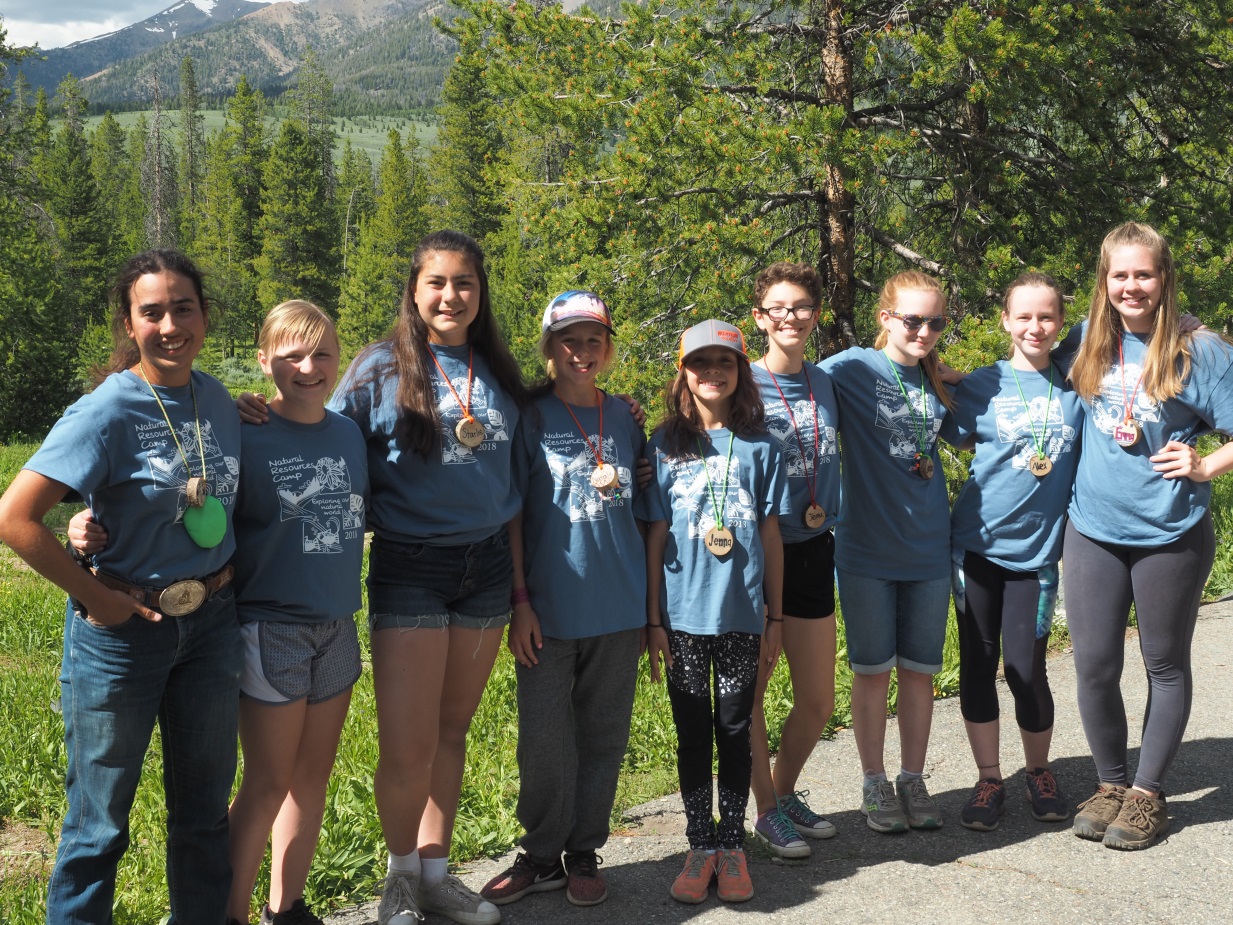 Cabin 6
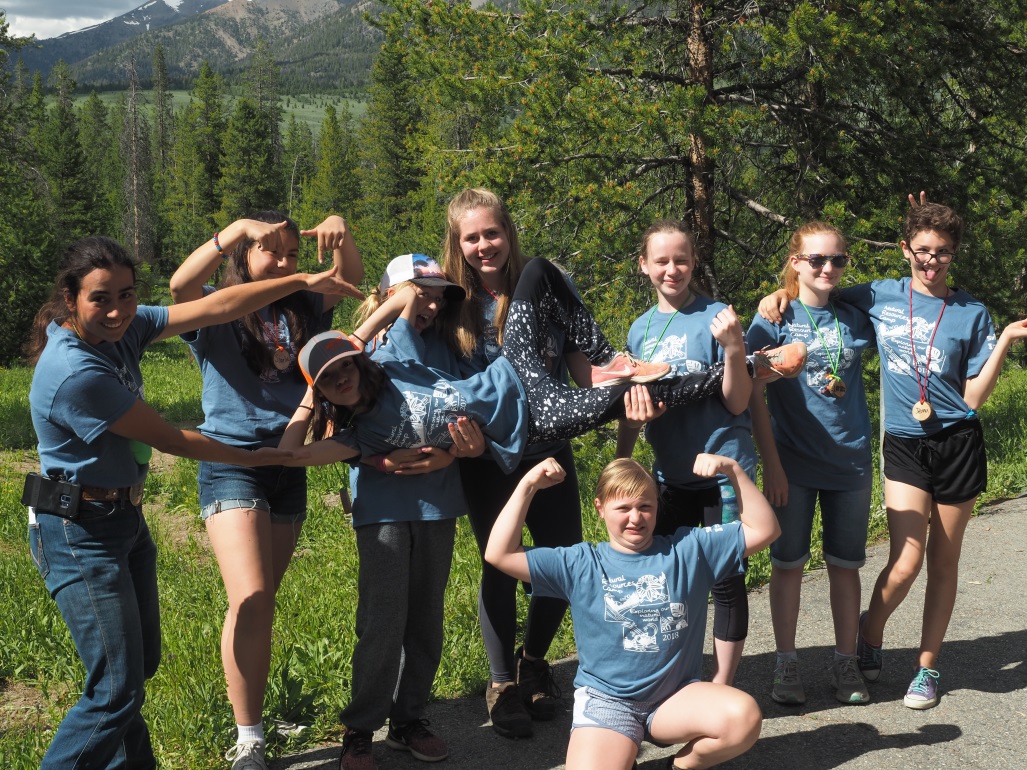 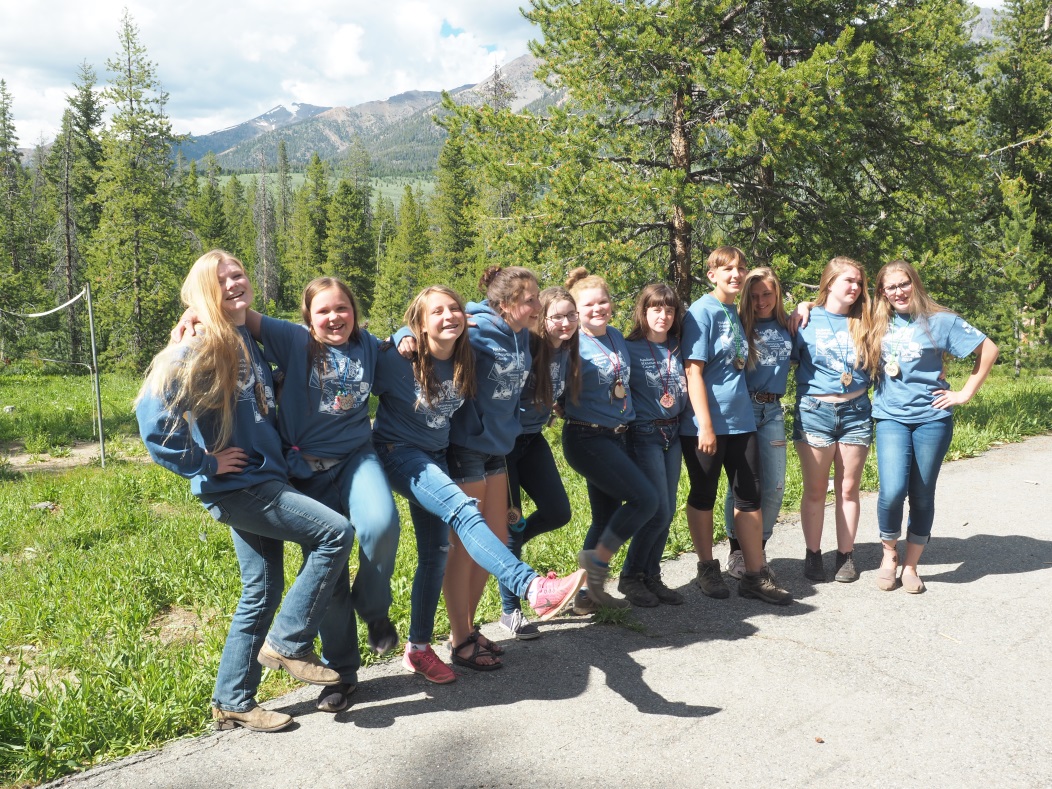 Cabin 7
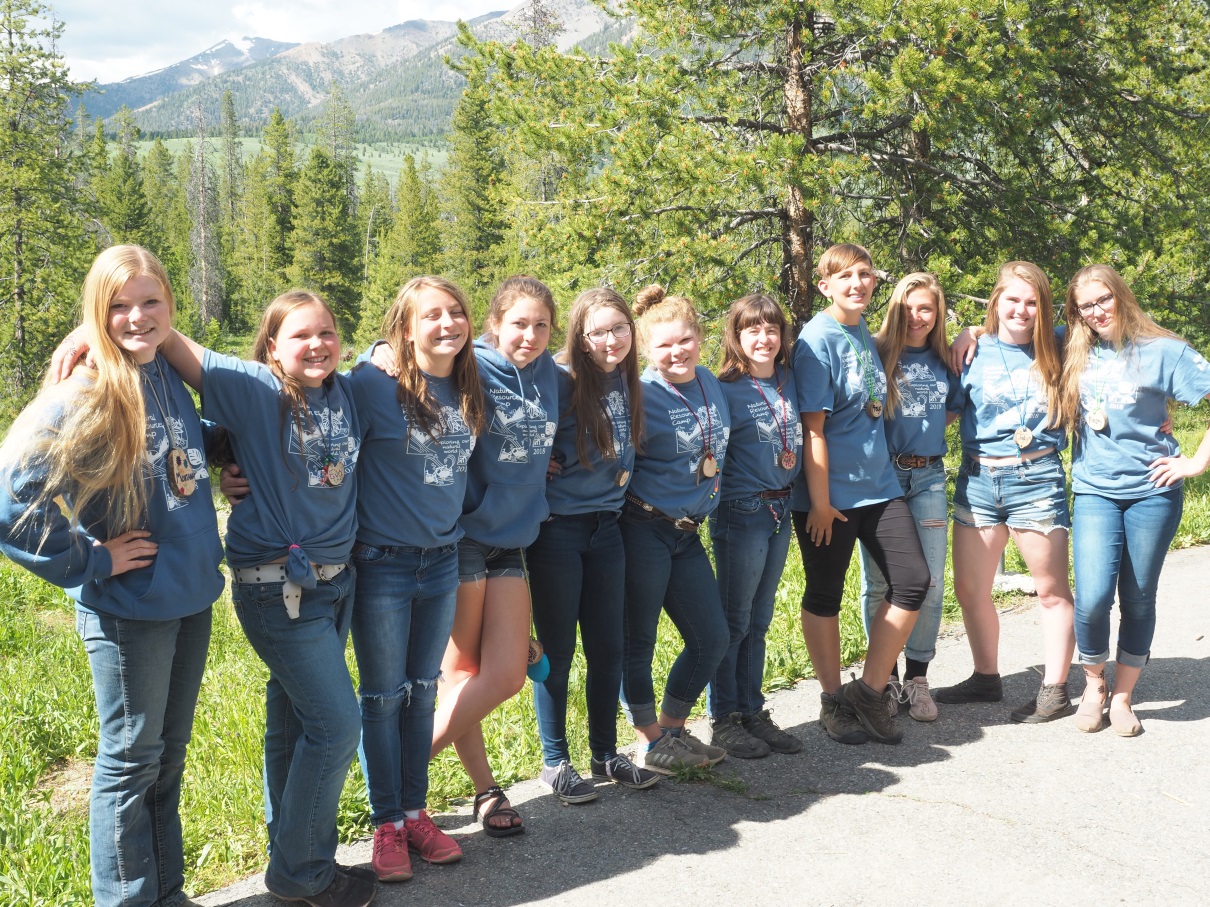 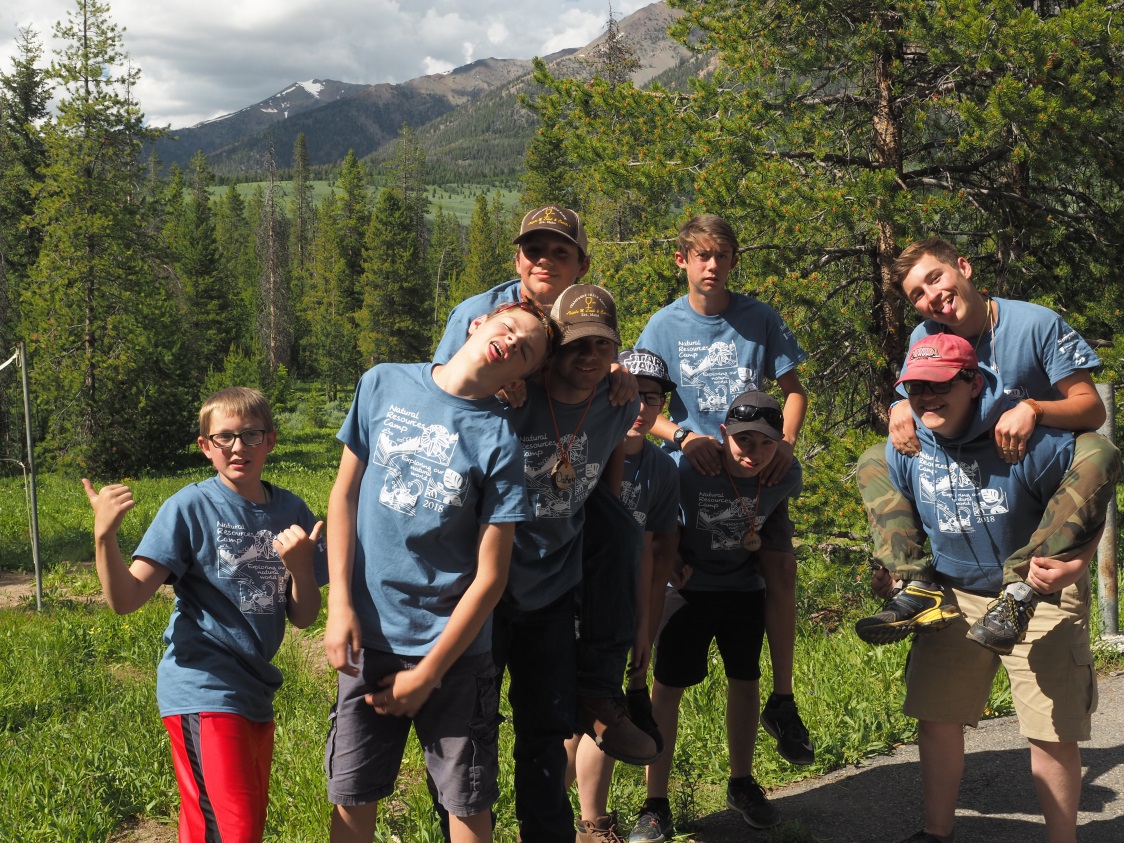 Cabin 8
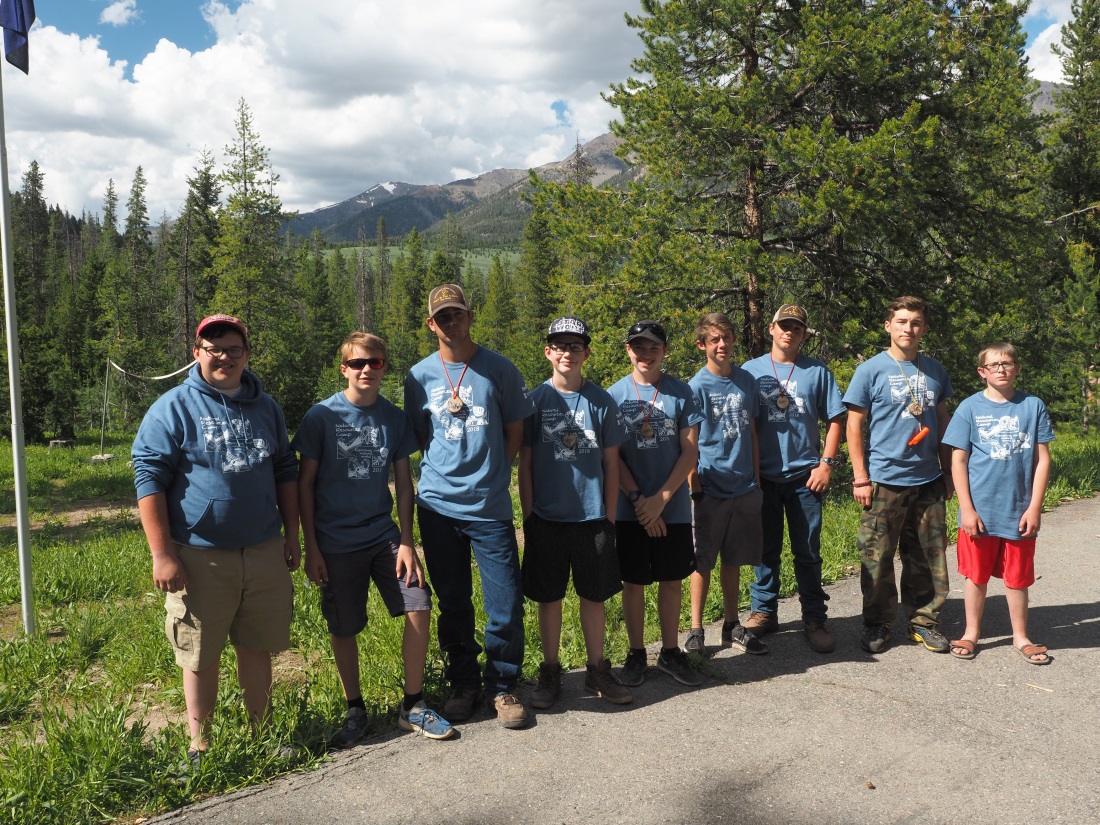 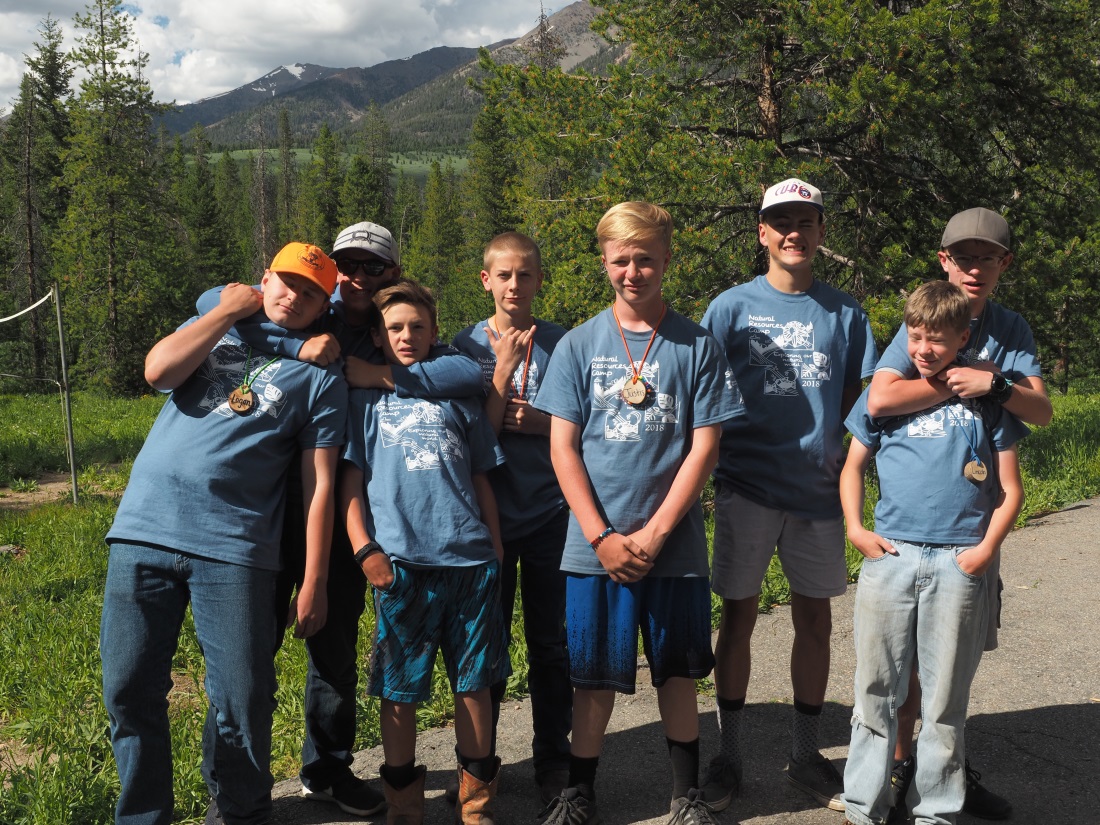 Cabin 9
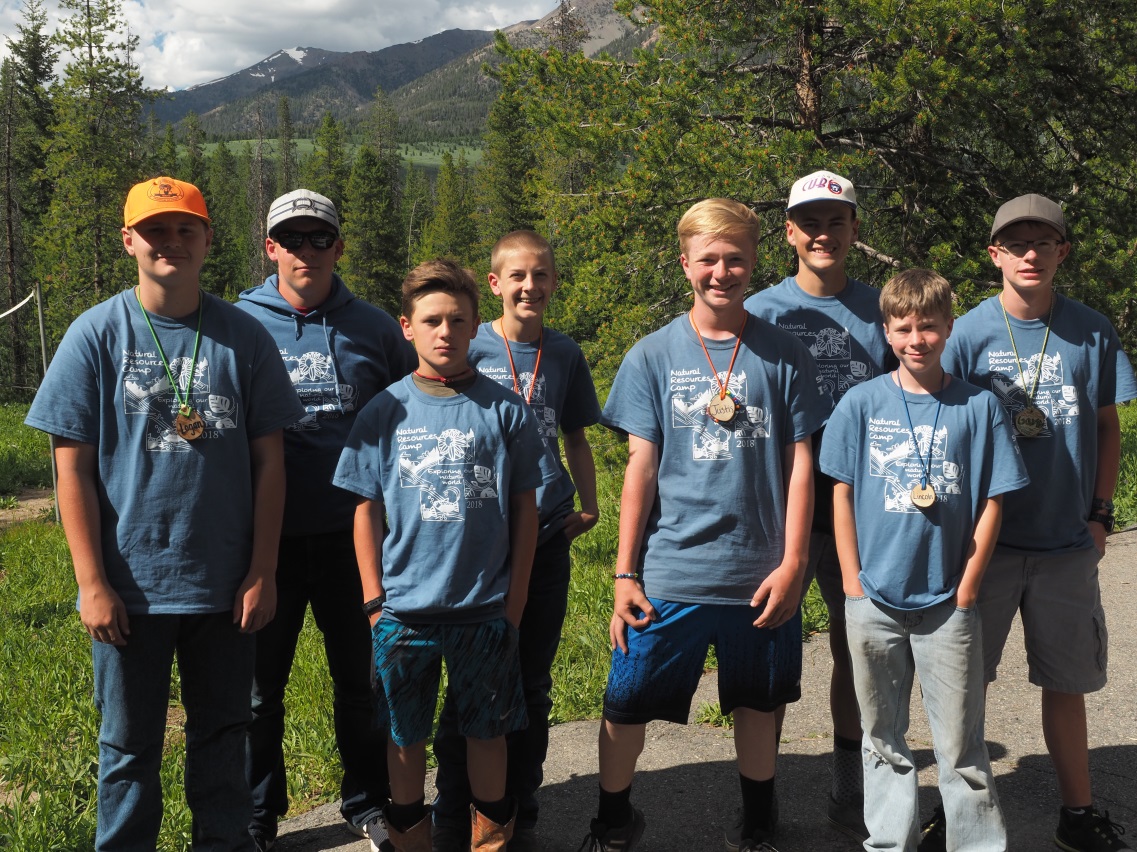 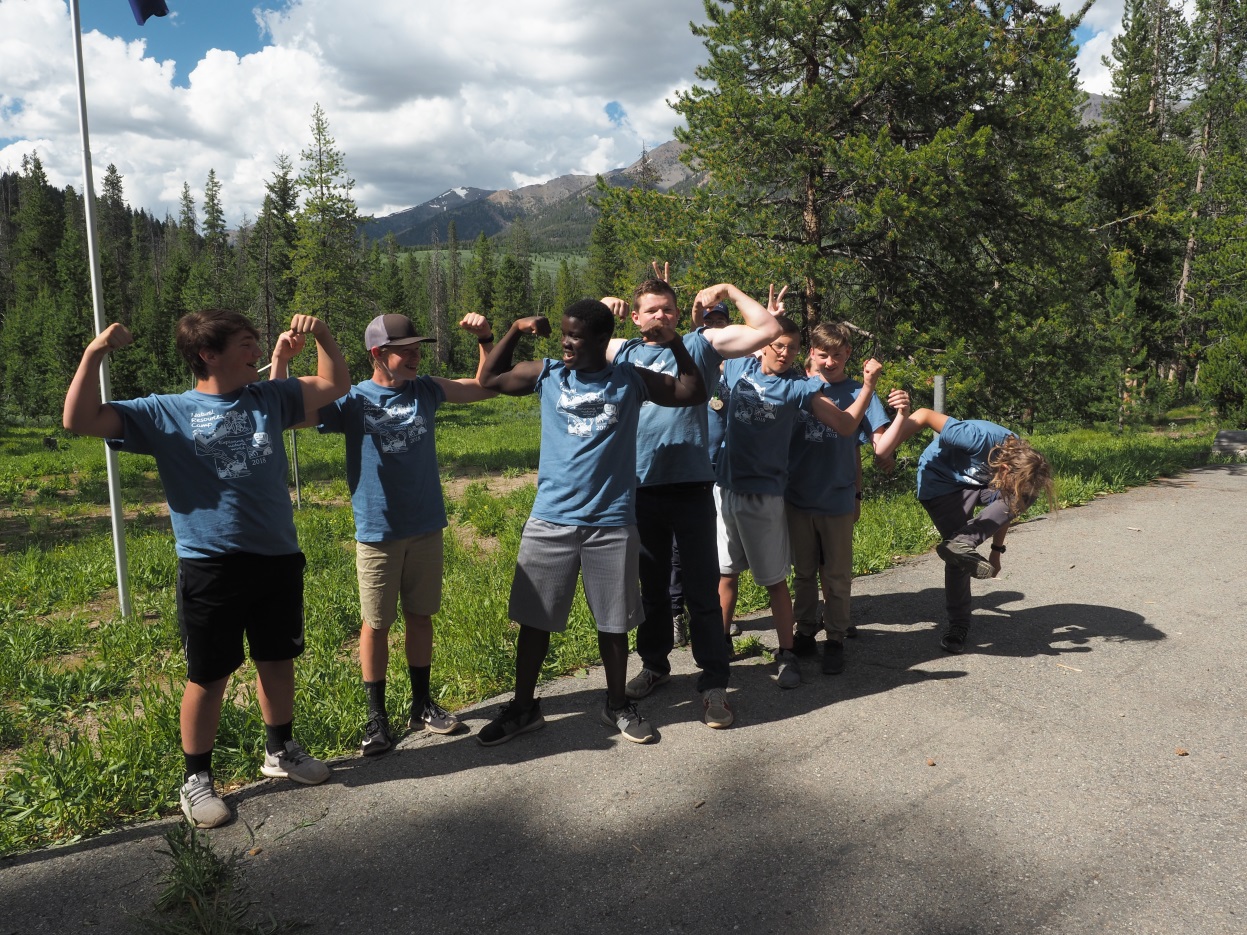 Cabin 10
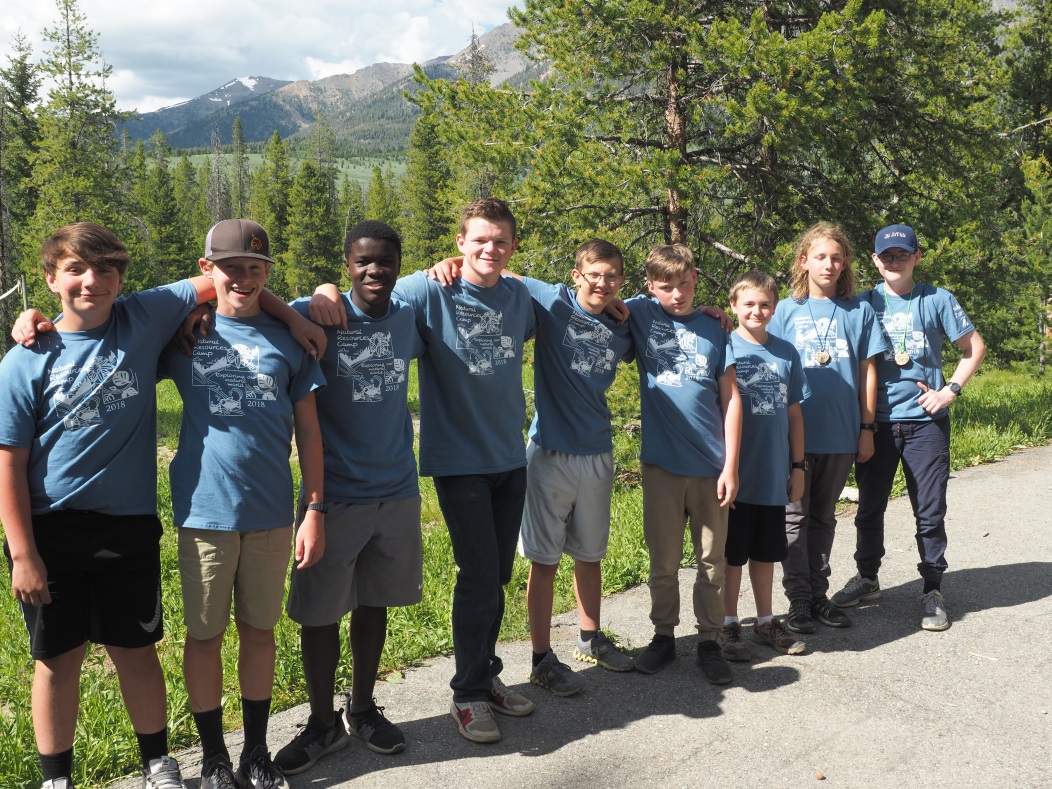 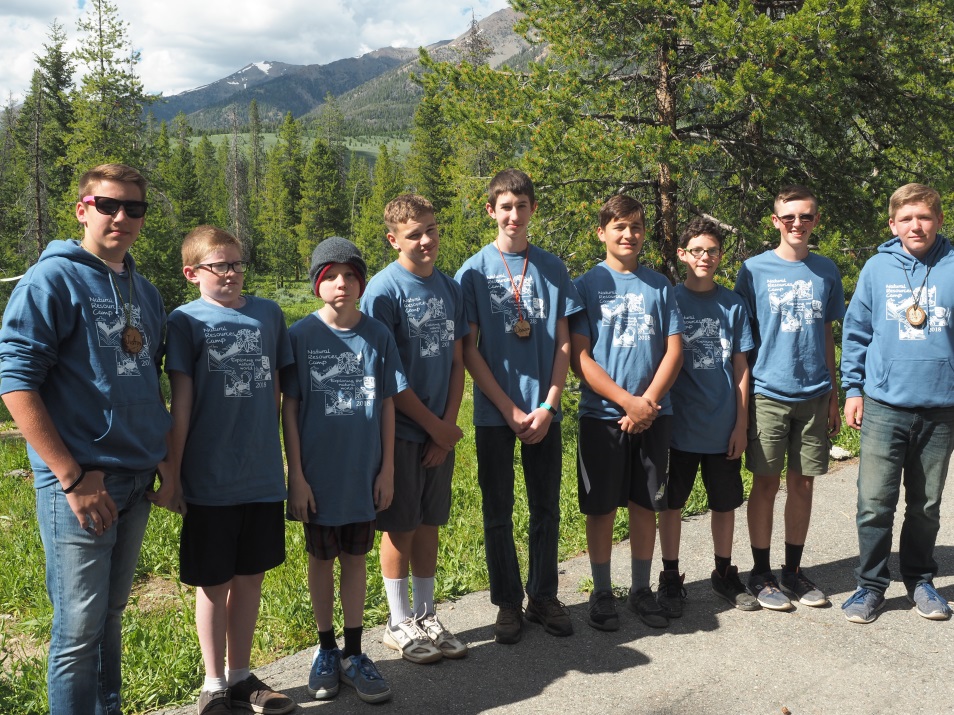 Cabin 11
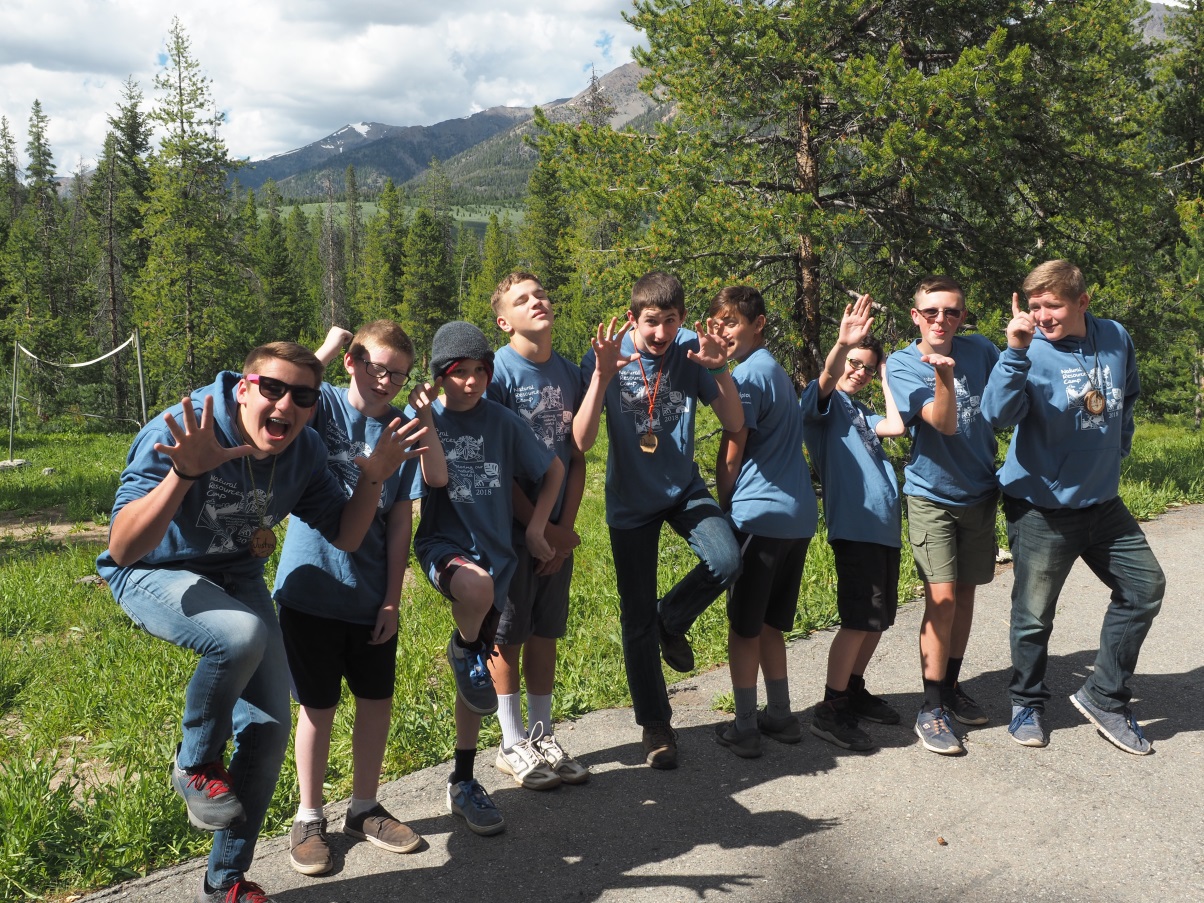 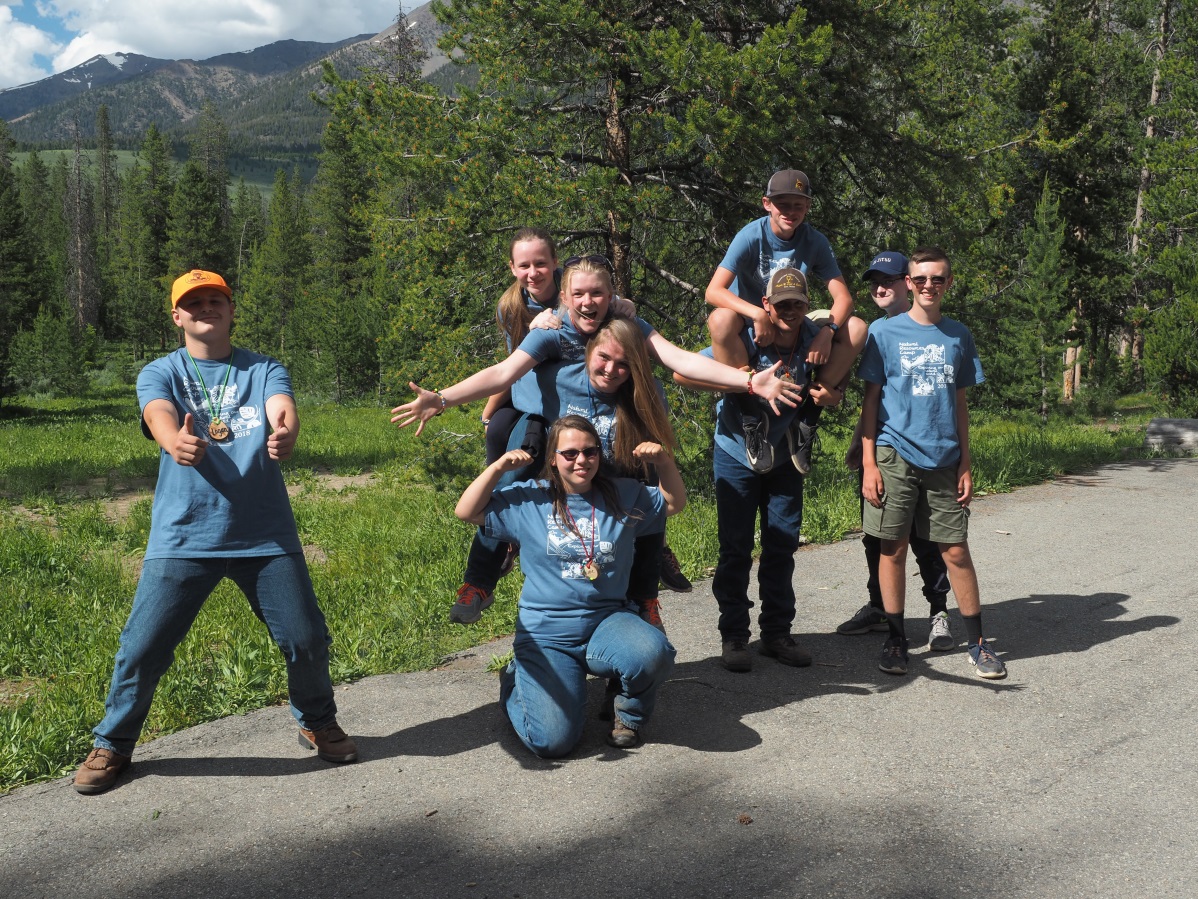 CIT’s
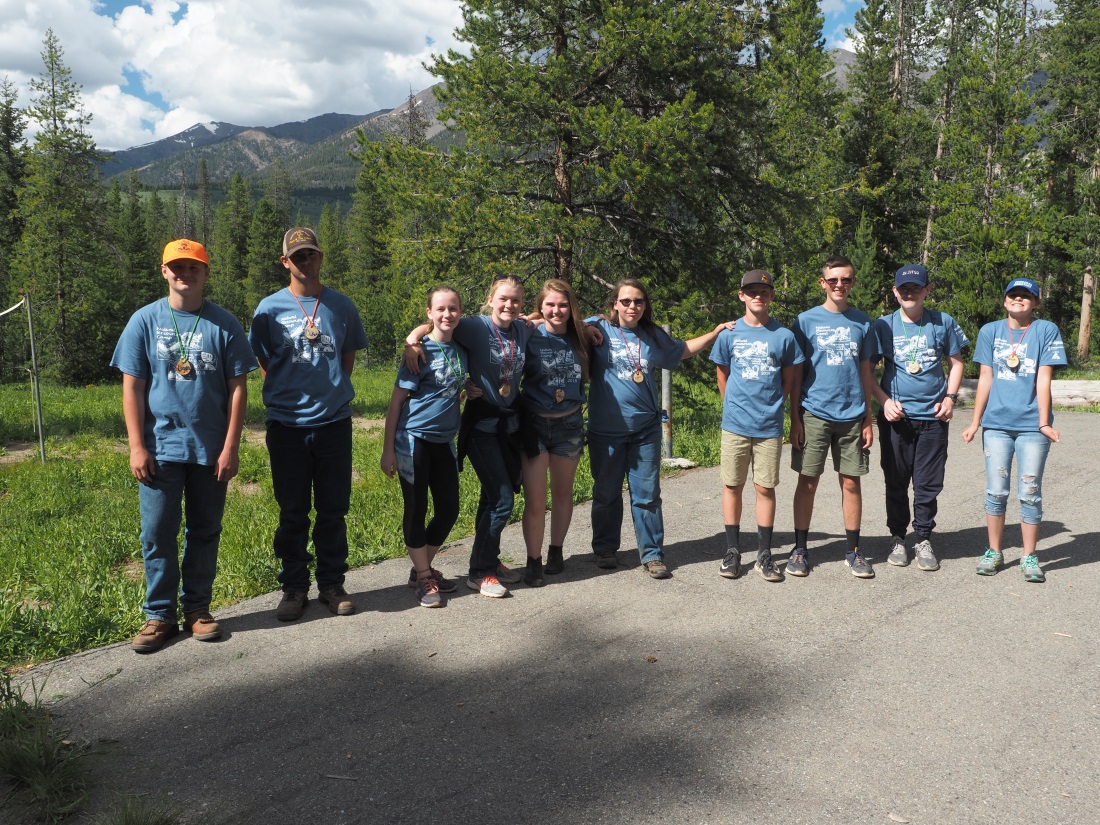 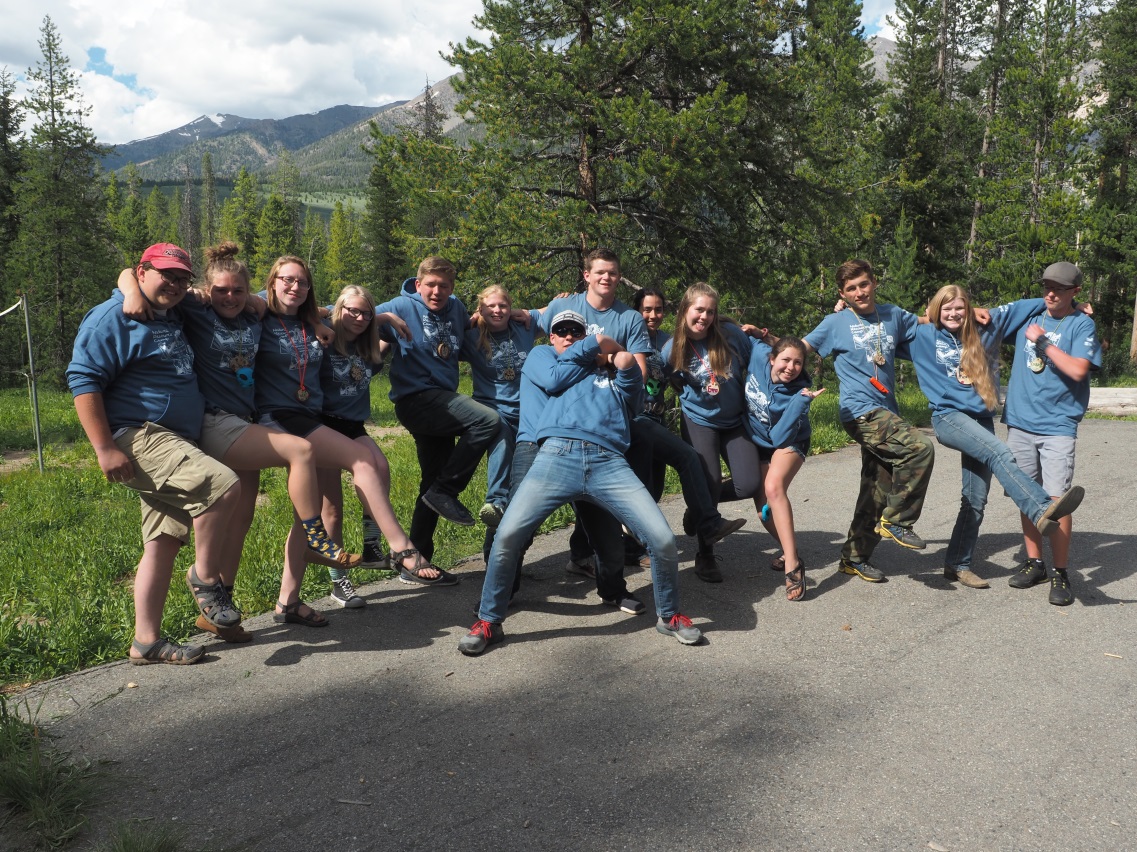 Cabin Leaders
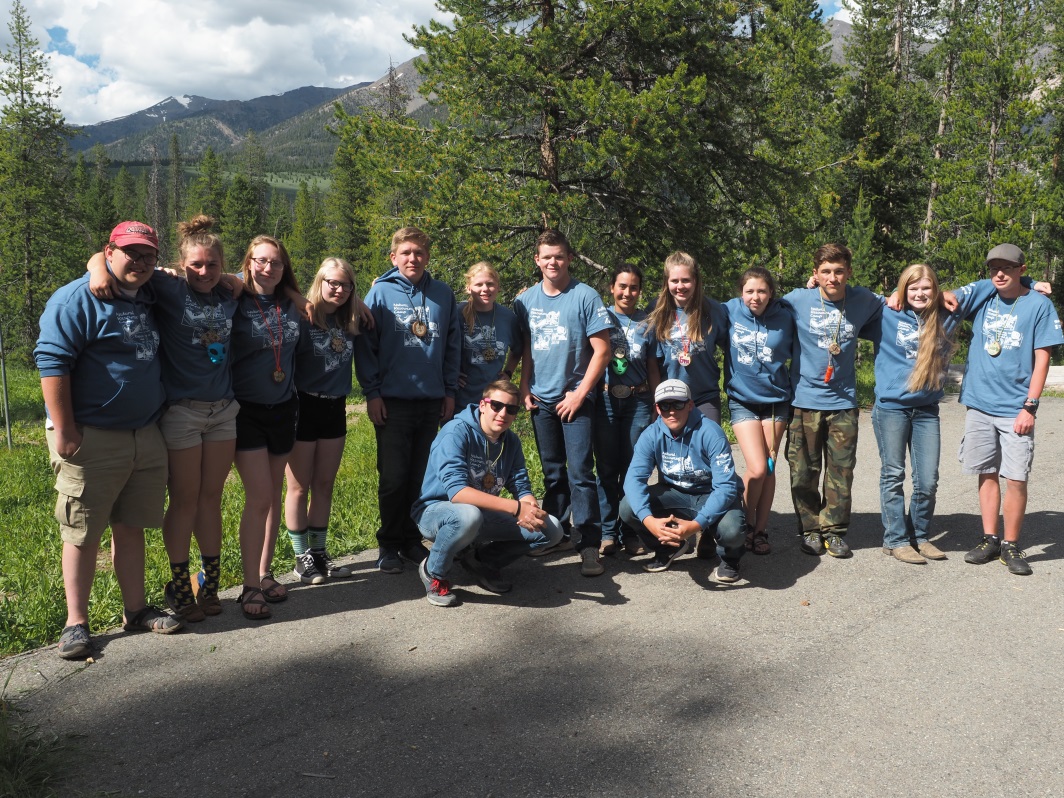 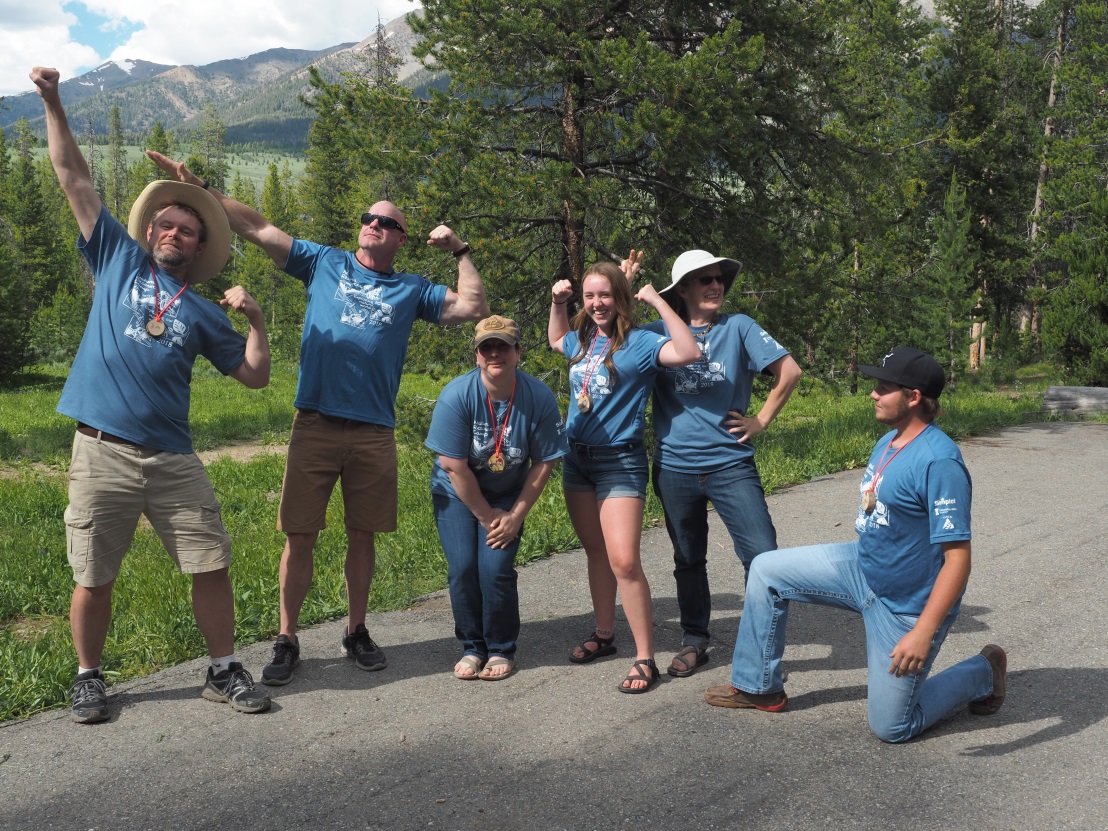 Adult Leaders
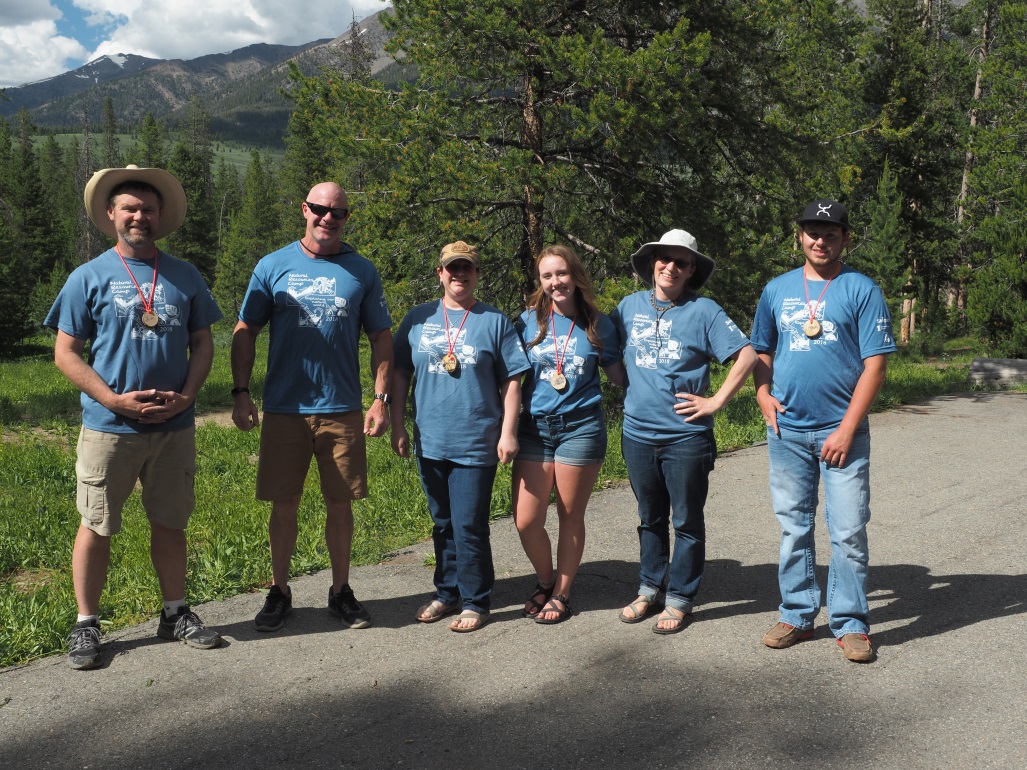 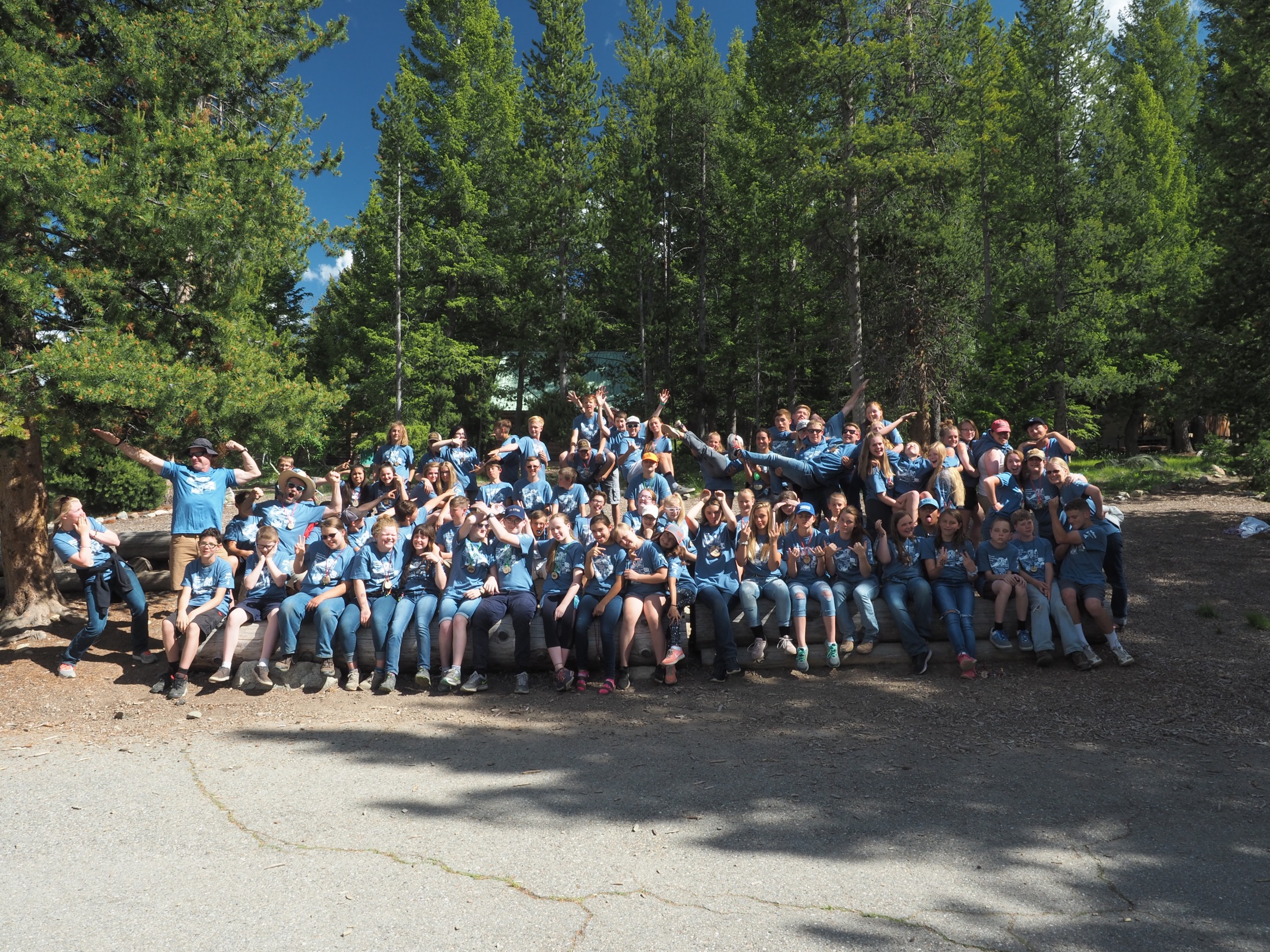 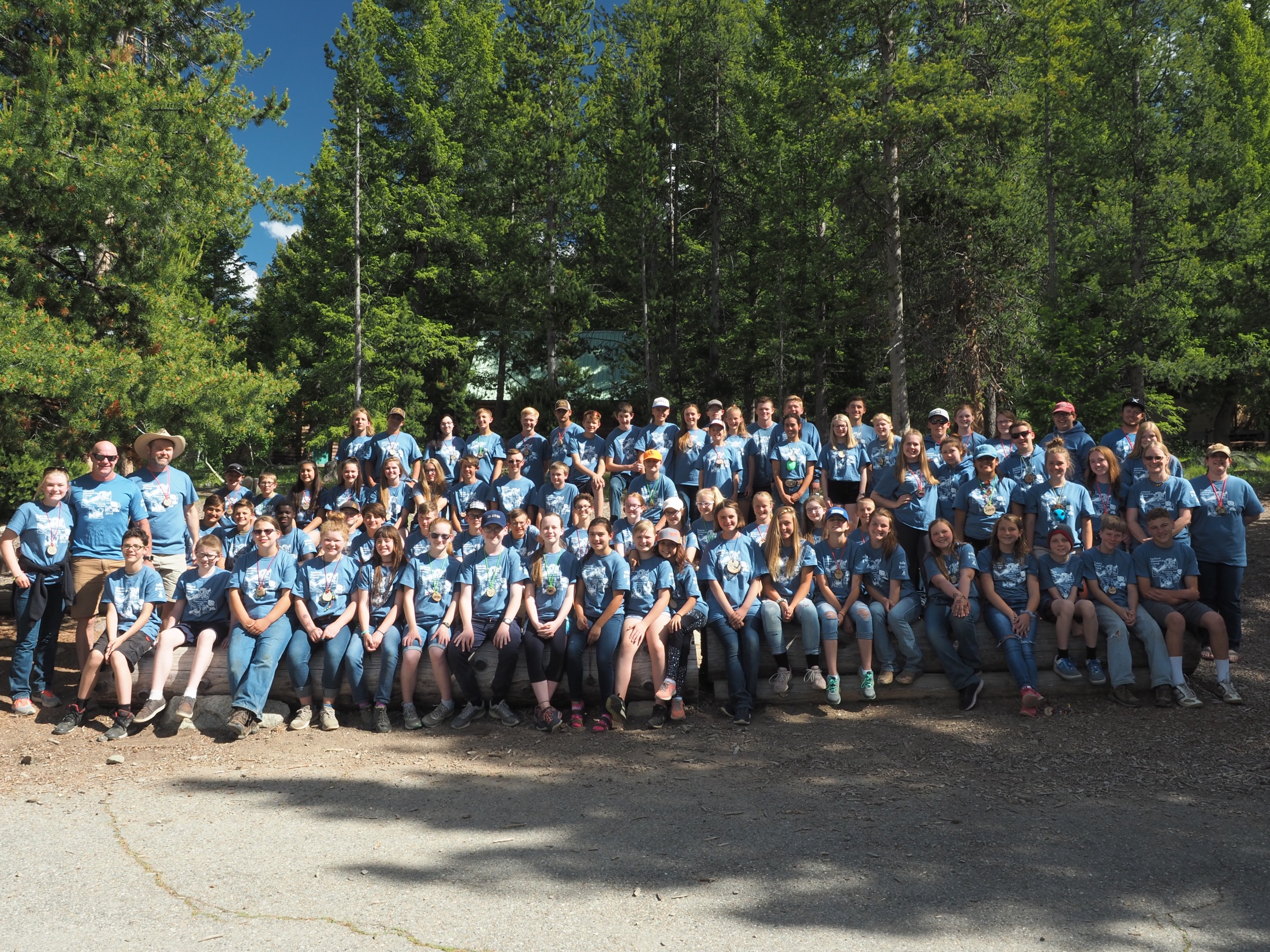